Atelier bureautique du Cilac
Yves Cornil
Initiation et perfectionnement à l’utilisation de la micro-informatique.
Démarrage sur disque externe sous mac OS X et  macOS 11 

13/06/2021 – maj 26/08/2021
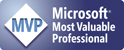 ©Yves Cornil www.cornil.com
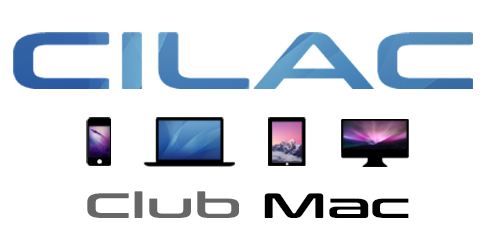 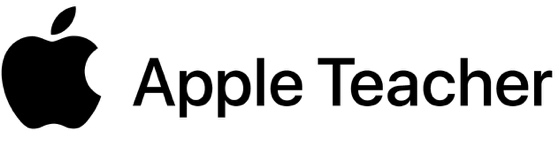 [Speaker Notes: Quelques mots sur le créateur de cette présentation: Yves Roger Cornil.
Microsoft MVP Consumer Macintosh du 1/1/2007 au 31/12/2015.
Microsoft MVP Office & services depuis le 1/1/2016.
Co-fondateur de Microcam en 1981 – Vice-président de Microcam (Rennes).
Co-fondateur de Microcam06 en 1989 – Président d’honneur de Microcam06 (Nice) 
Créateur de la section micro à Fréjus Vous Accueille, animateur micro de février 2002 à juin 2007.
Animateur au CILAC (59 La Madeleine) depuis avril 2013.
Apple Teacher iPad depuis avril 2020.]
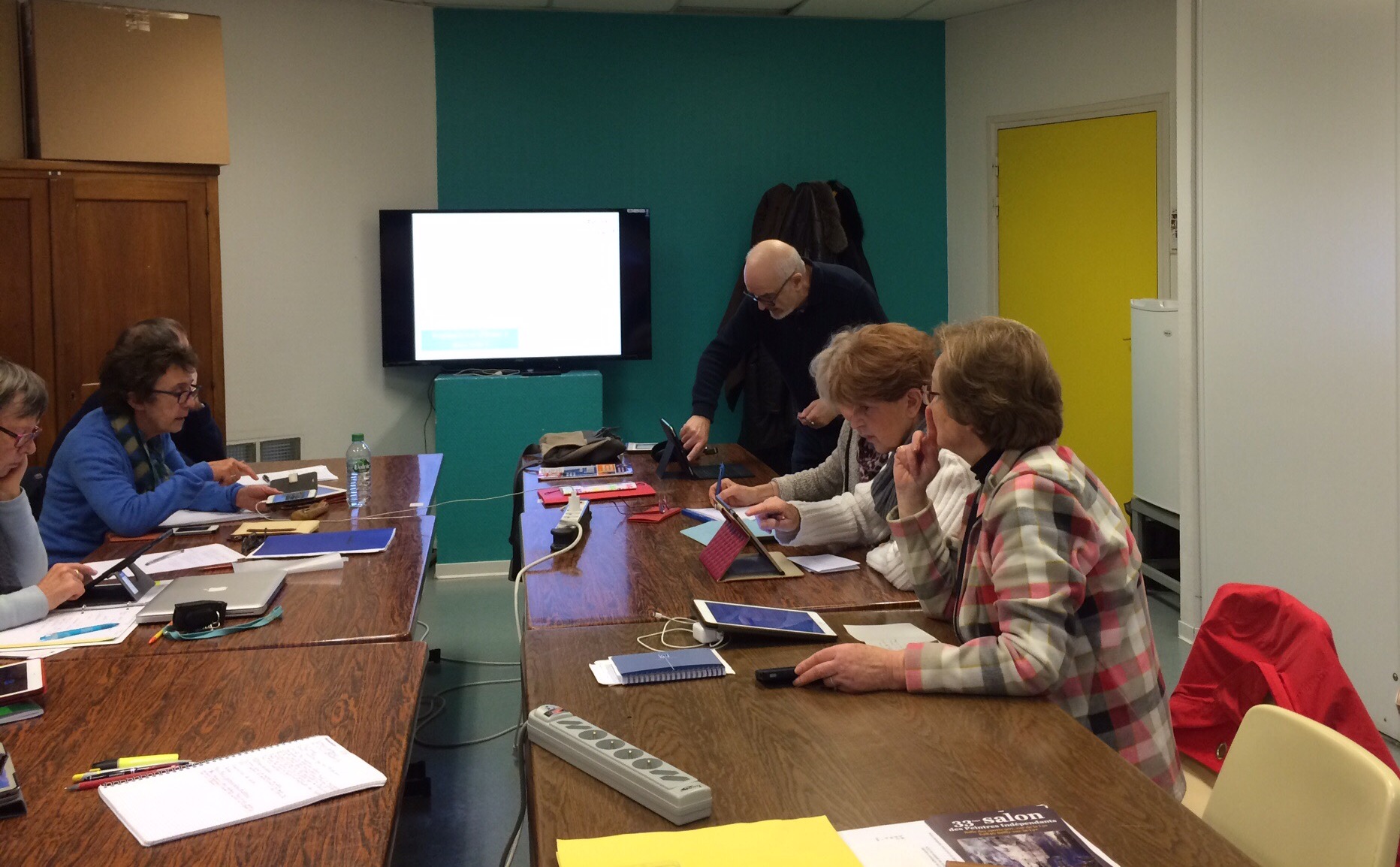 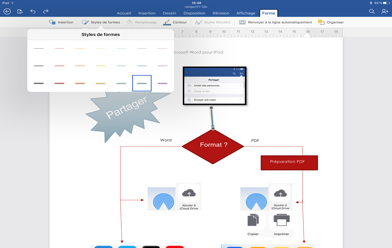 Les ateliers du CILAC
Saison 2020-2021
iPad et iPhone
1
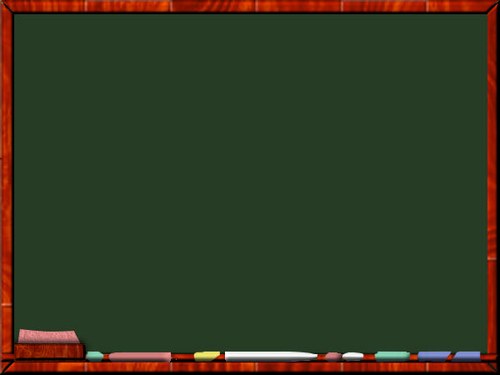 Quels disques ?
Formatage.
HFS+ et APFS
Clonage avec Carbon Copy Cloner (CCC).
Changer le  disque système de démarrage.
Changer le disque système au démarrage
Au programme
3
SSD ou HDD ?
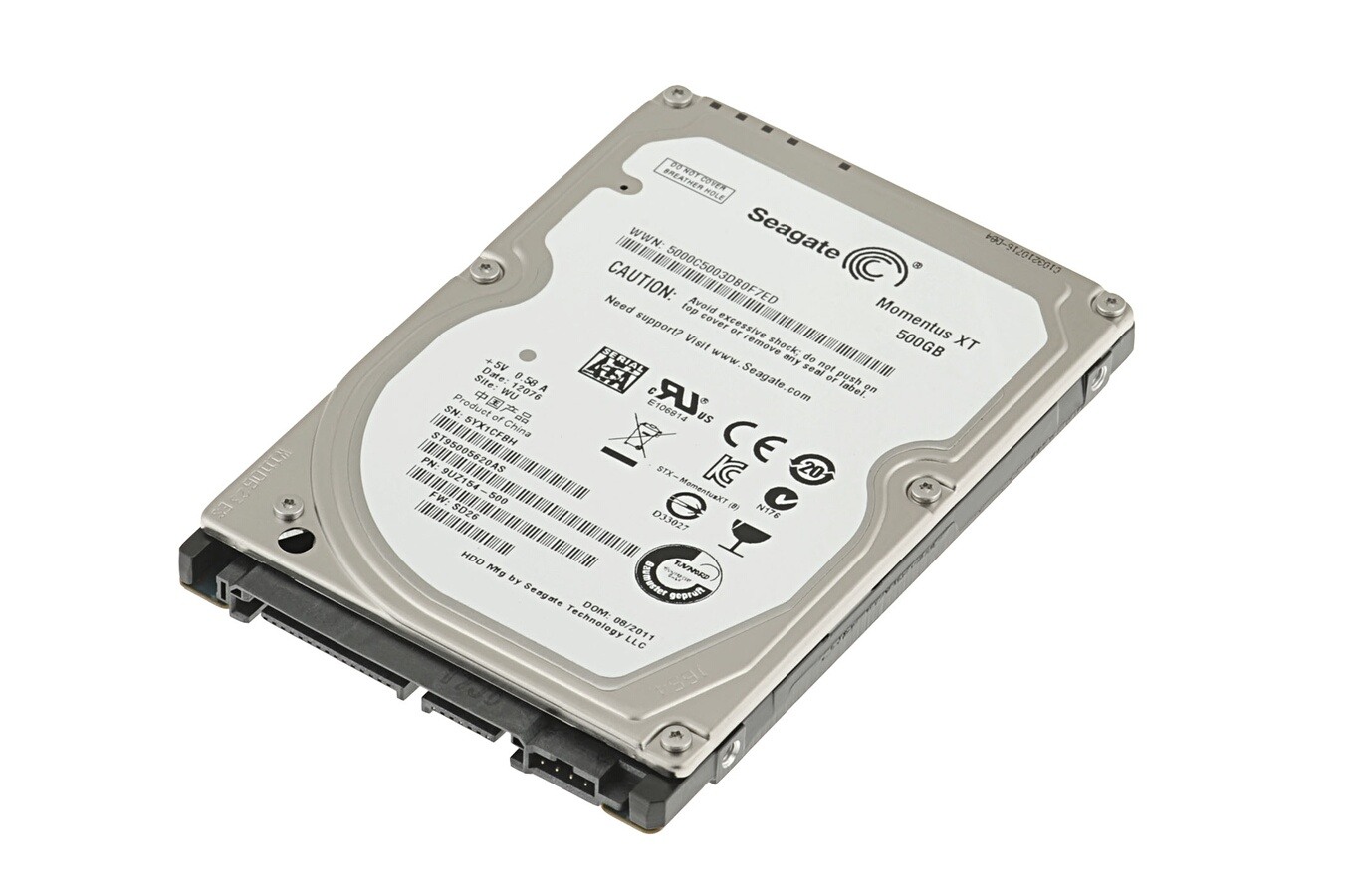 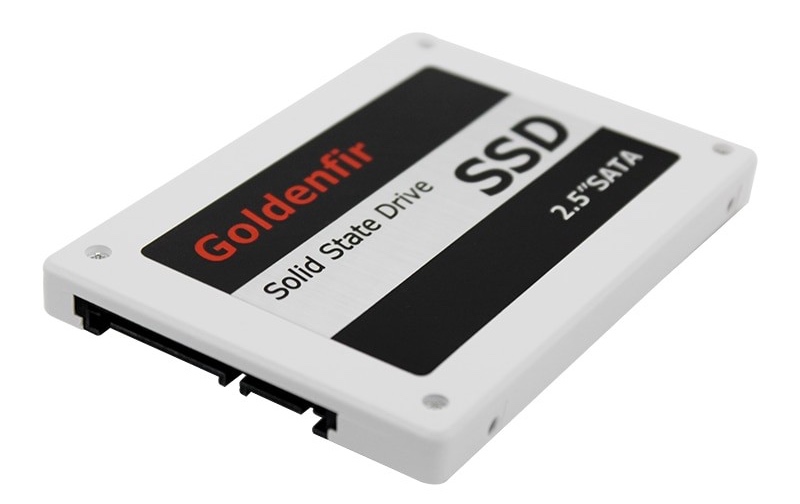 4
Disque SSD USB 3
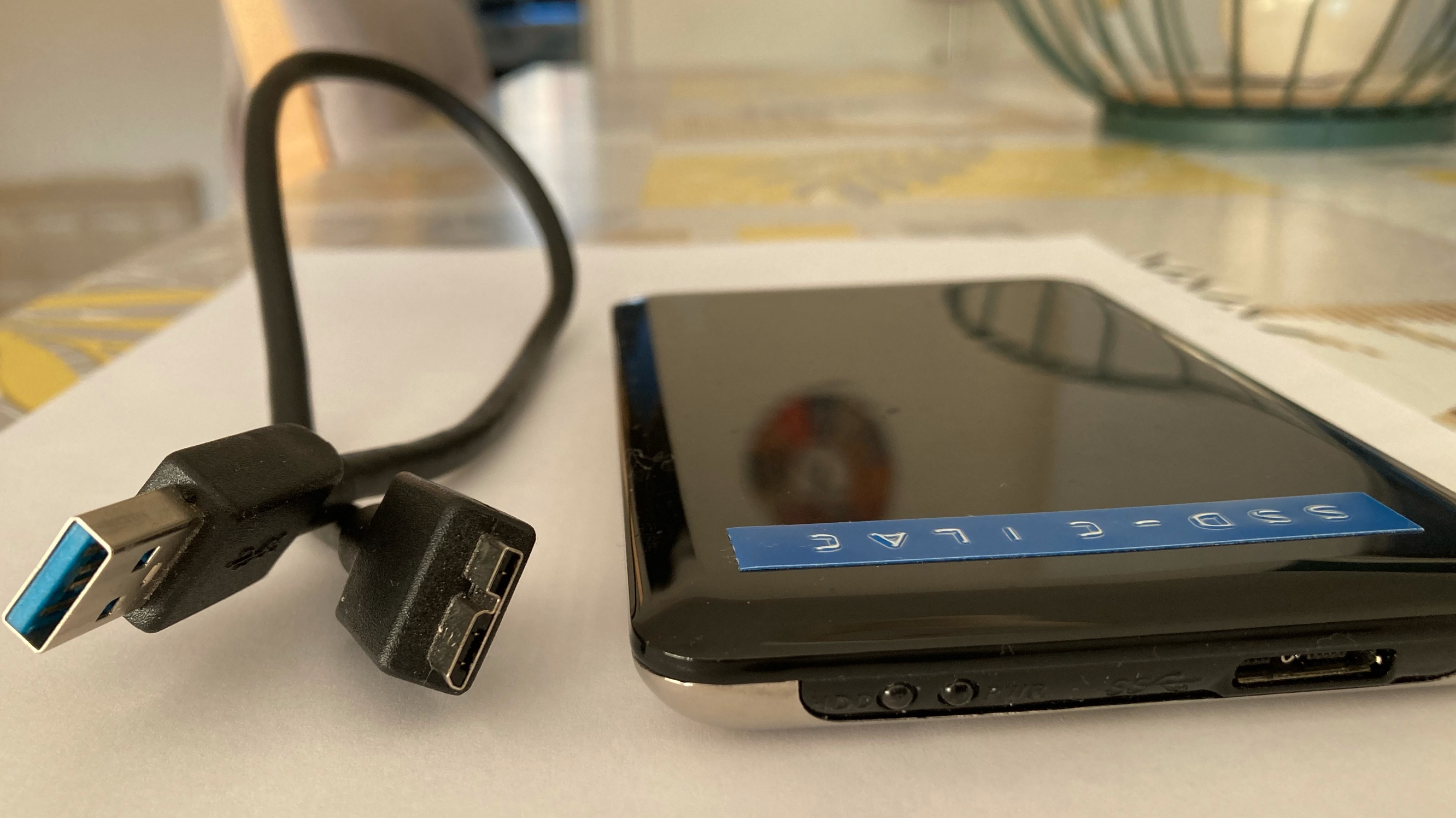 5
Quelques disques de mon iMac Intel
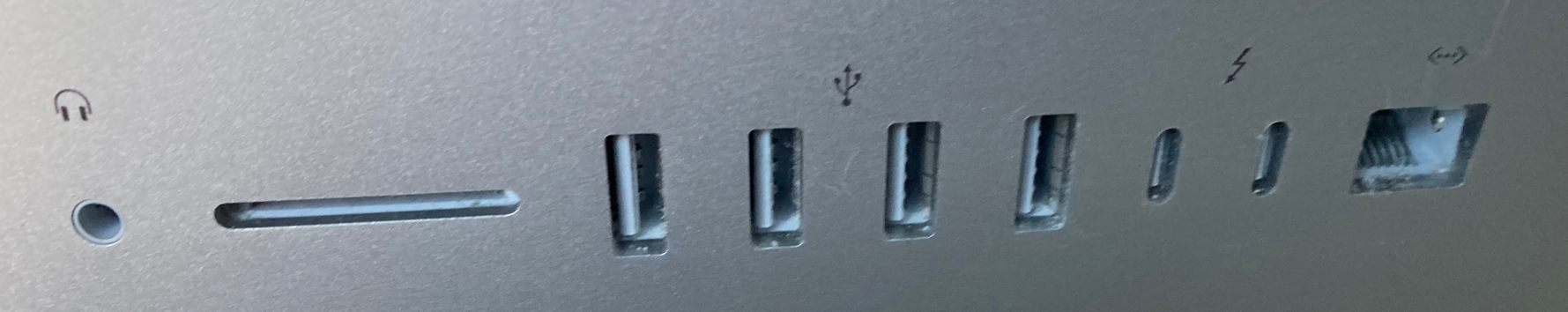 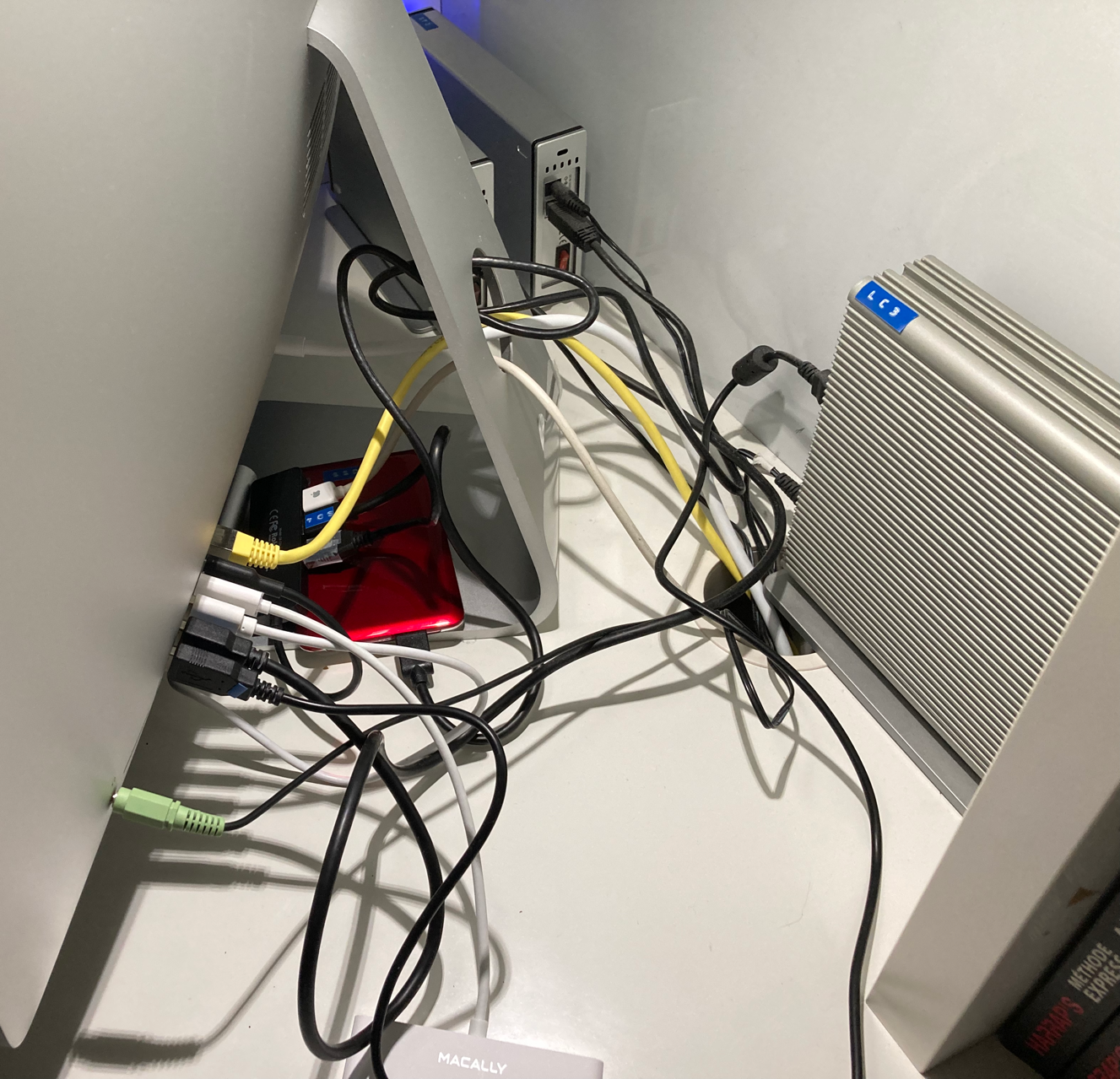 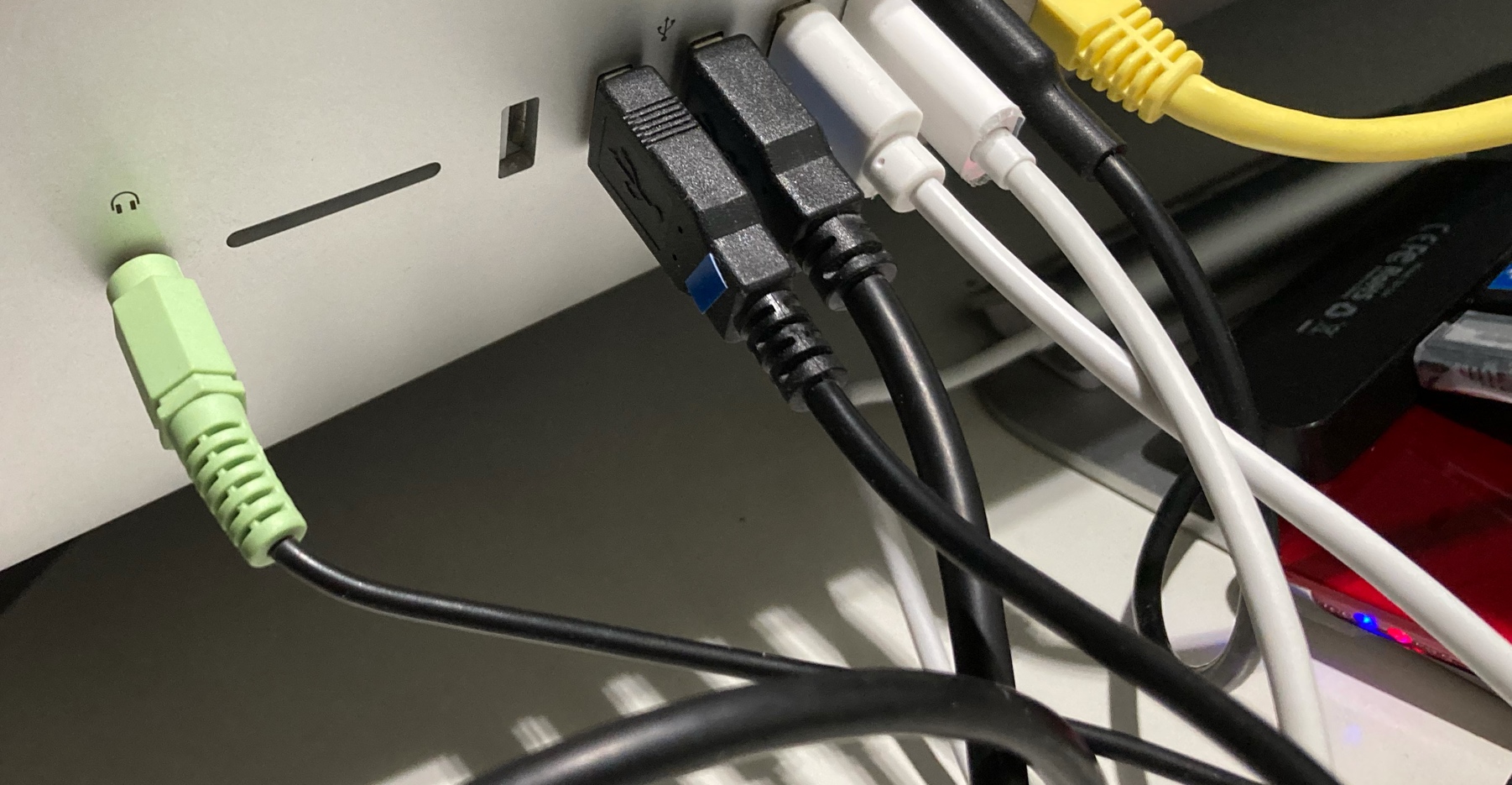 6
Hubs
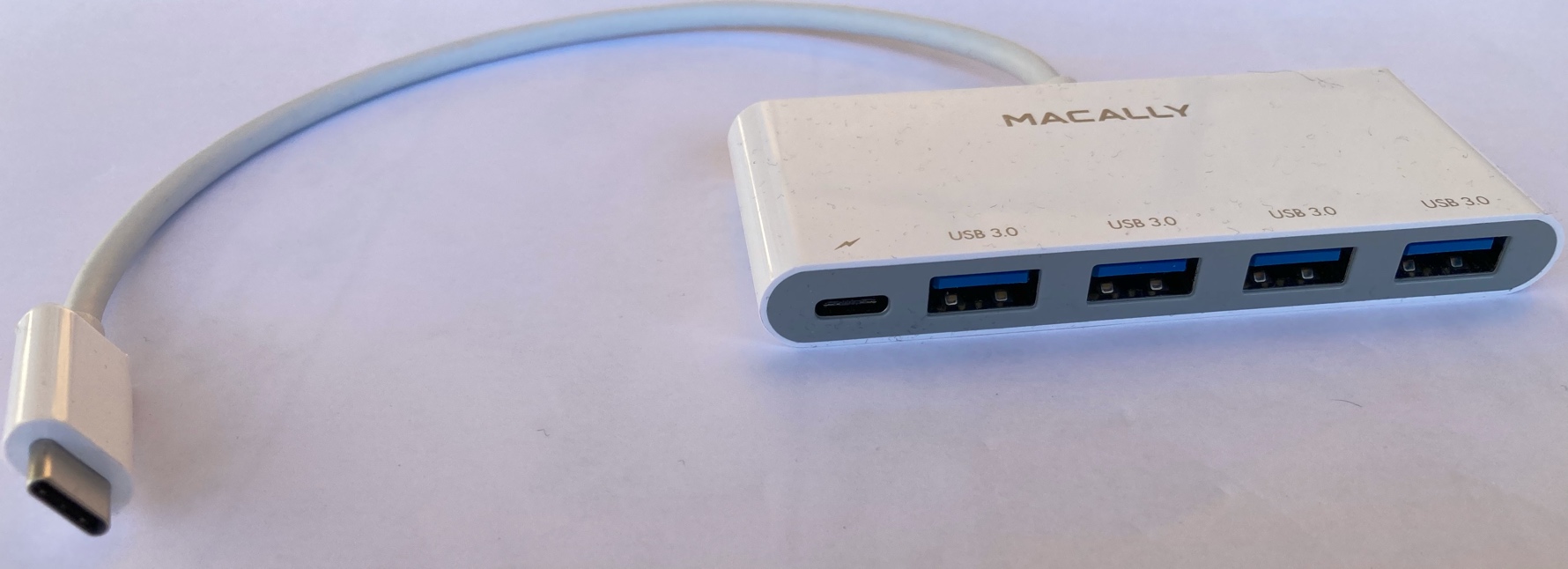 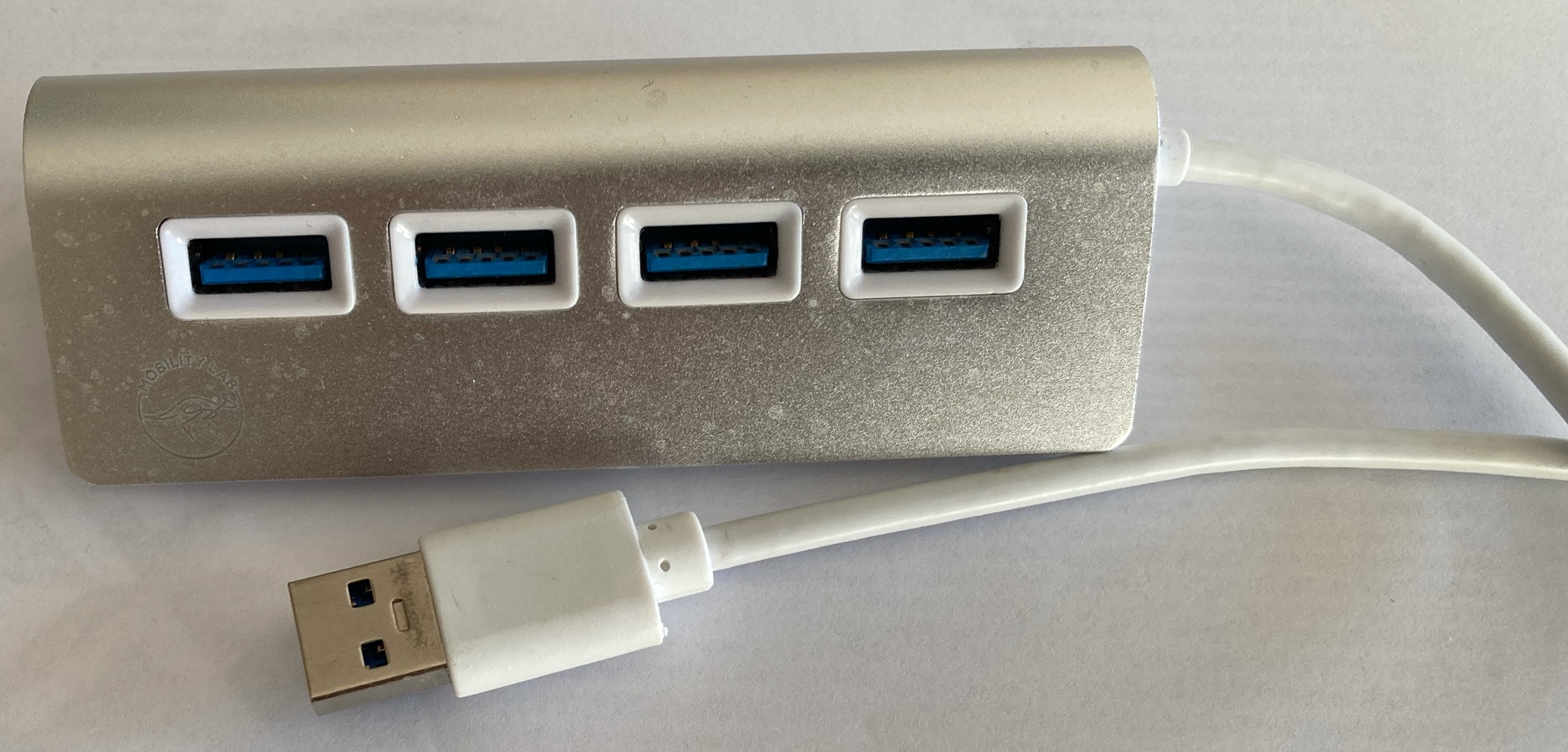 USB-c/USB3
USB3
7
Ports sur iMac Intel et M1
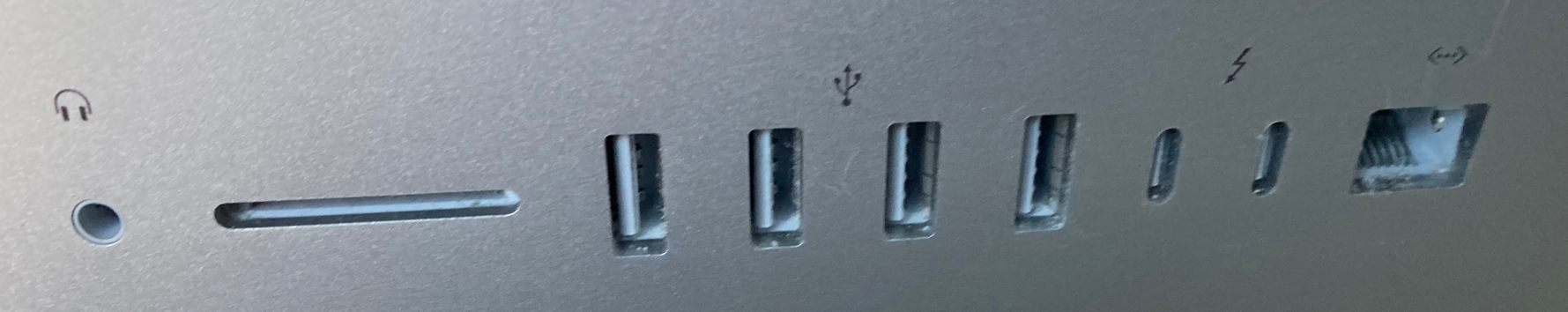 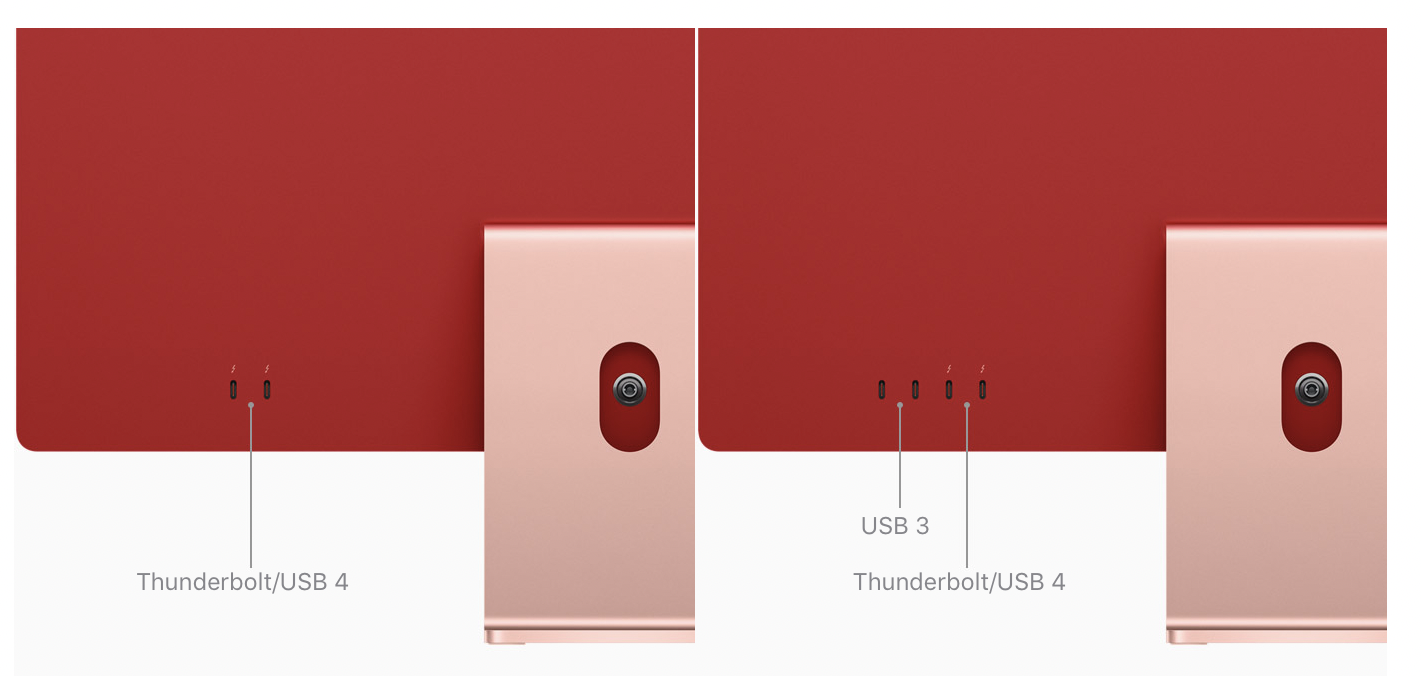 8
Objectif : installer et utiliser macOS sur un disque externe
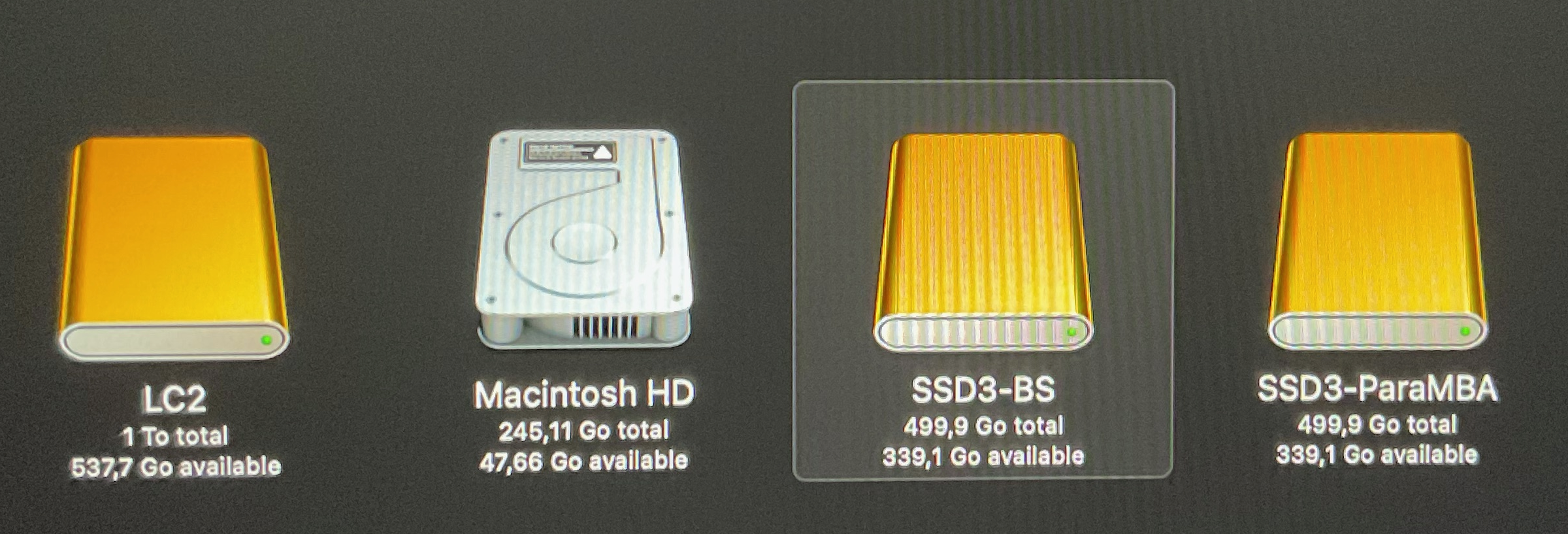 9
Formater un nouveau disque
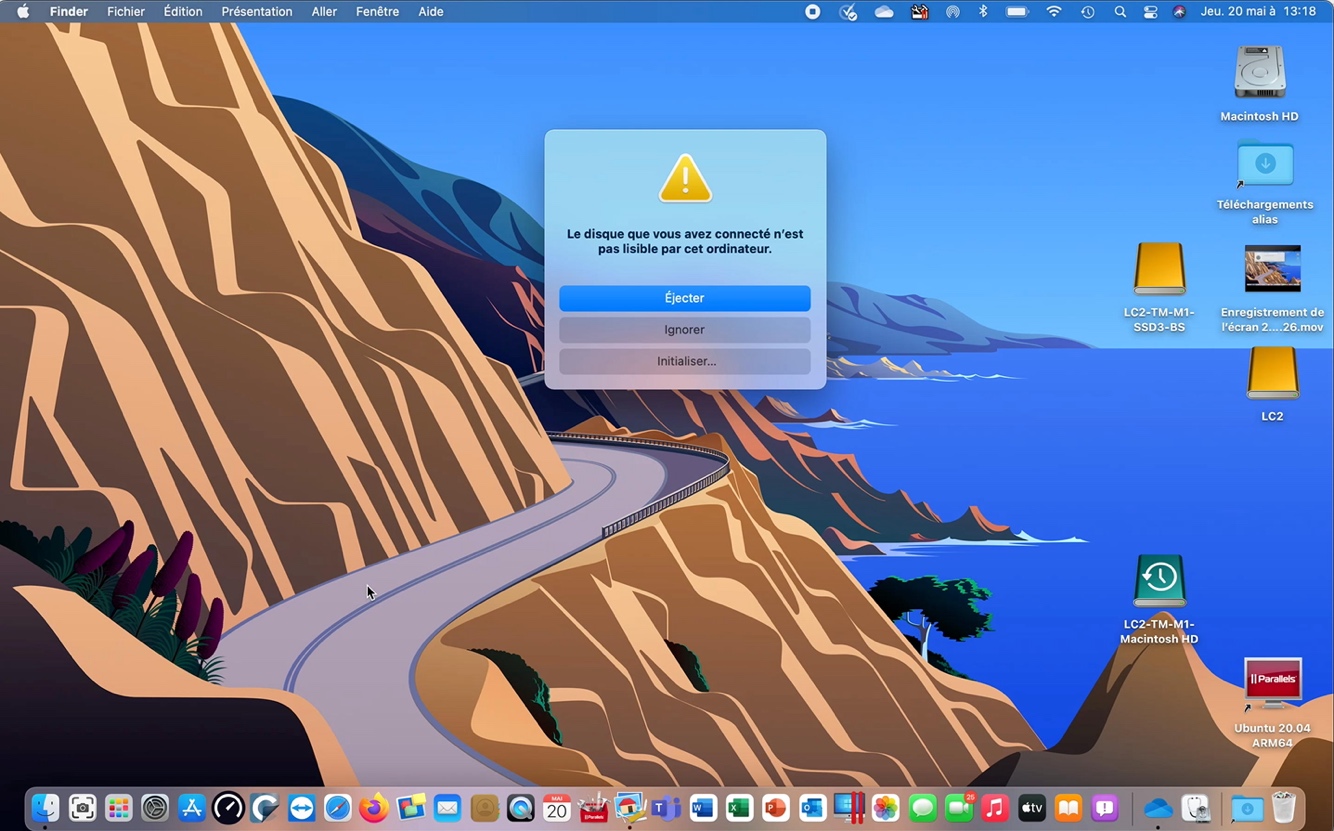 10
[Speaker Notes: En branchant le disque neuf vous avez une erreur, le disque est illisible, il faut l’initialiser
En cliquant sur initialiser macOS lance l’utilitaire de disque.]
Effacer
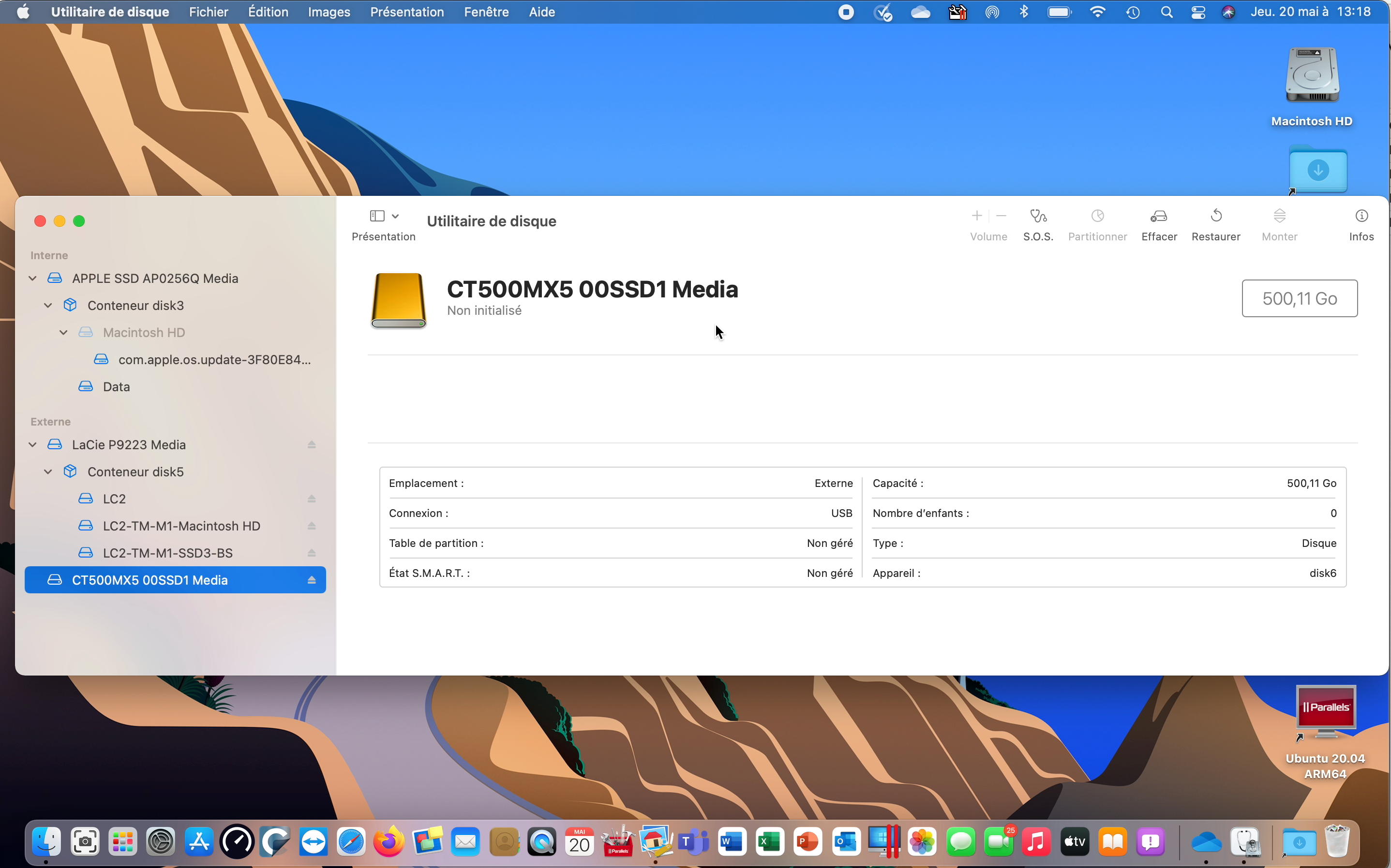 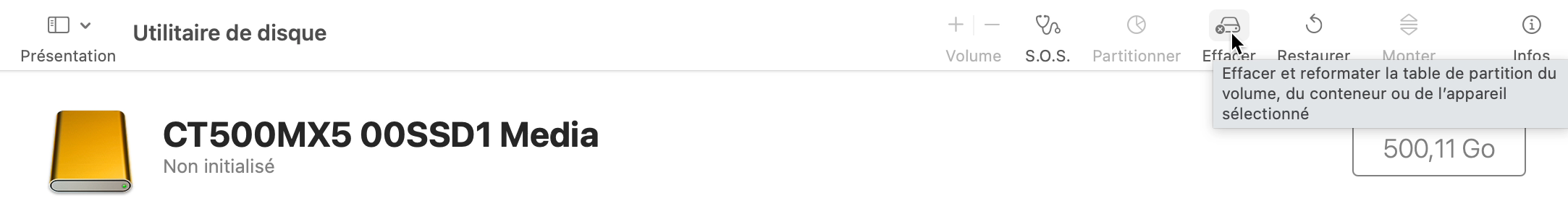 11
Formater en APFS
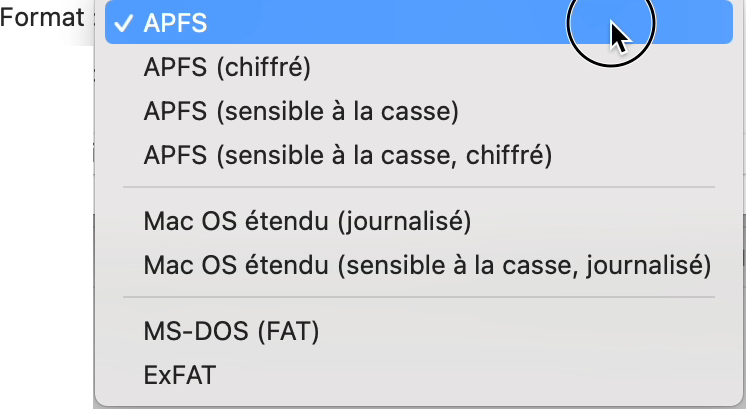 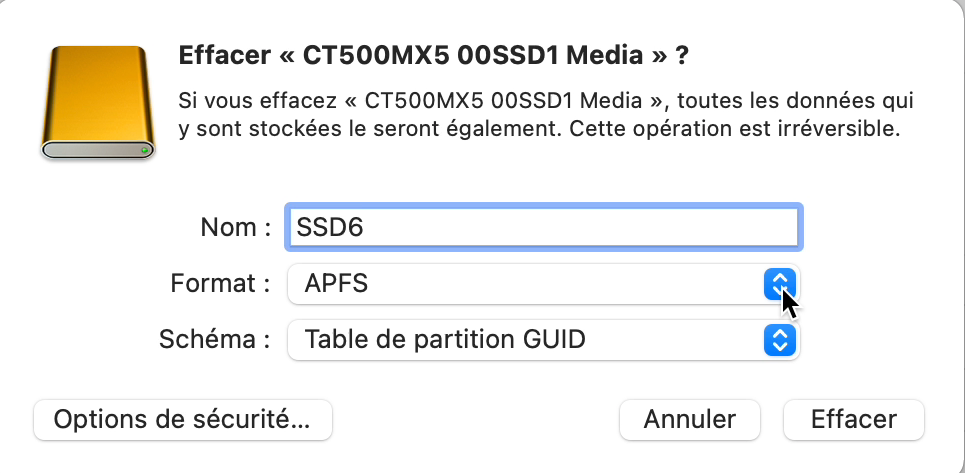 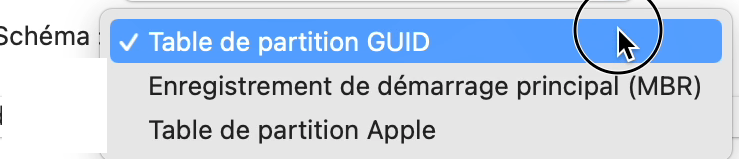 12
[Speaker Notes: Donnez un nom au disque (ici SSD6),
Choisissez le format APFS,
Choisissez le schéma de partition GUID
Cliquez sur effacer.]
Différentes phases
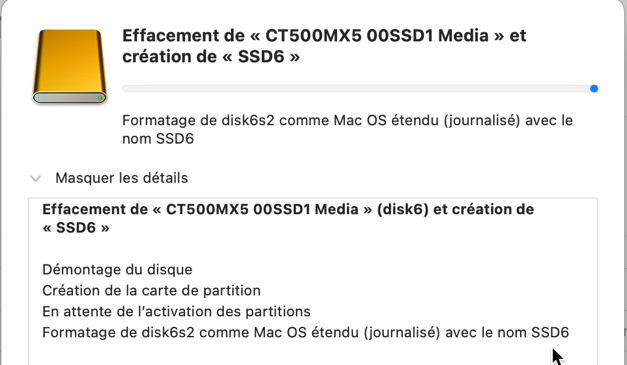 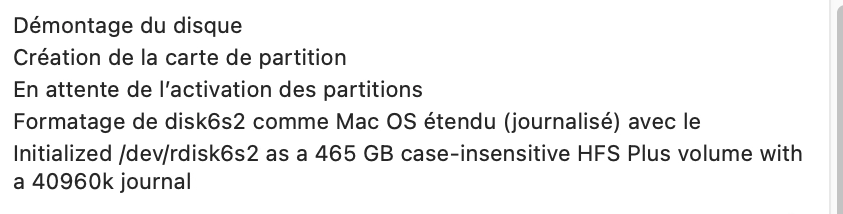 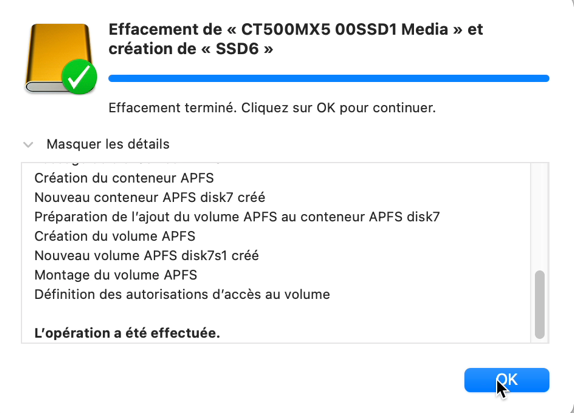 13
[Speaker Notes: Le formatage s’effectue en plusieurs phases.]
Formatage terminé
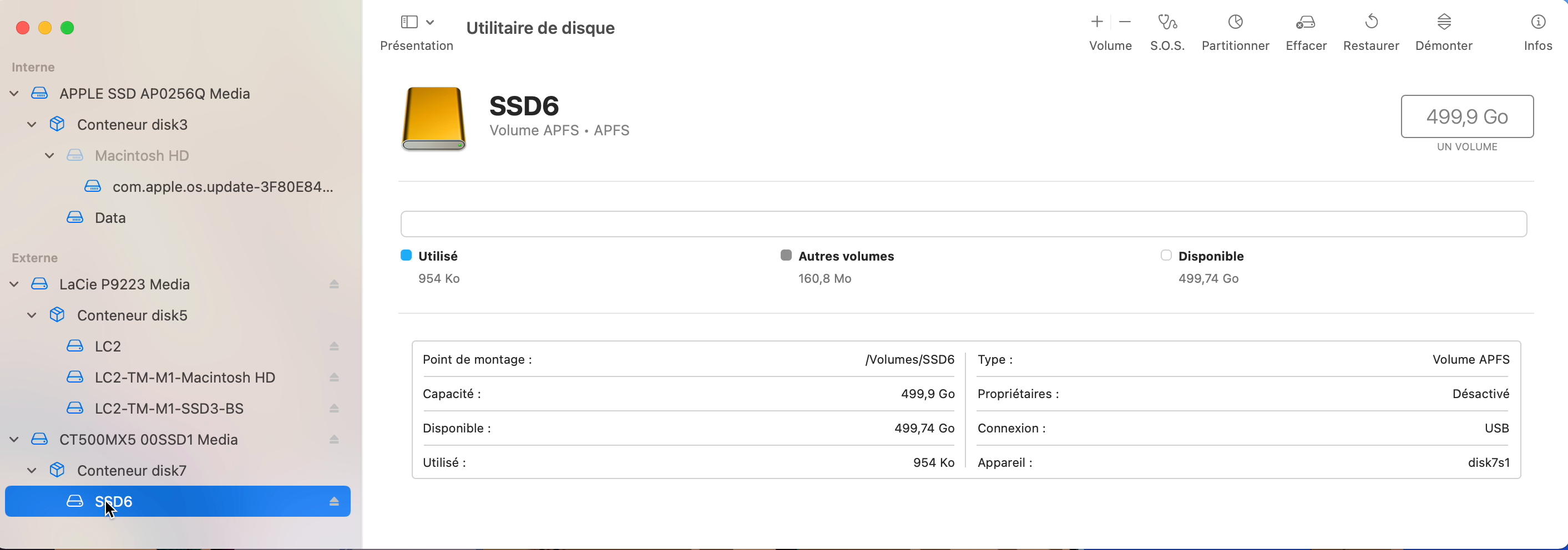 14
[Speaker Notes: Le disque CT500MX5 contient maintenant :
Un conteneur nommé disk7 ;
Un volume APFS nommé SSD6.]
Ajouter un volume.
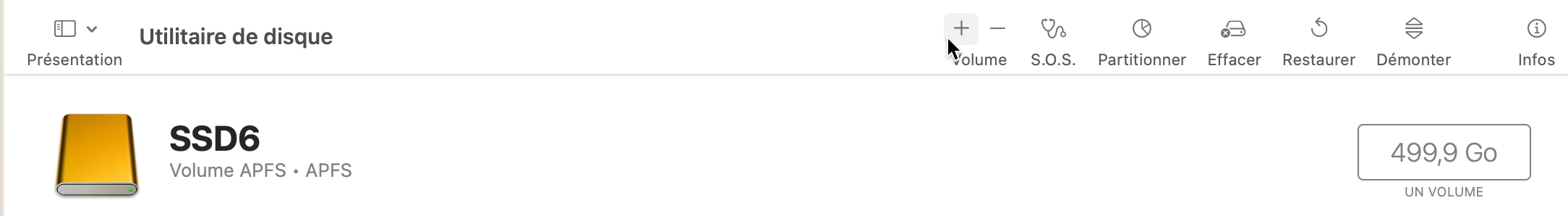 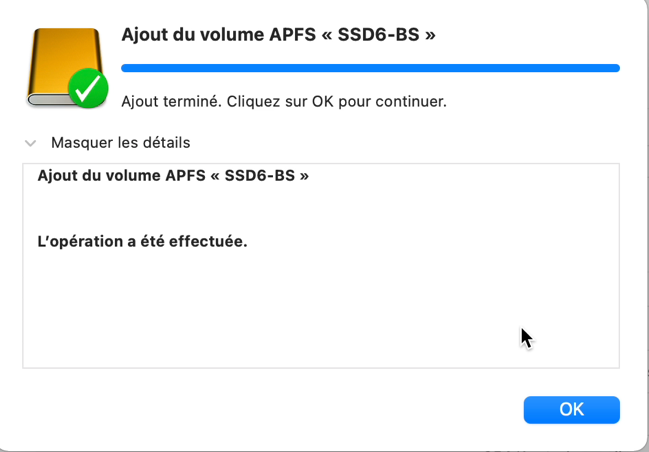 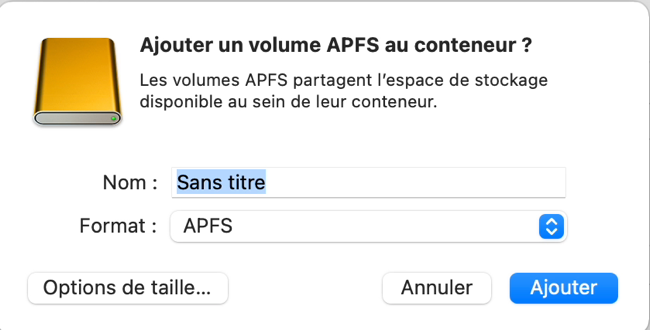 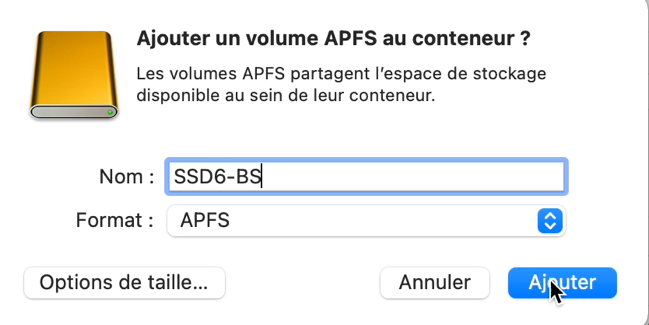 15
[Speaker Notes: Au volume SSD6, je vais ajouter un nouveau volume.
J’ai ajouté un volume nommé SSD6-BS.]
Pourquoi APFS?
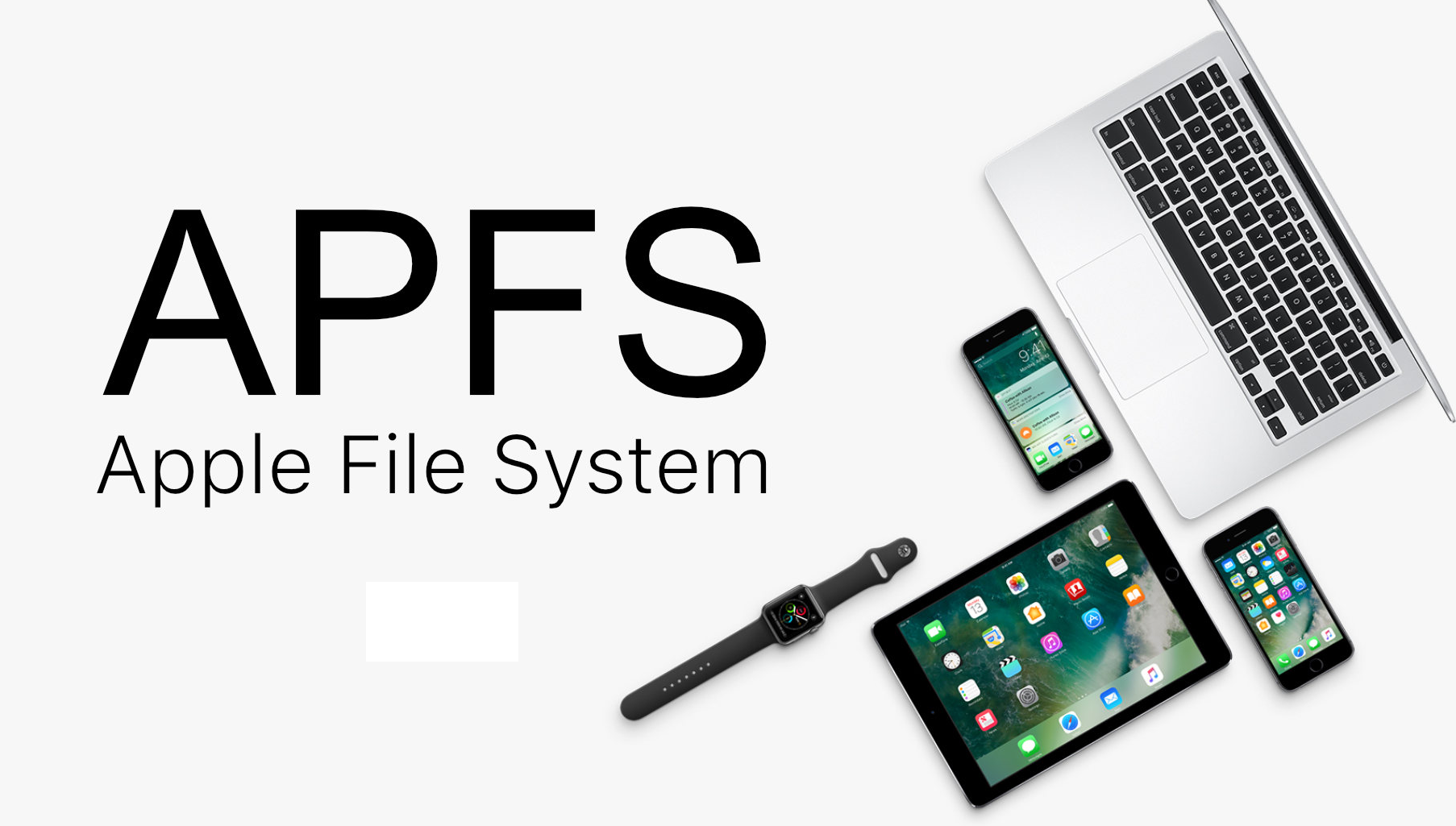 16
APFS est un nouveau système d’organisation des disques introduit avec macOS High Sierra et depuis macOS Mojave les disques système sont obligatoirement formaté en APFS.
 
Dans APFS on parlera de conteneurs et de volumes.
 
Un disque formaté en APFS pourra contenir plusieurs conteneurs et un conteneur pourra contenir plusieurs volumes.
17
Exemples de disques
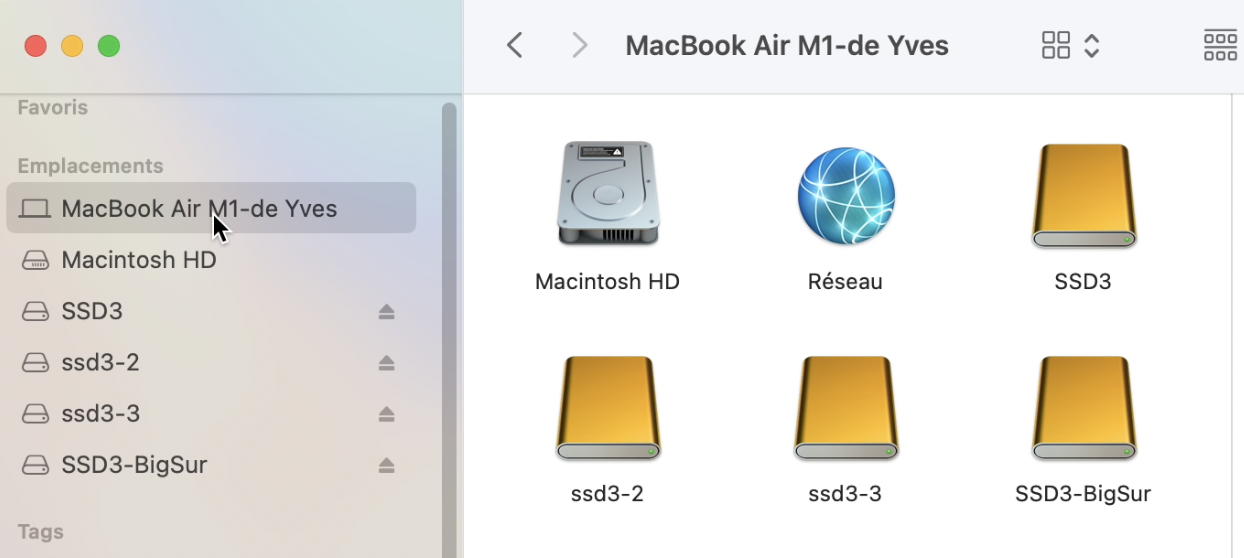 18
[Speaker Notes: Sur le MacBook Air de Yves il y a 5 disques affichés, mais si Macintosh HD ne fait pas trop de doute, qu’en est-il des 4 autres disques ; est-ce des disques physiques différents ou un seul disque découpé en partitions ou en volumes ? 
Nous aurons la réponse dans l’utilitaire de disque.]
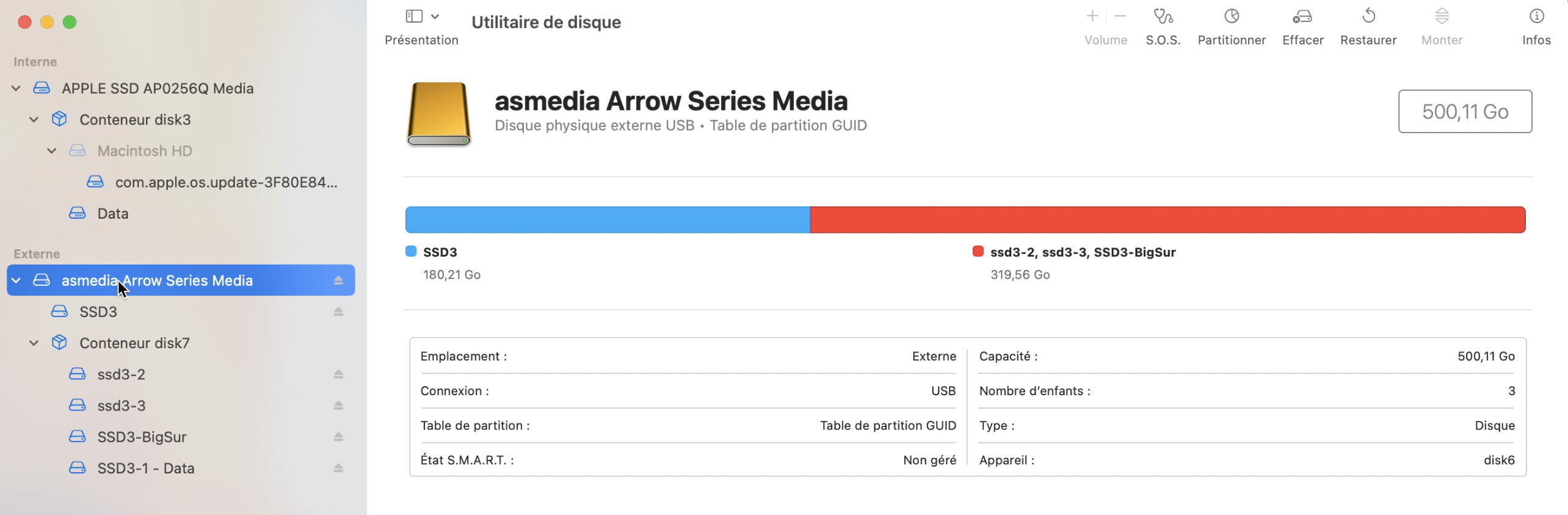 19
[Speaker Notes: Il y a 2 disques physiques :
Apple SSD, le disque interne du MacBook ;
Asmedia Arrow Series Media : un disque externe USB, avec une table de partition GUID et d’une capacité de 500,11Go ; c’est un disque SSD (mais rien ne l’indique ici).
Ce disque est découpé en 2 parties :
SSD3 (barre bleue) pour 180,21 Go ;
Un conteneur disk7 (barre rouge) découpé en 4 volumes, pour 319,56 Go.]
HFS+ et APFS
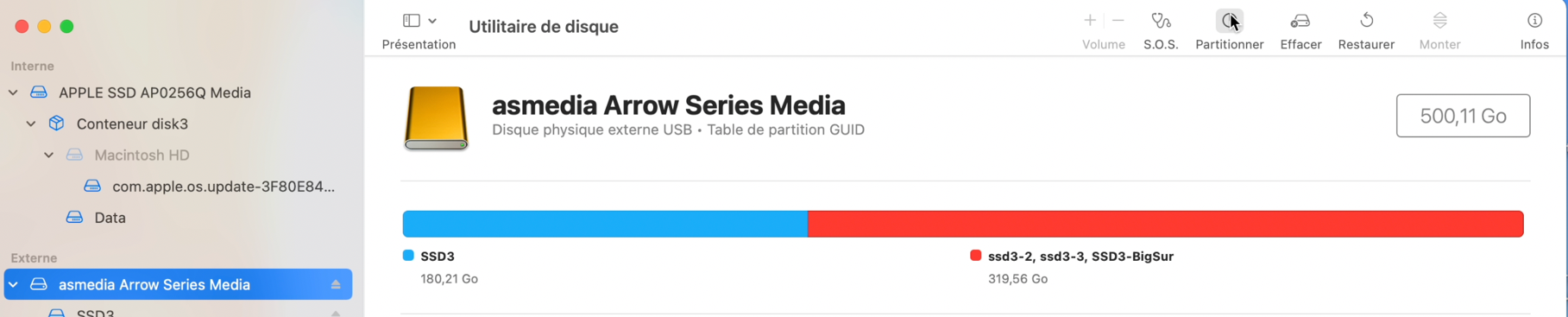 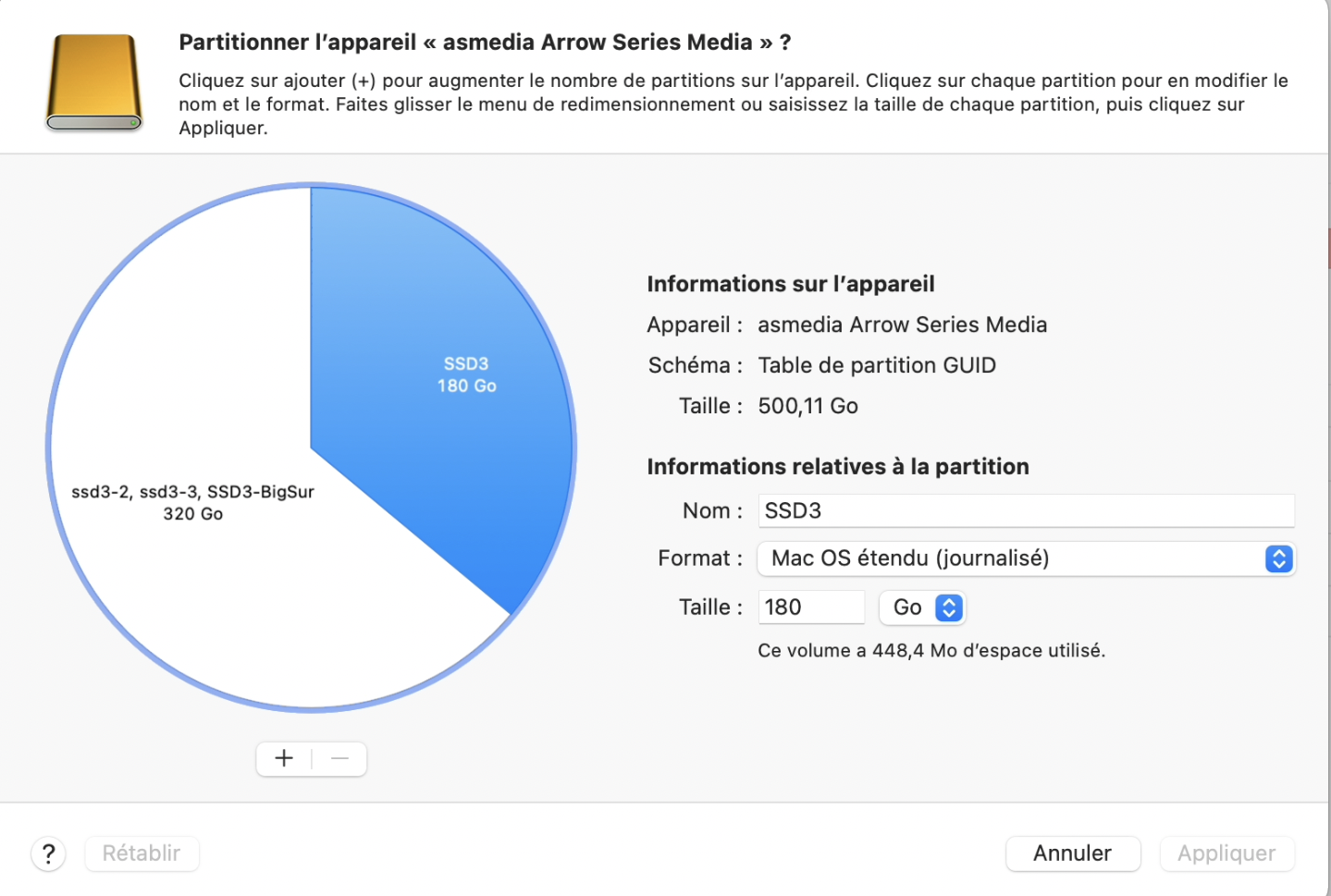 20
[Speaker Notes: Pour en savoir un peu plus sur la structure du disque cliquons sur Partitionner 
Le disque est découpé en 2 partitions :
SSD3 formaté en Mac OS étendu (journalisé) de 180 GO.]
Un conteneur et 4 volumes
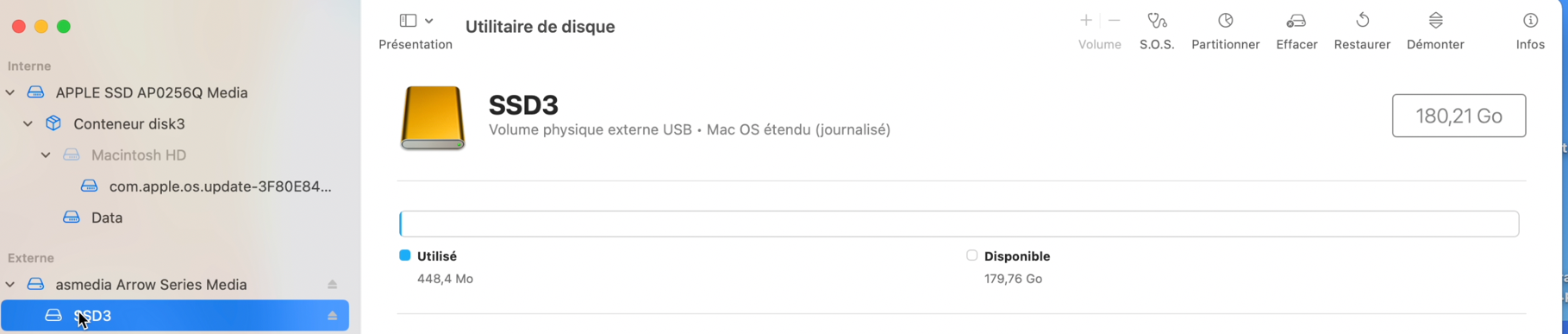 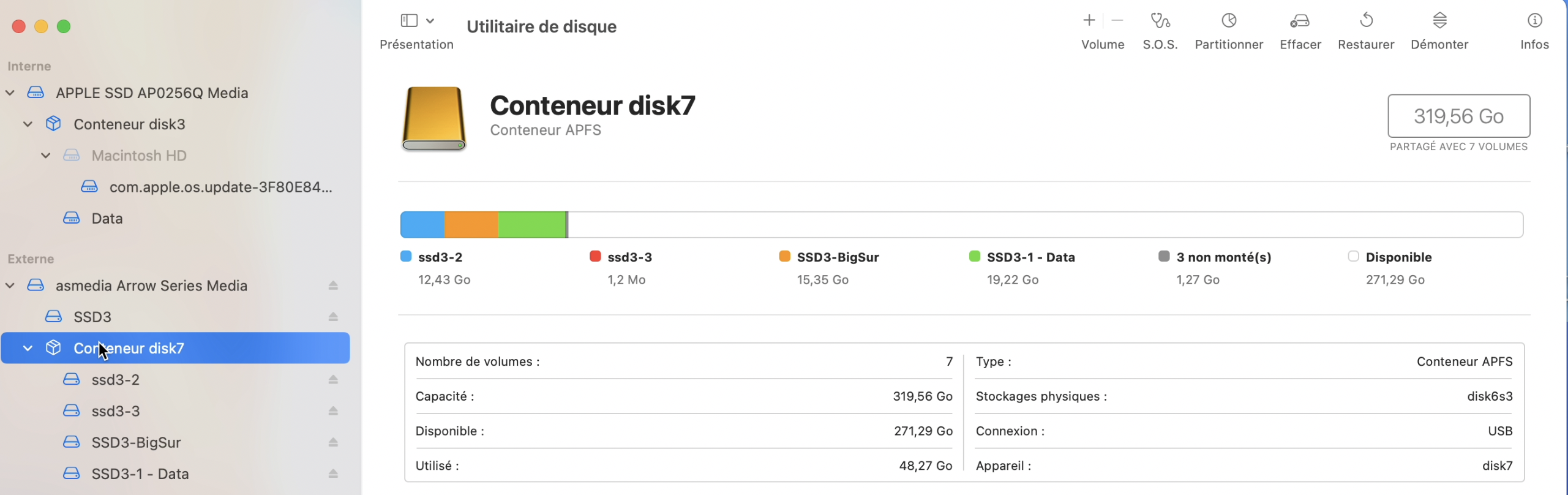 21
[Speaker Notes: Le conteneur contient 4 volumes.
Ssd3-2, ssd3-3, SSD3-BigSur et SSD3-1 – Data (groupe de volume).]
Nos 4 volumes APFS
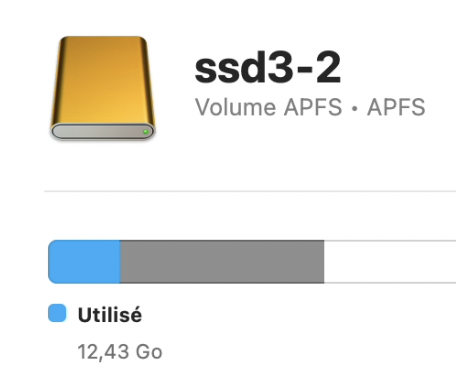 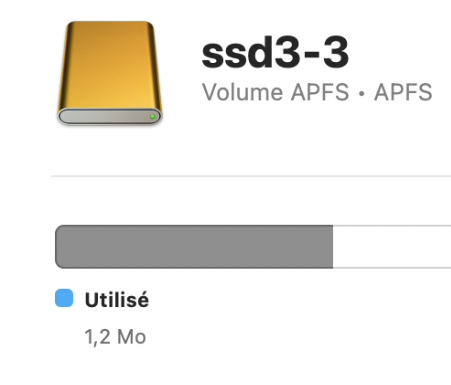 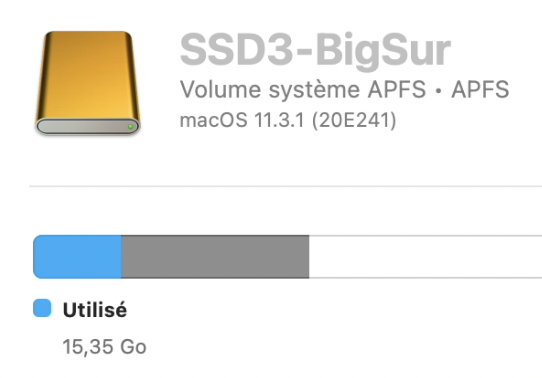 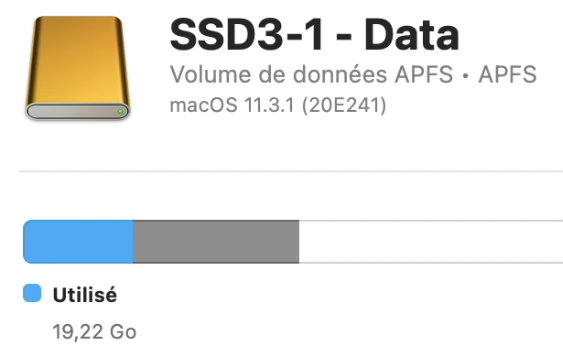 22
Disque formaté APFS uniquement
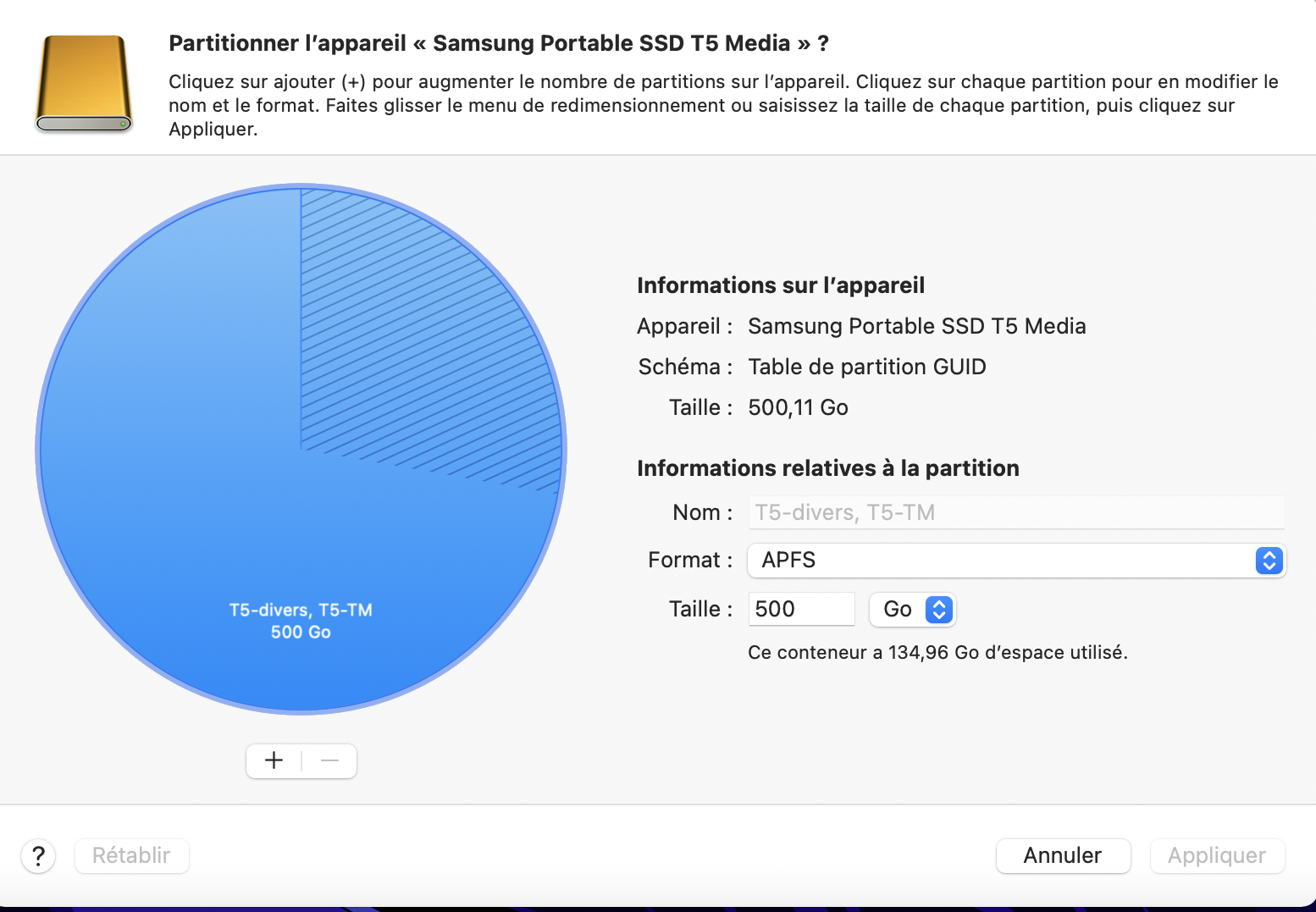 23
1 conteneur et 2 volumes
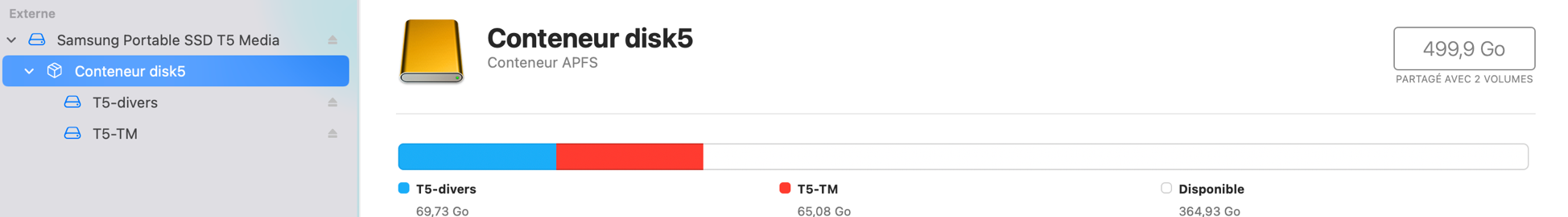 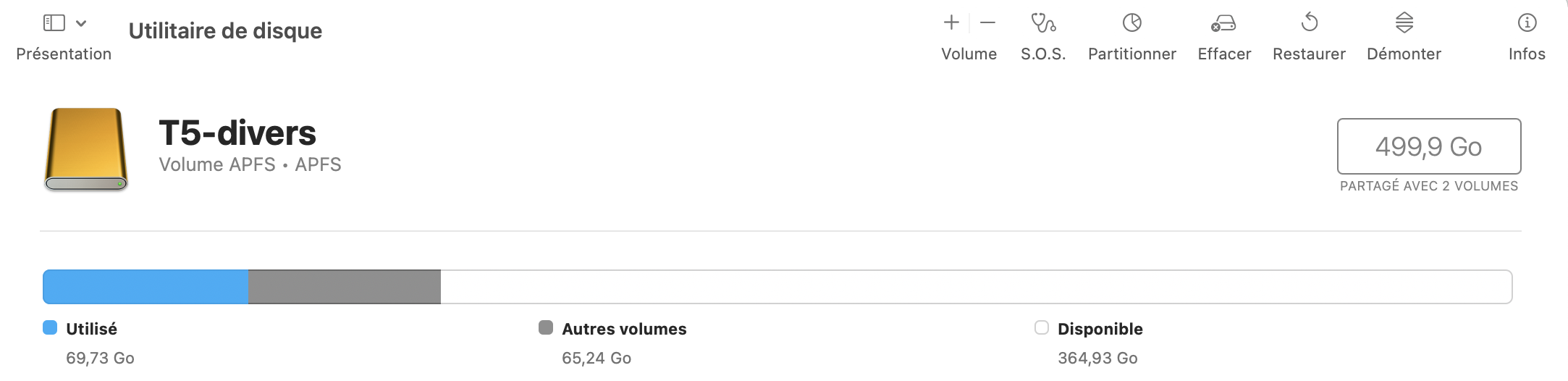 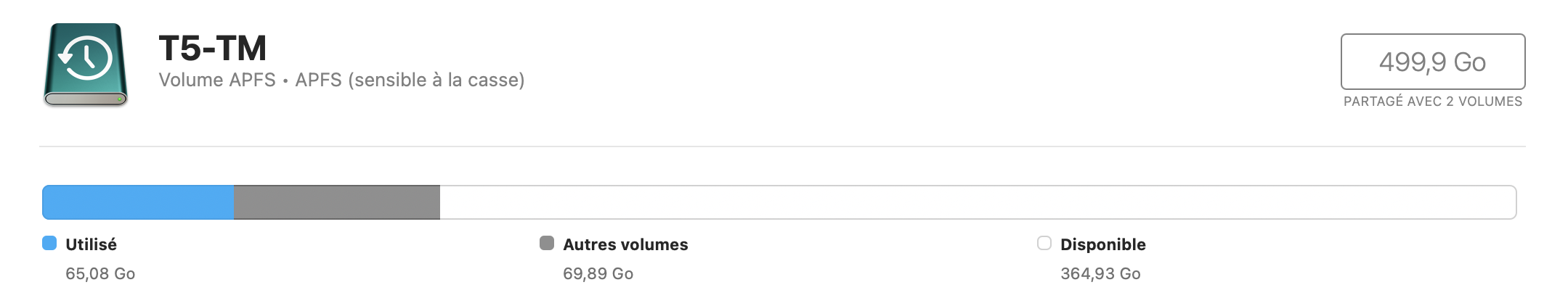 24
[Speaker Notes: Le disque Samsung T5 a une capacité de 500 Go et il est découpé en 1 conteneur et 2 volumes APFS.]
Copier plusieurs systèmes sur un disque externe avec CCC.
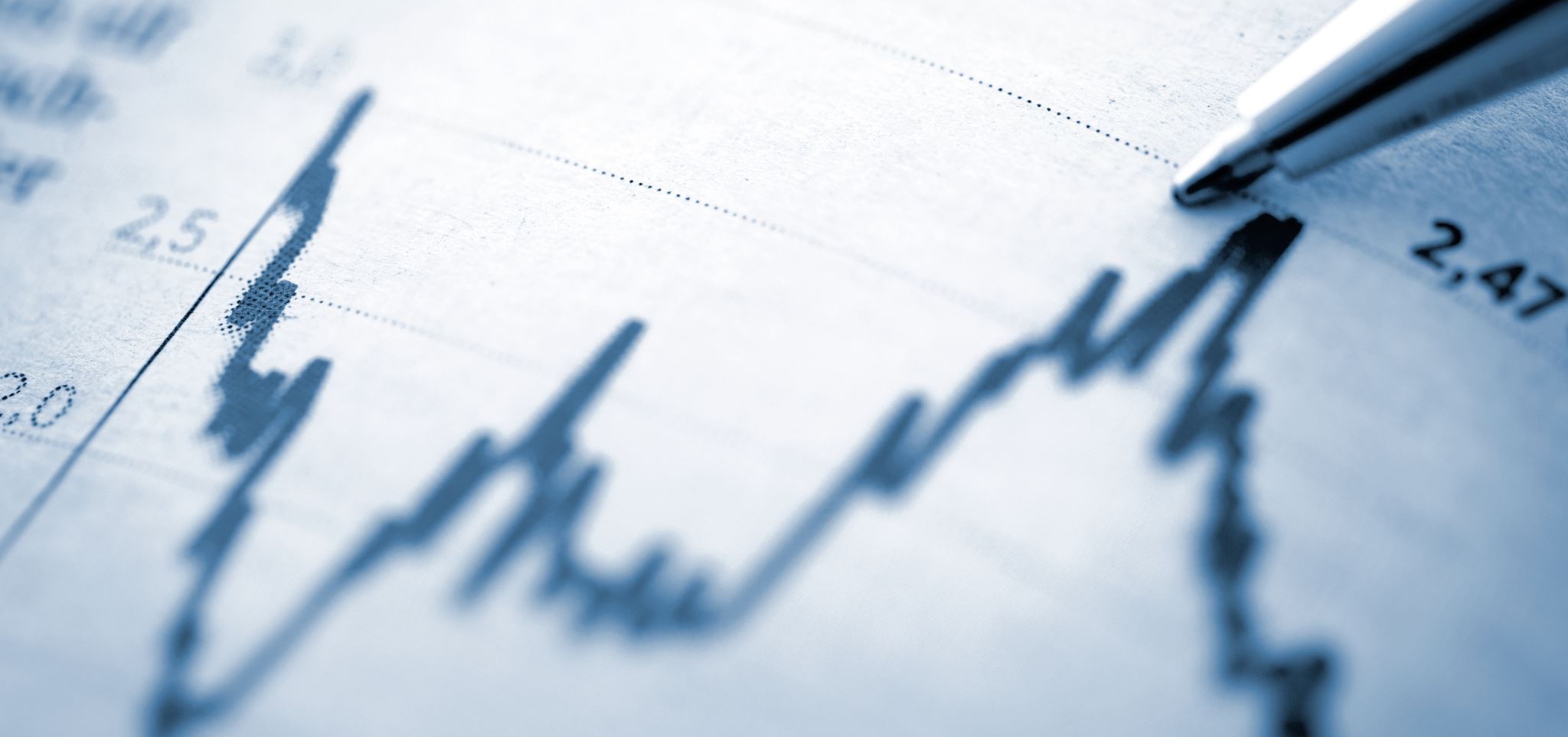 25
[Speaker Notes: Nous allons constituer un disque externe comprenant 3 systèmes macOS, macOS Mojave, macOS Catalina et macOS Big Sur.
Ces 3 systèmes sont actuellement sur un disque SSD de 1To que nous allons copier avec Carbon Copy Cloner (CCC) sur un disque SSD de 500 Go ; ce dernier disque a été formaté en APFS avec 4 volumes.]
Copie de macOS 10.14 Mojave.
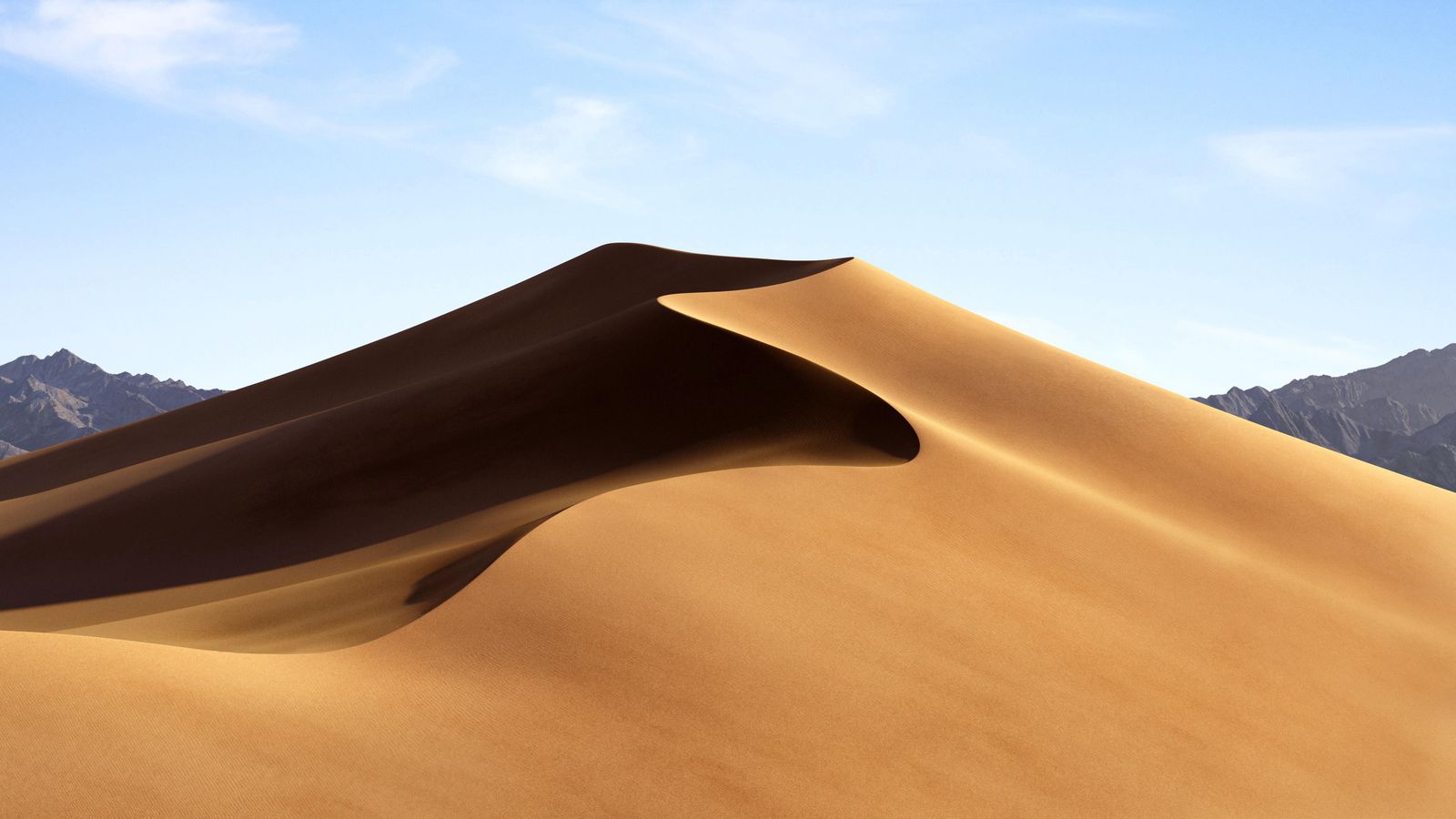 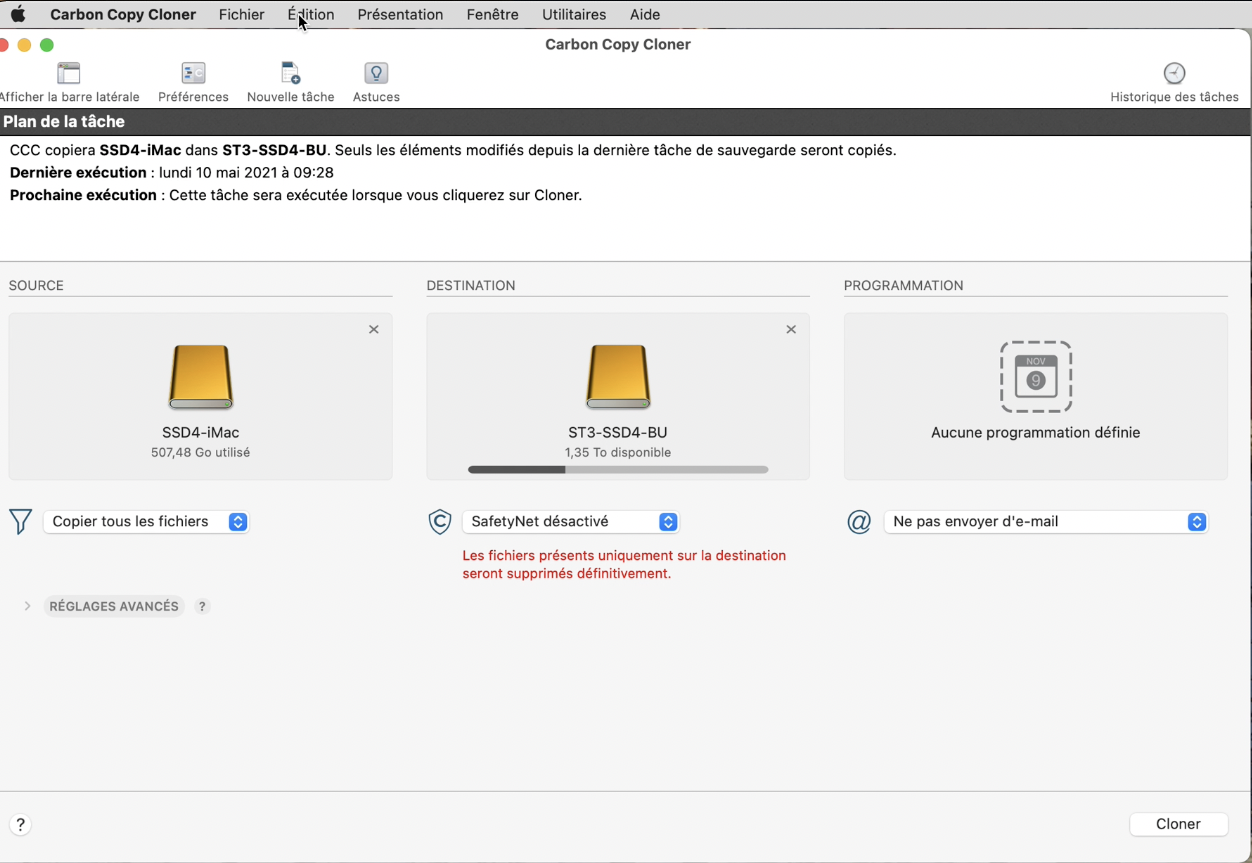 26
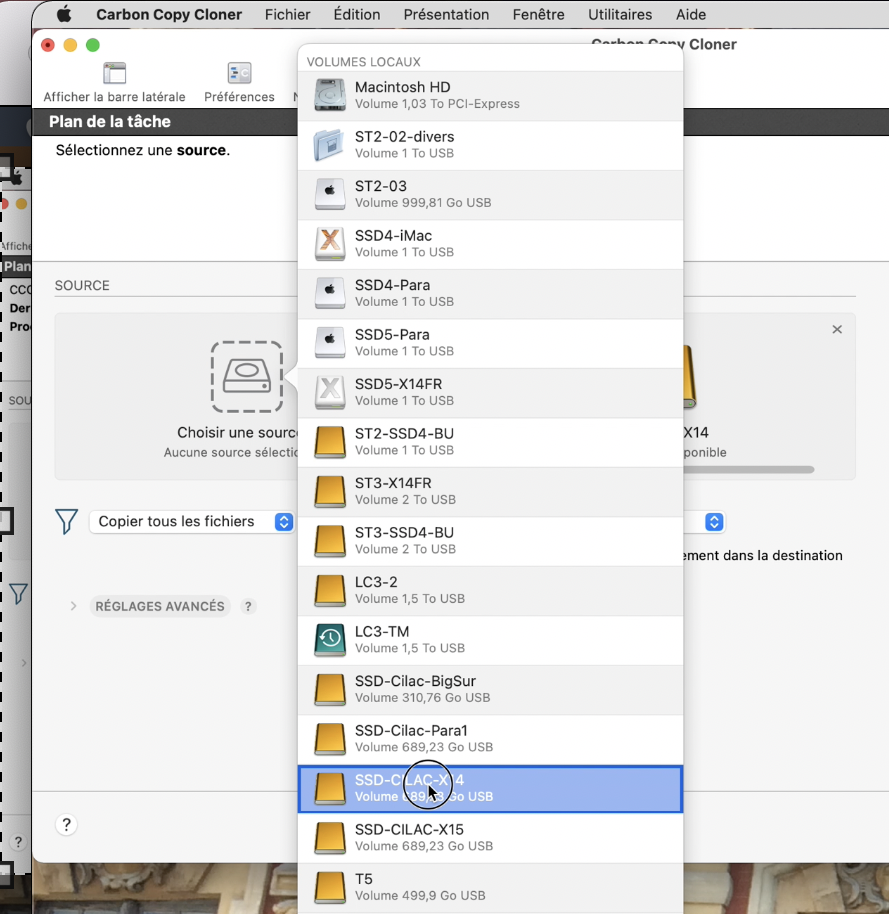 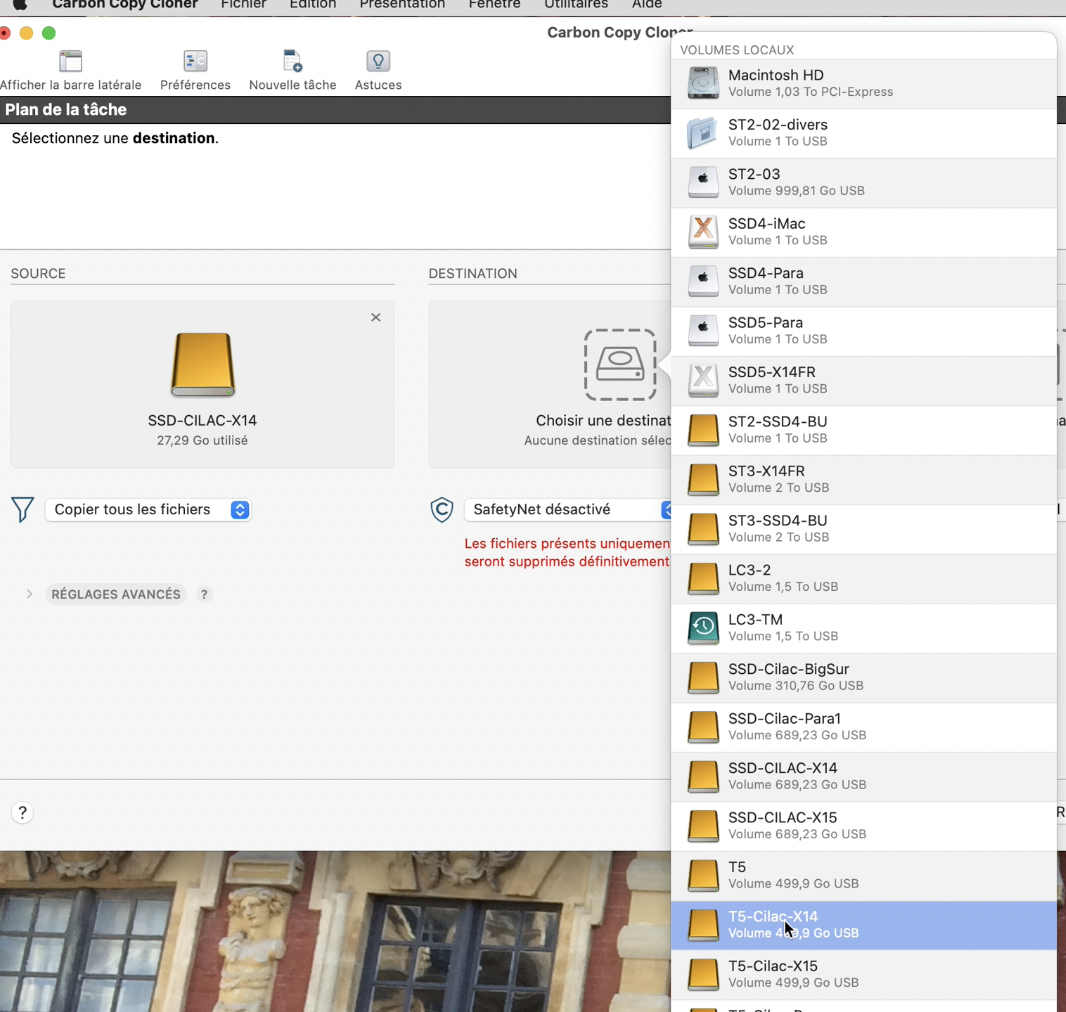 27
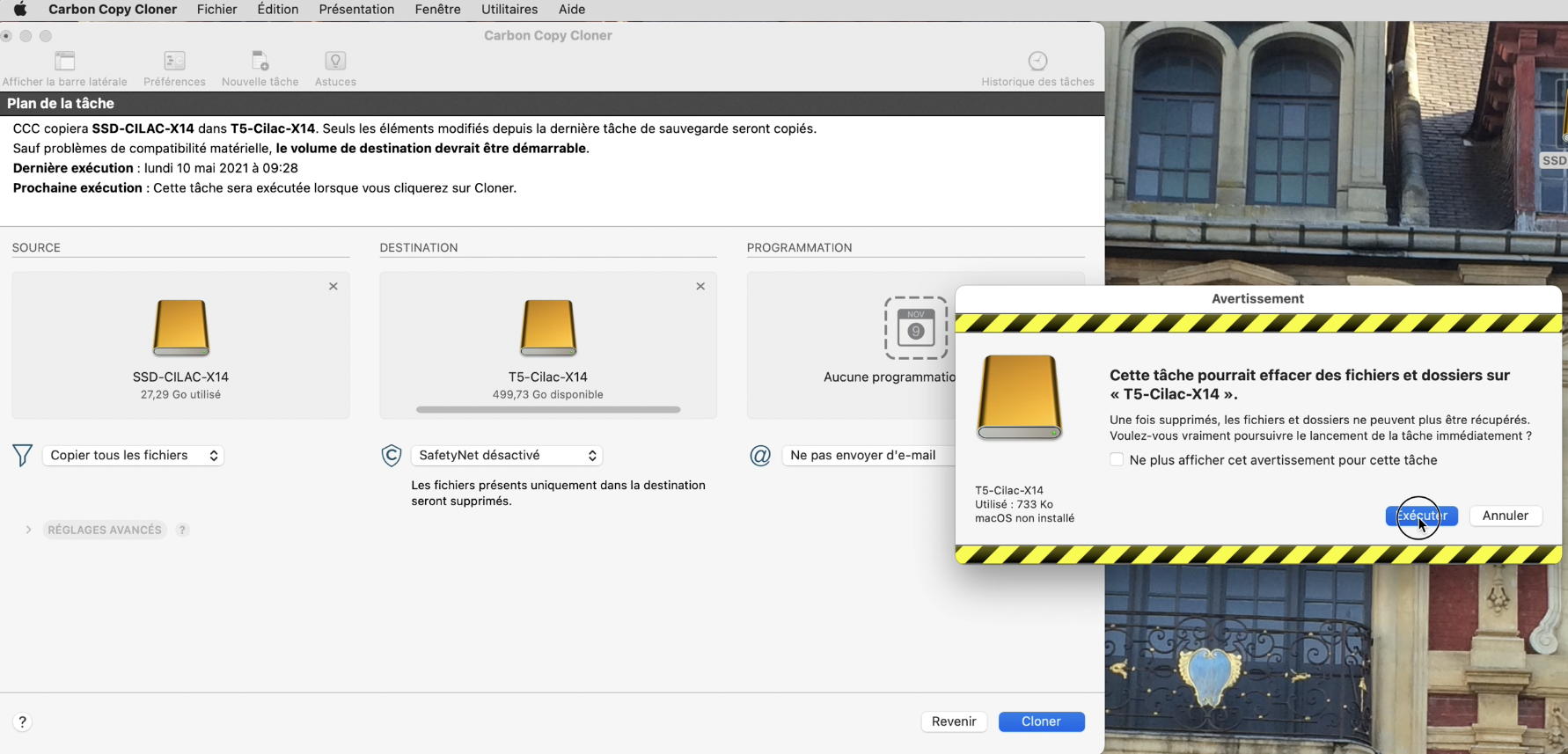 28
[Speaker Notes: Je vais copier la totalité de SSD-CILAC-X14 sur T5-Cilac-X14.
Je clique sur cloner, puis sur exécuter.]
Copie
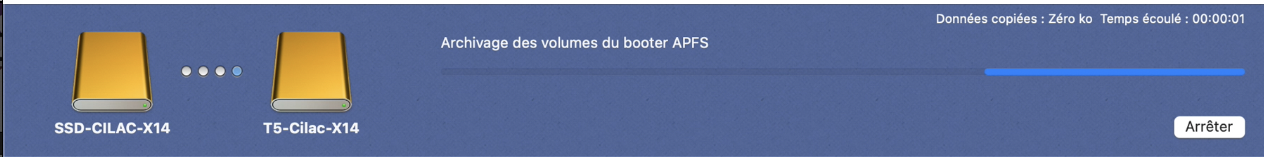 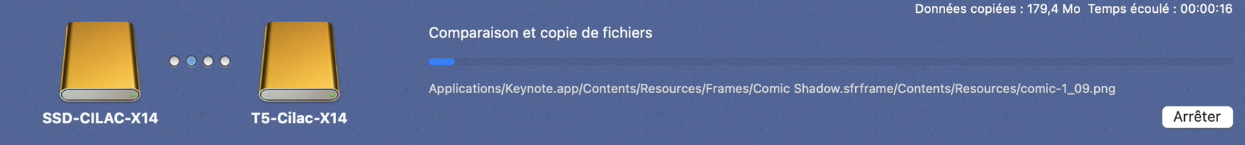 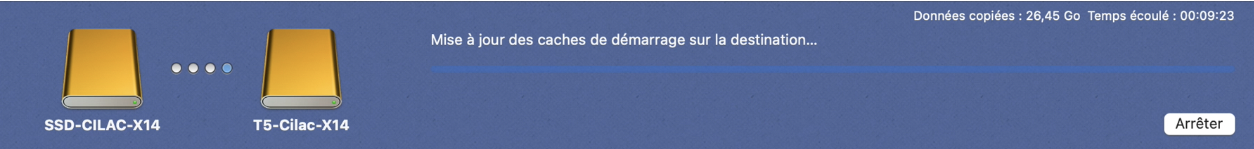 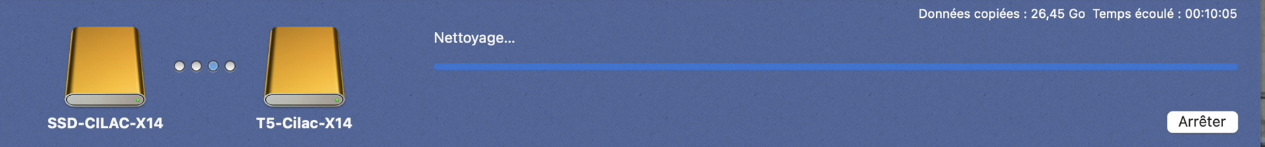 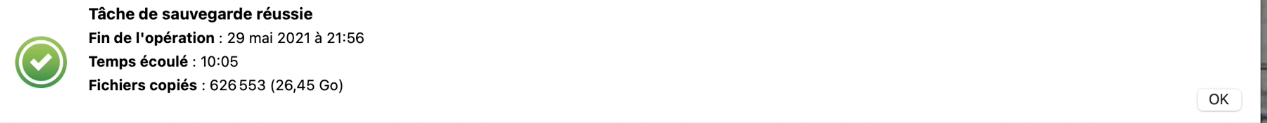 29
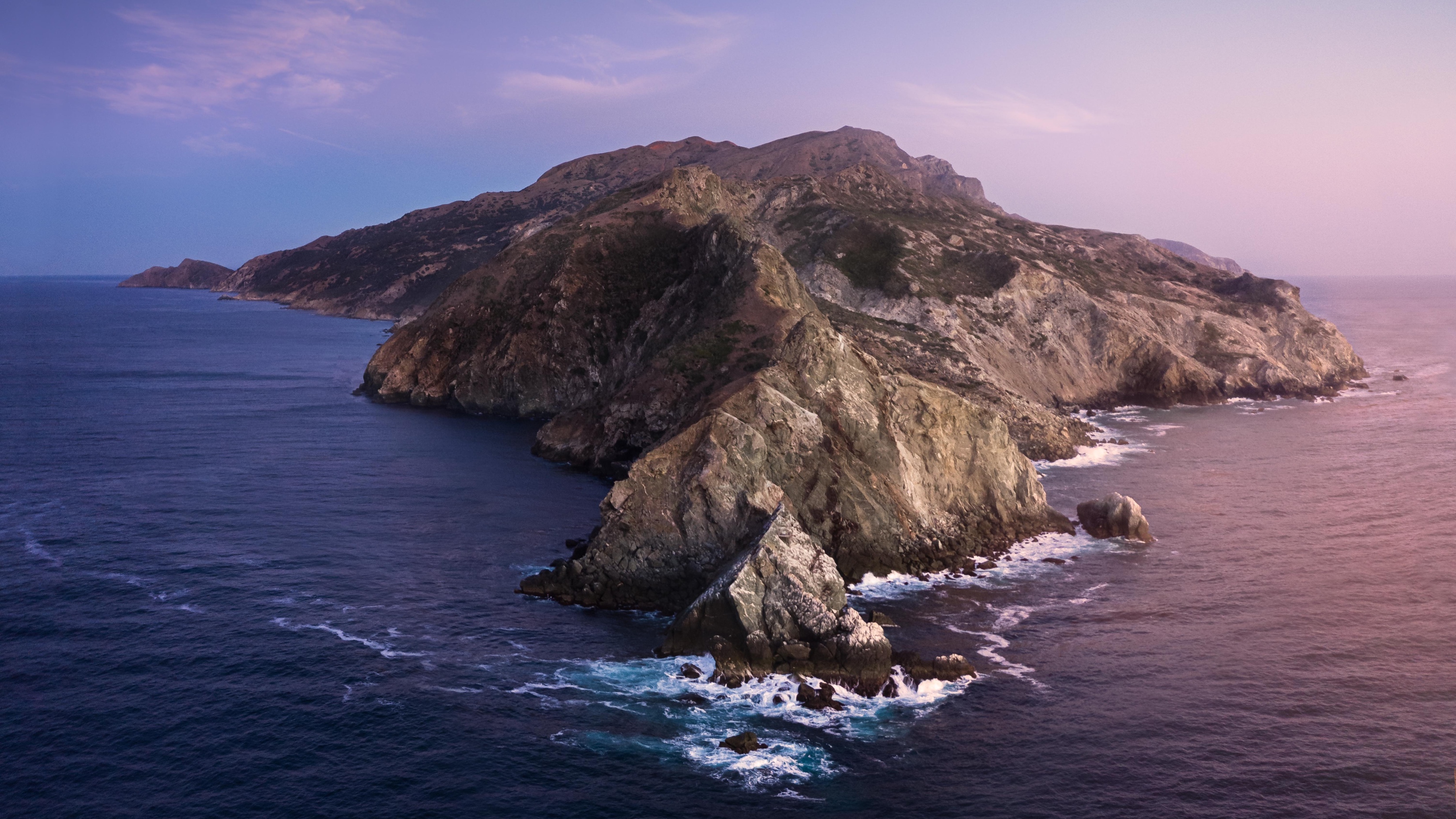 Copie de macOS 10.15 Catalina
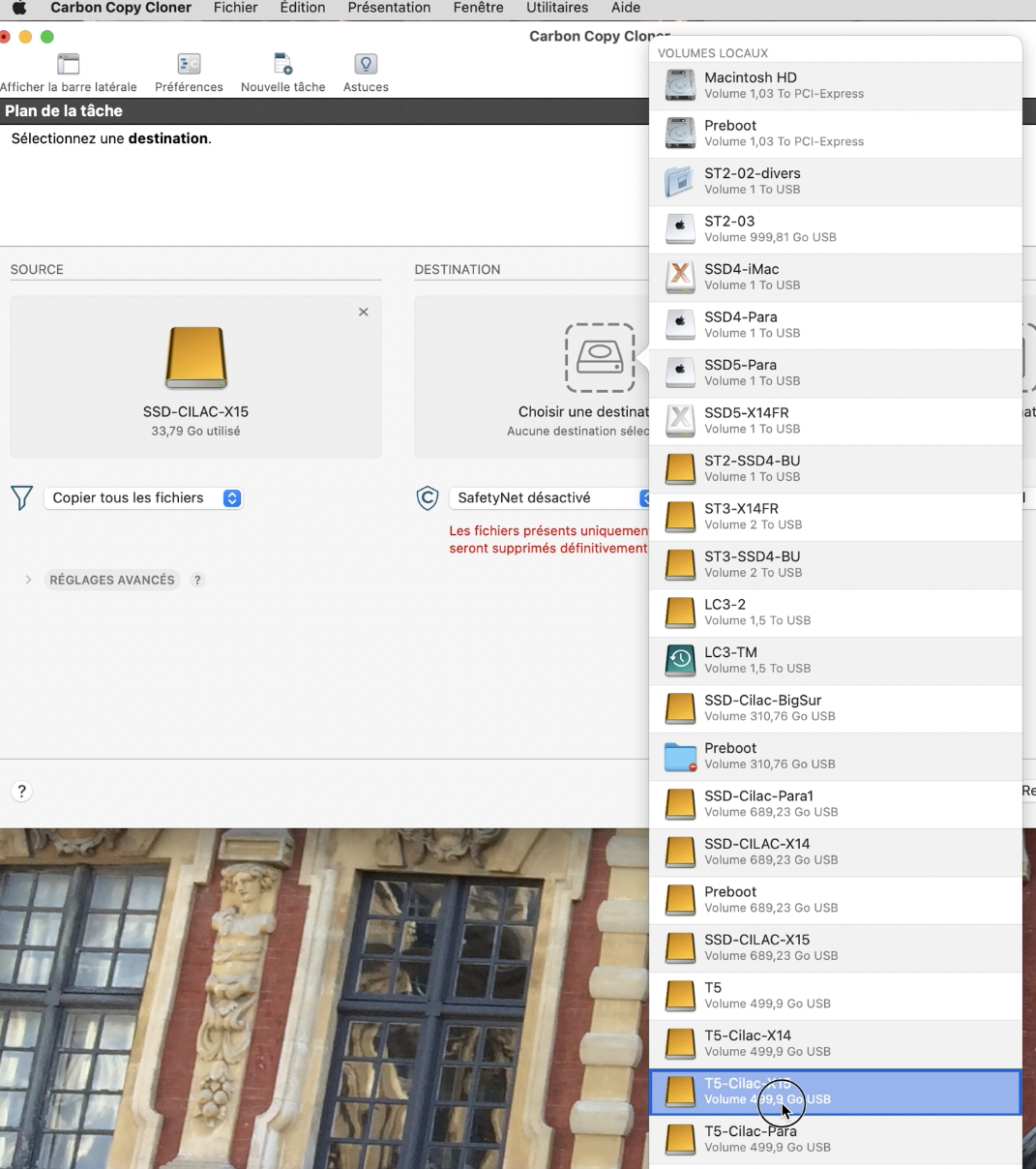 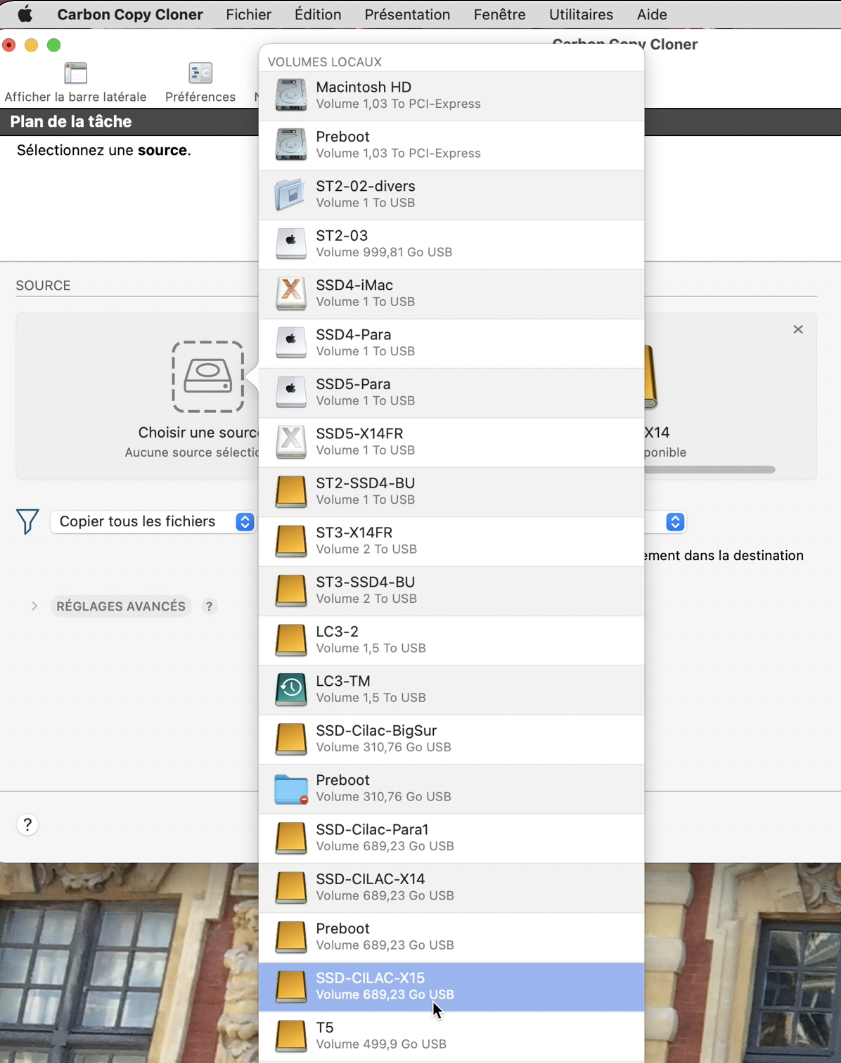 30
[Speaker Notes: Copie de SSD-CILAC-X15 sur T5-Cilac-X15.]
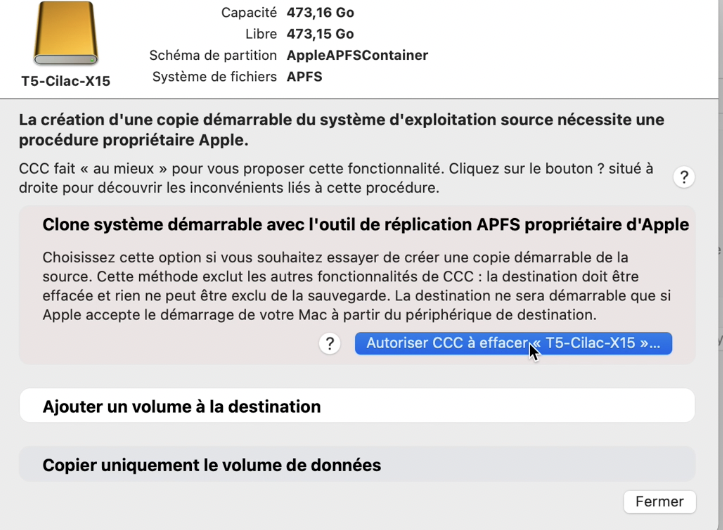 31
[Speaker Notes: Depuis macOS Catalina Apple a changé la procédure de copie des disques démarrables ; il faut effacer le disque de destination.]
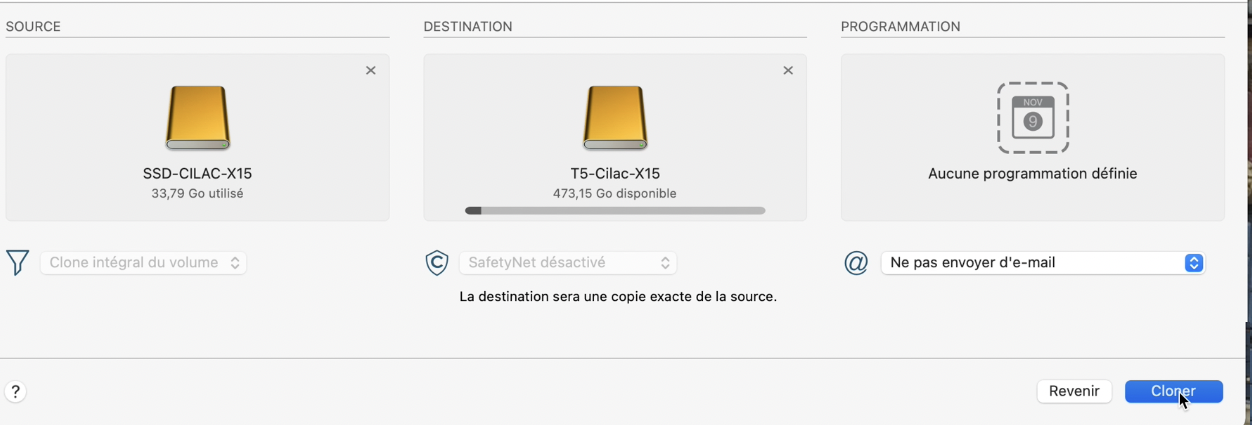 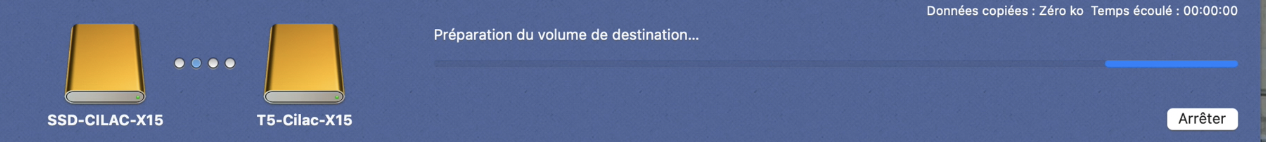 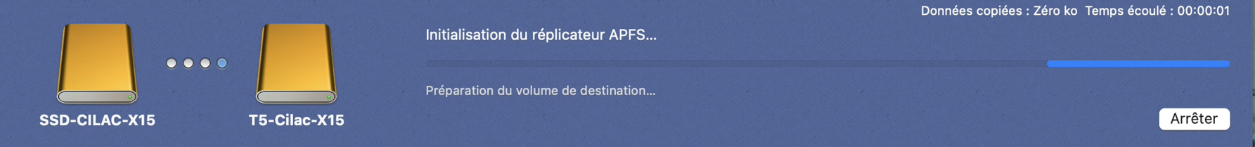 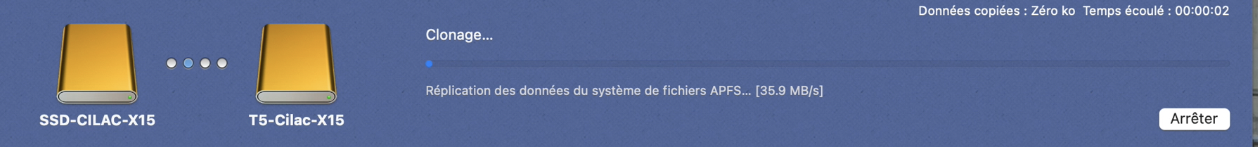 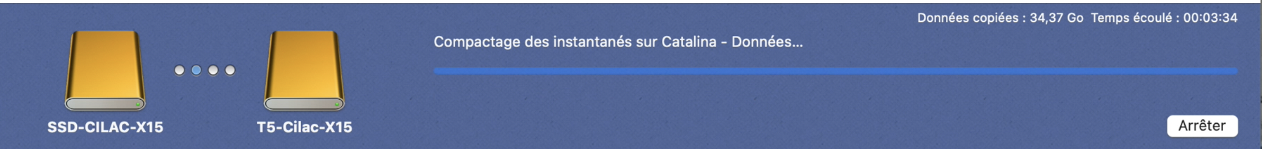 32
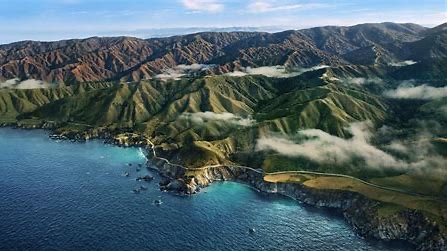 Copie de macOS 11 Big SUR
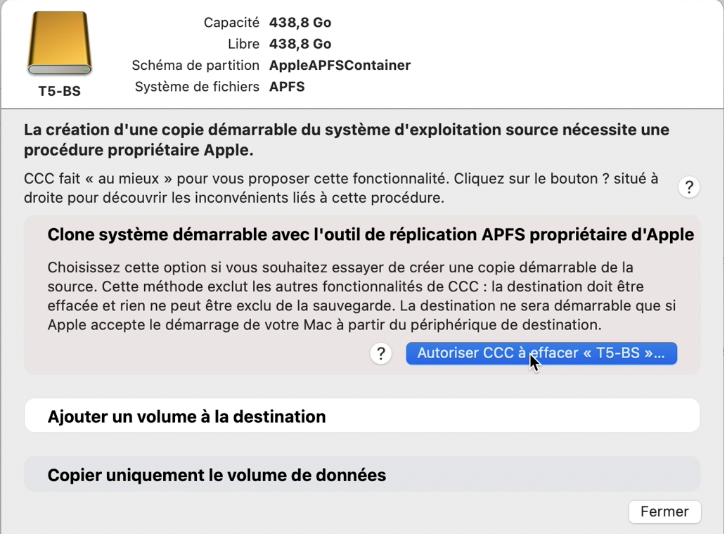 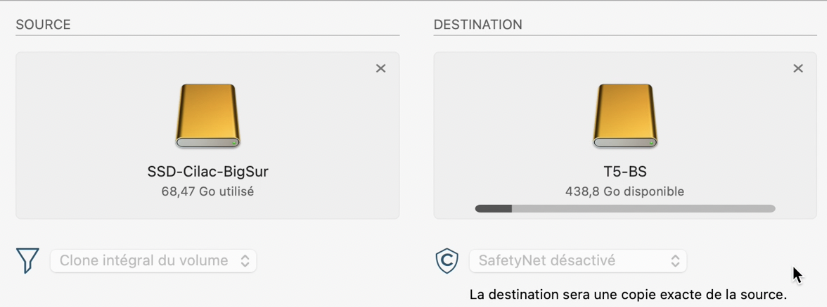 33
[Speaker Notes: Copie de SSD-Cilac Bigsur sur T5-BS ; la aussi il faut effacer le disque de destination.]
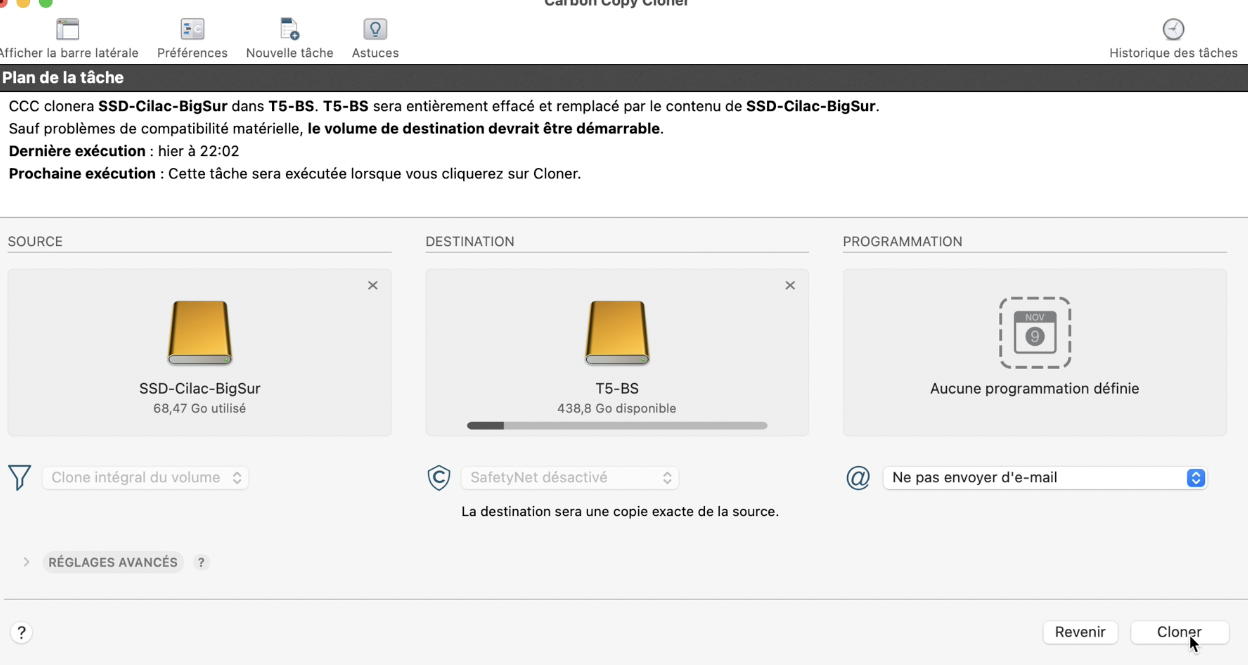 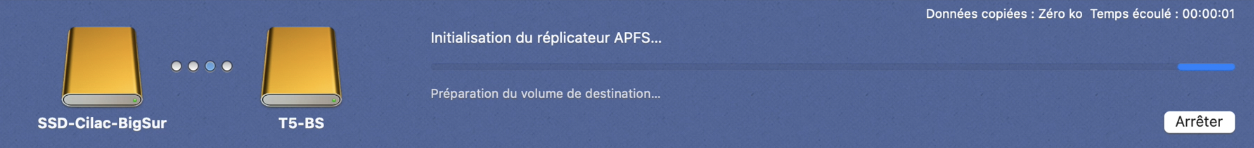 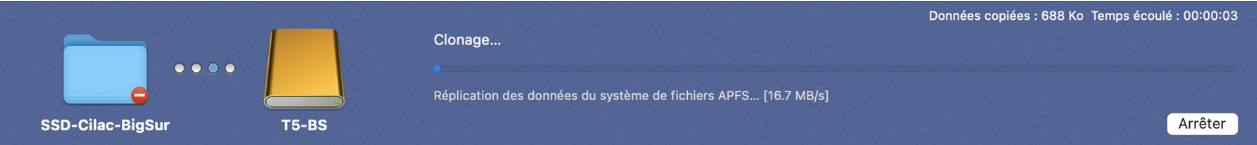 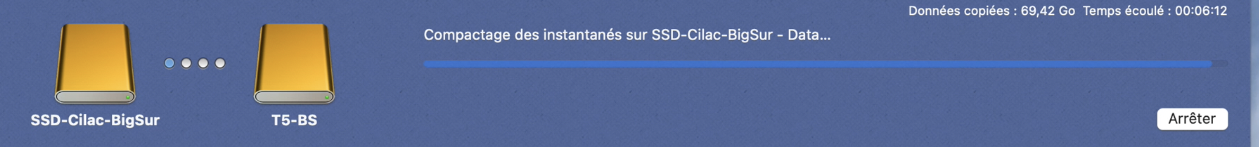 34
Copie d’un disque de données utilisateur et sélection de fichiers.
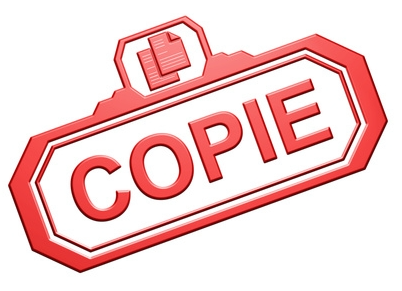 35
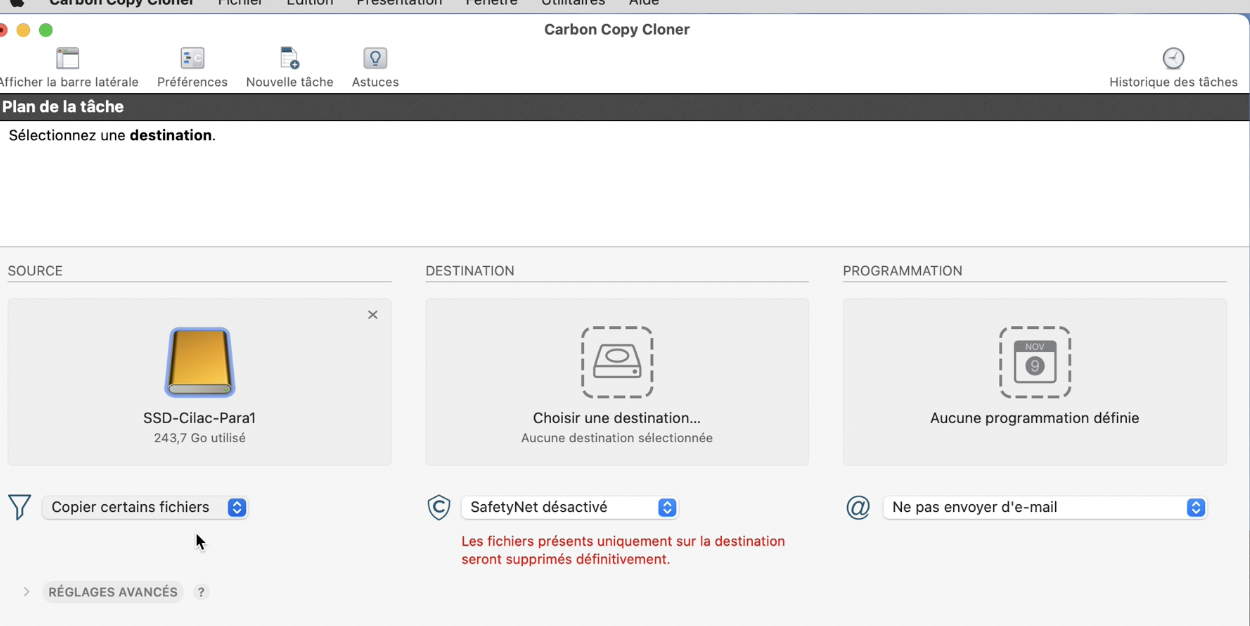 36
[Speaker Notes: Du disque SSD-Cilac-Para1 je ne vais copier que certains fichiers.]
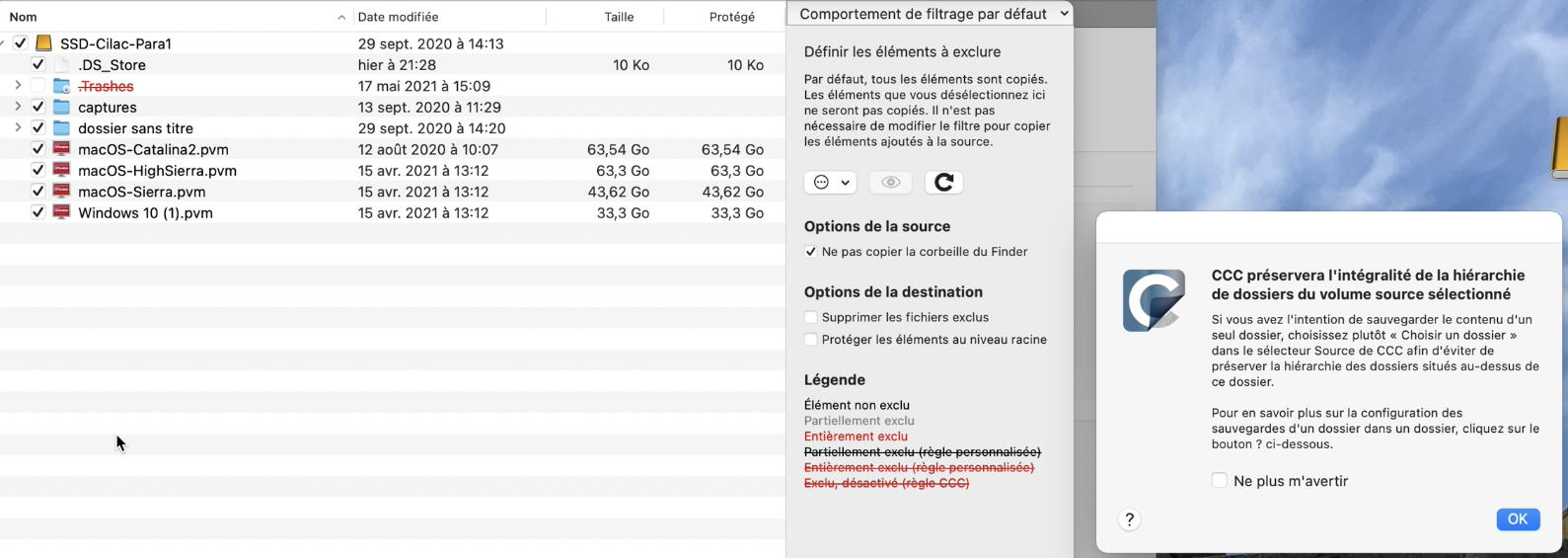 37
[Speaker Notes: Je désélectionne SSD-Cilac-Para1, puis je vais sélectionner les fichiers ou dossiers à copier.]
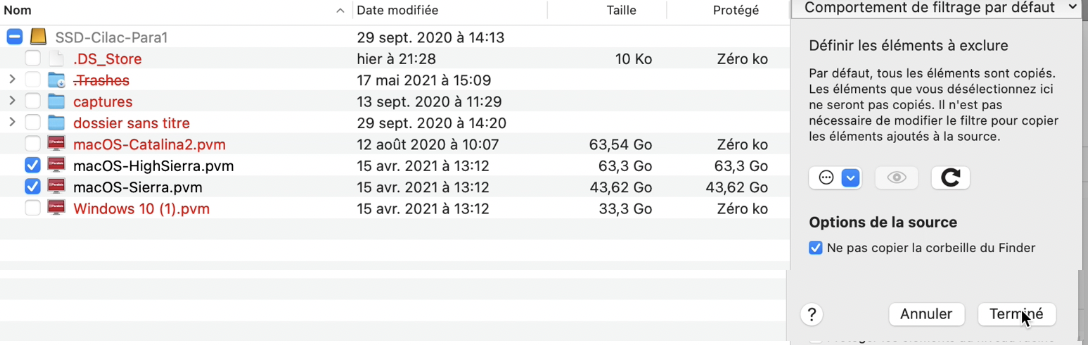 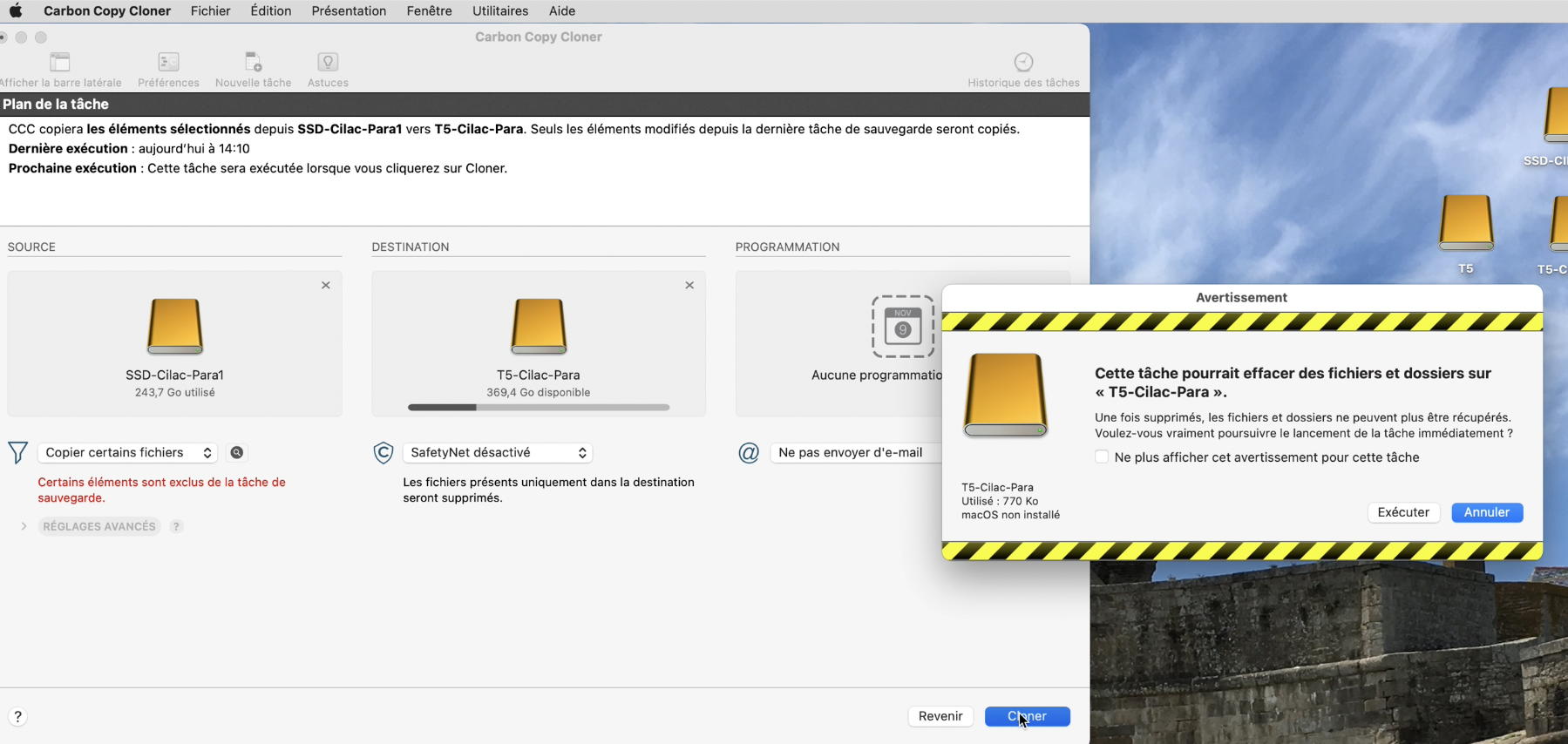 38
[Speaker Notes: Je clique sur cloner, puis sur exécuter.
Comme SafetyNet a été désactivé, le disque T5-Cilac-Para peut être effacé.]
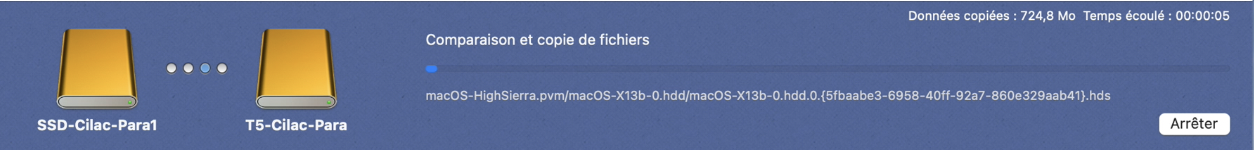 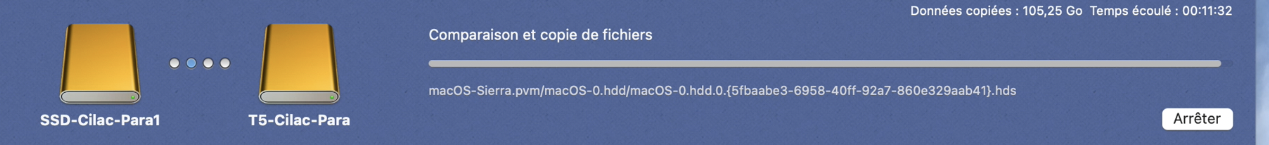 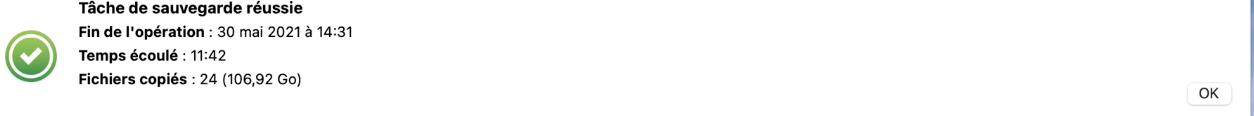 39
Vue du disque
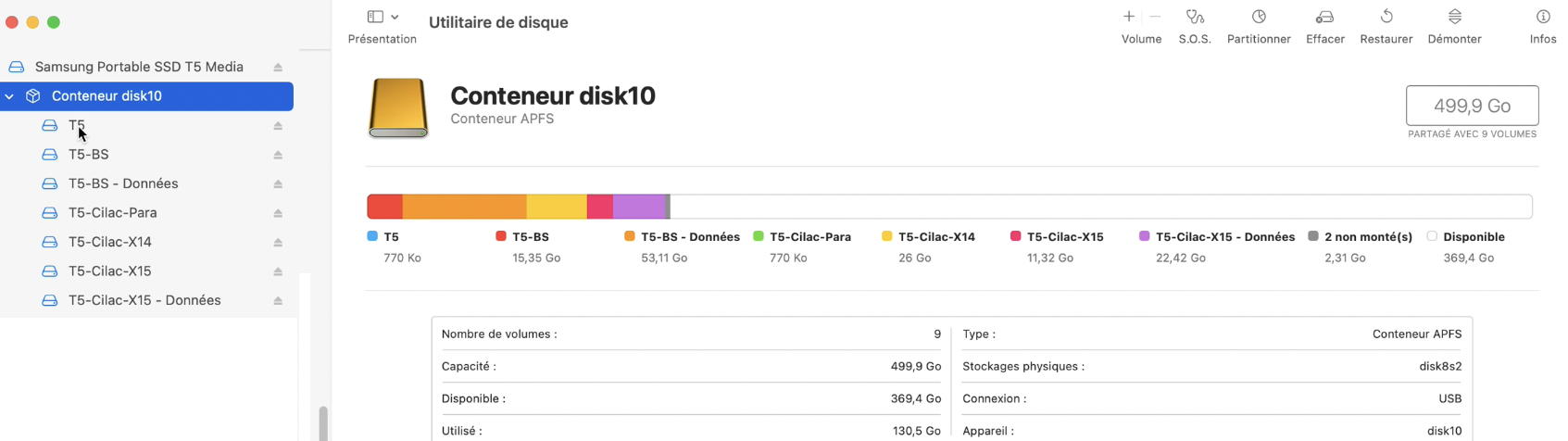 40
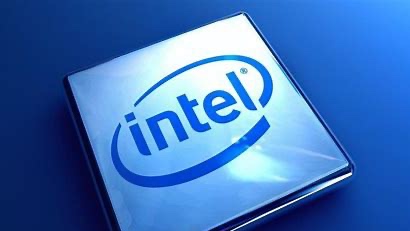 Changer de disque AU démarrage sur un Mac Intel.
41
Changer le disque de démarrage depuis macOS 11 Big Sur.
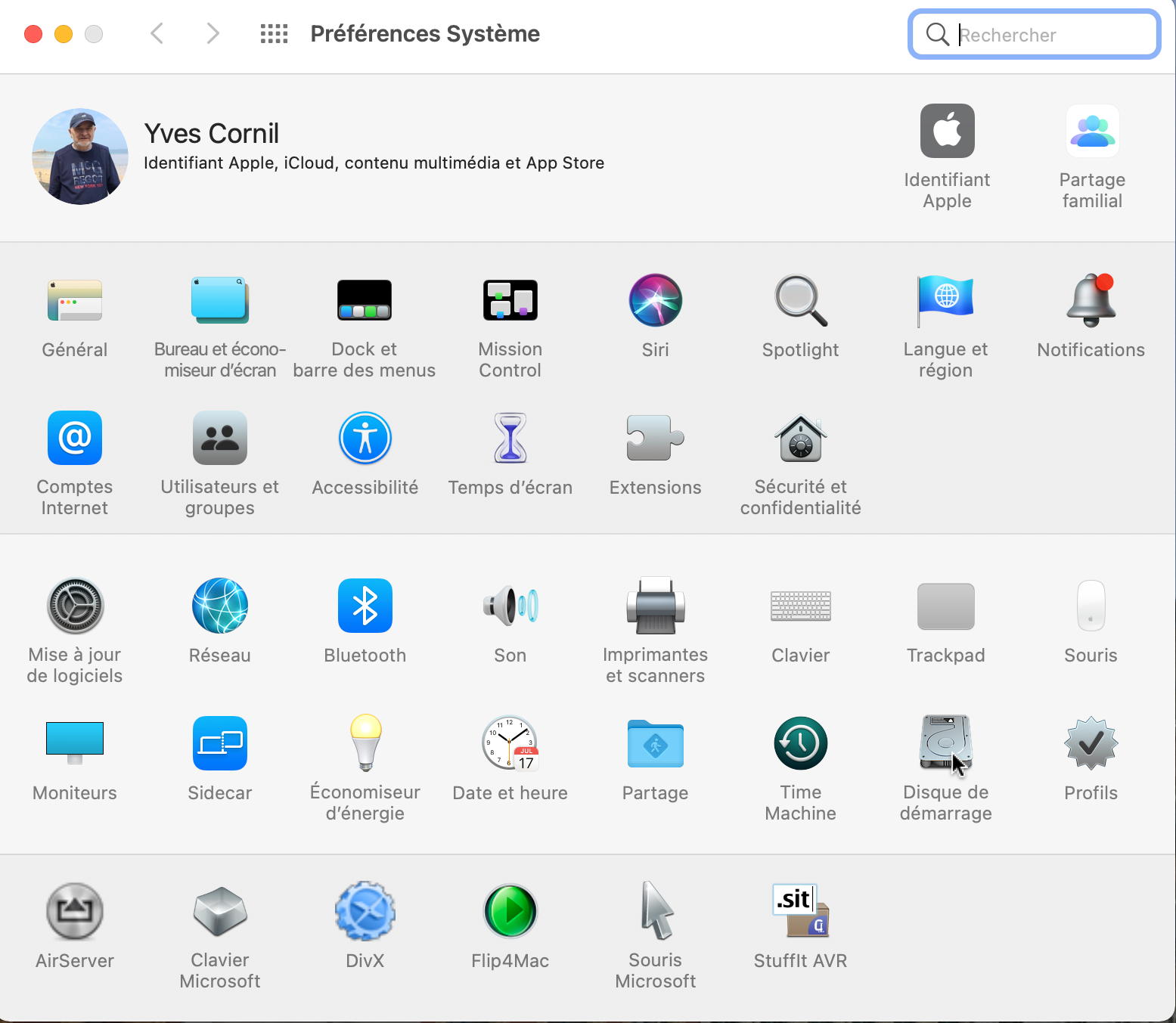 42
[Speaker Notes: Pour changer le disque de démarrage, allez dans les préférences système > disque de démarrage.]
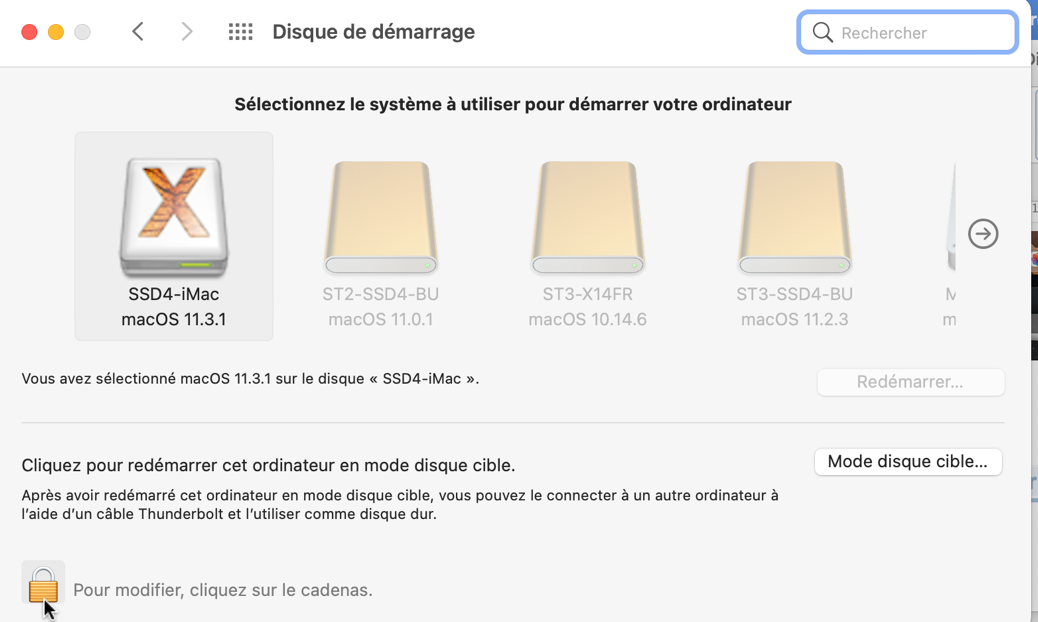 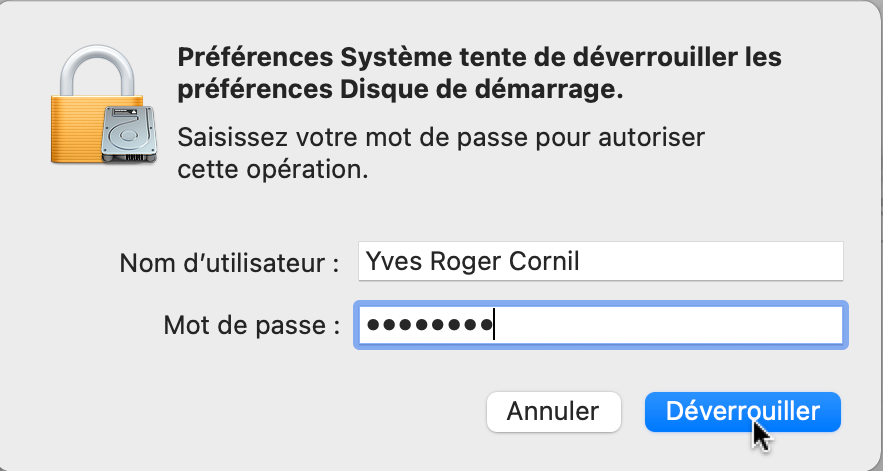 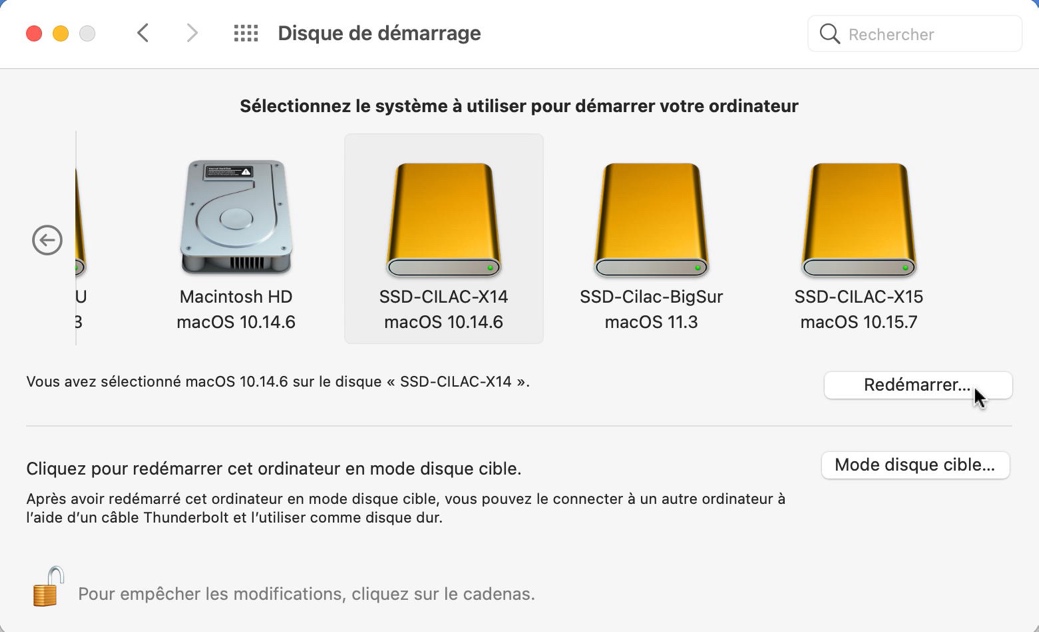 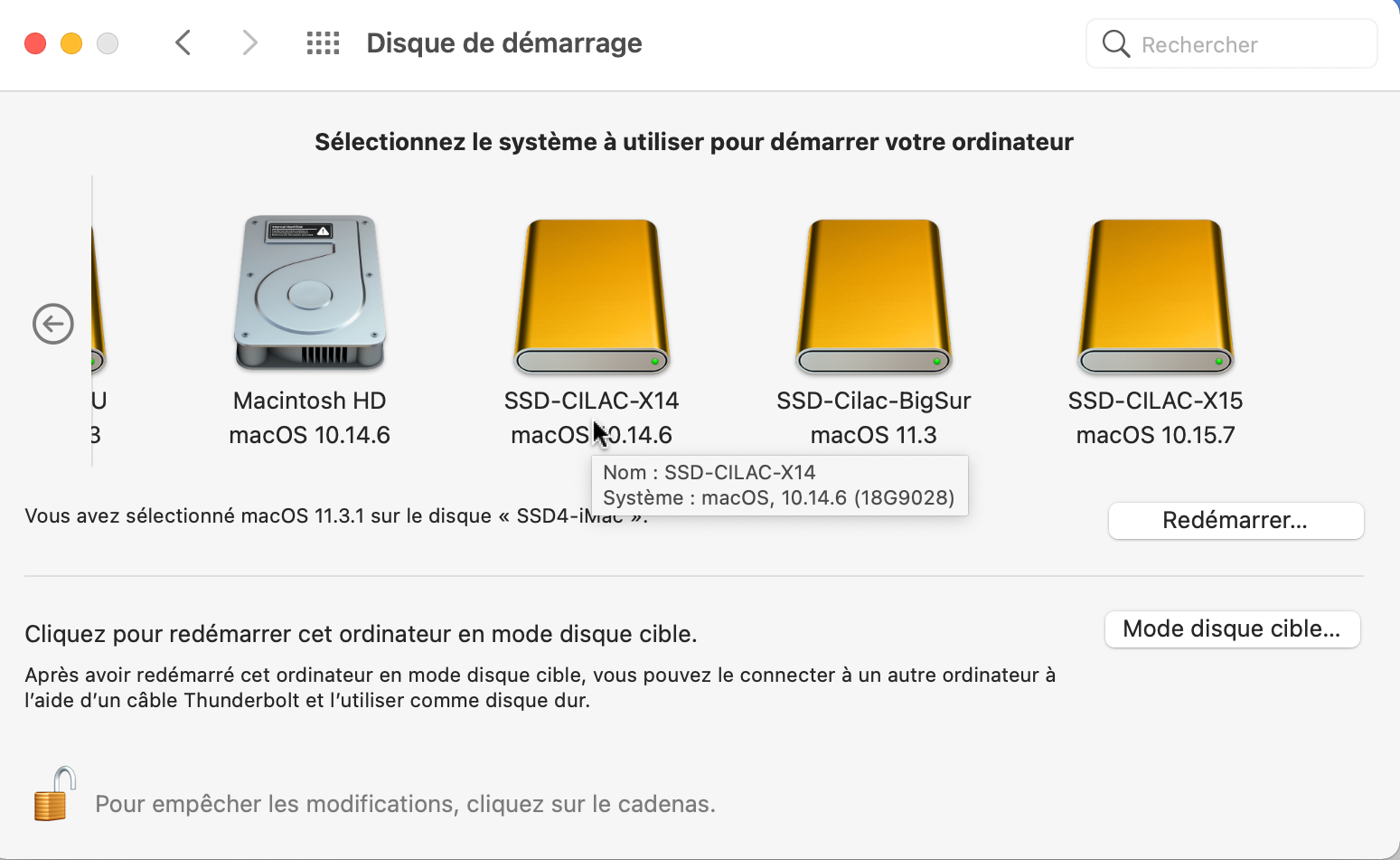 43
[Speaker Notes: Sélectionnez le disque voulu, puis cliquez sur redémarrer.]
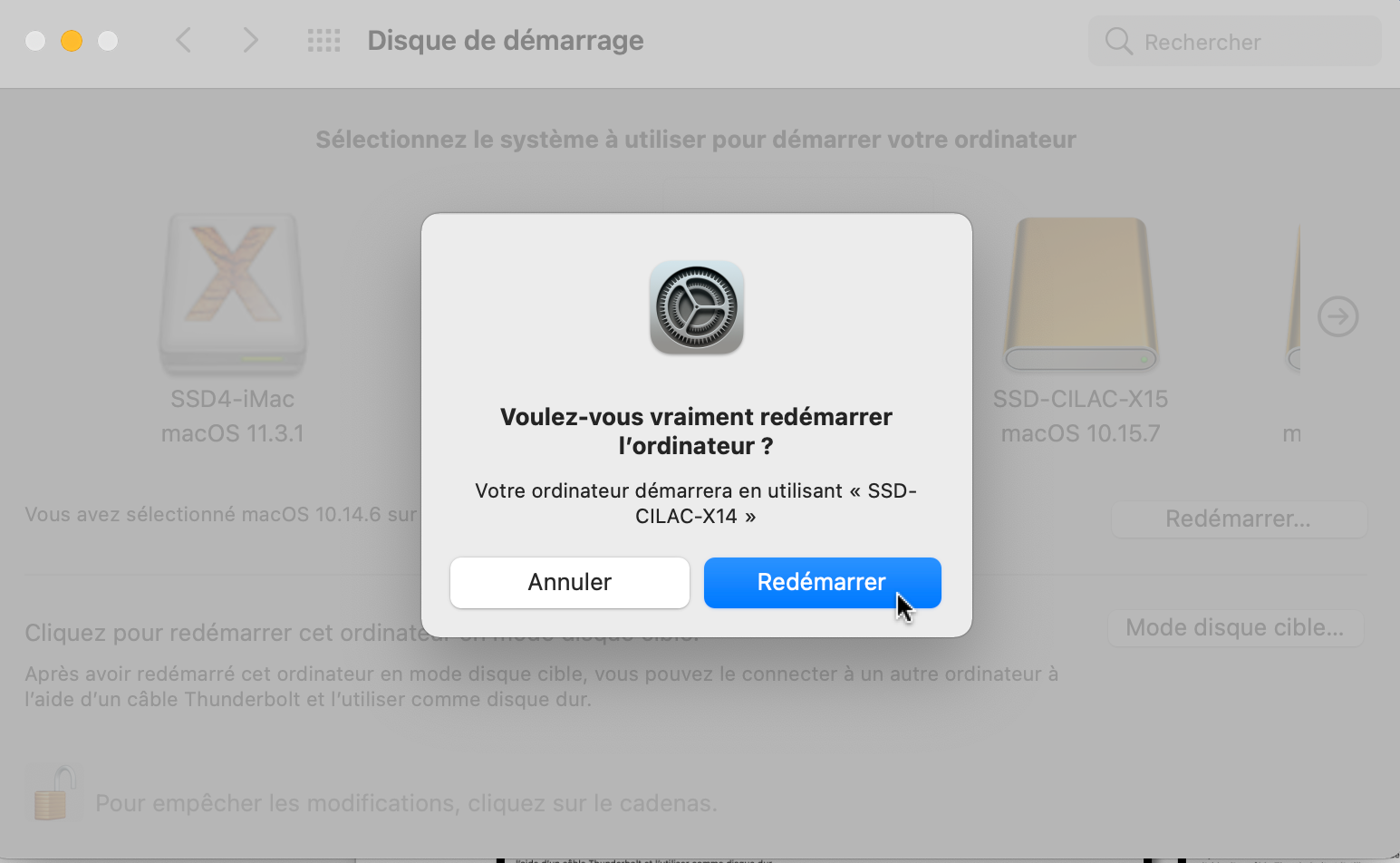 44
Changer le disque de démarrage depuis macOS X 10.15 Catalina.
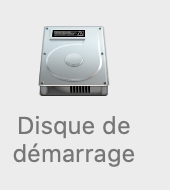 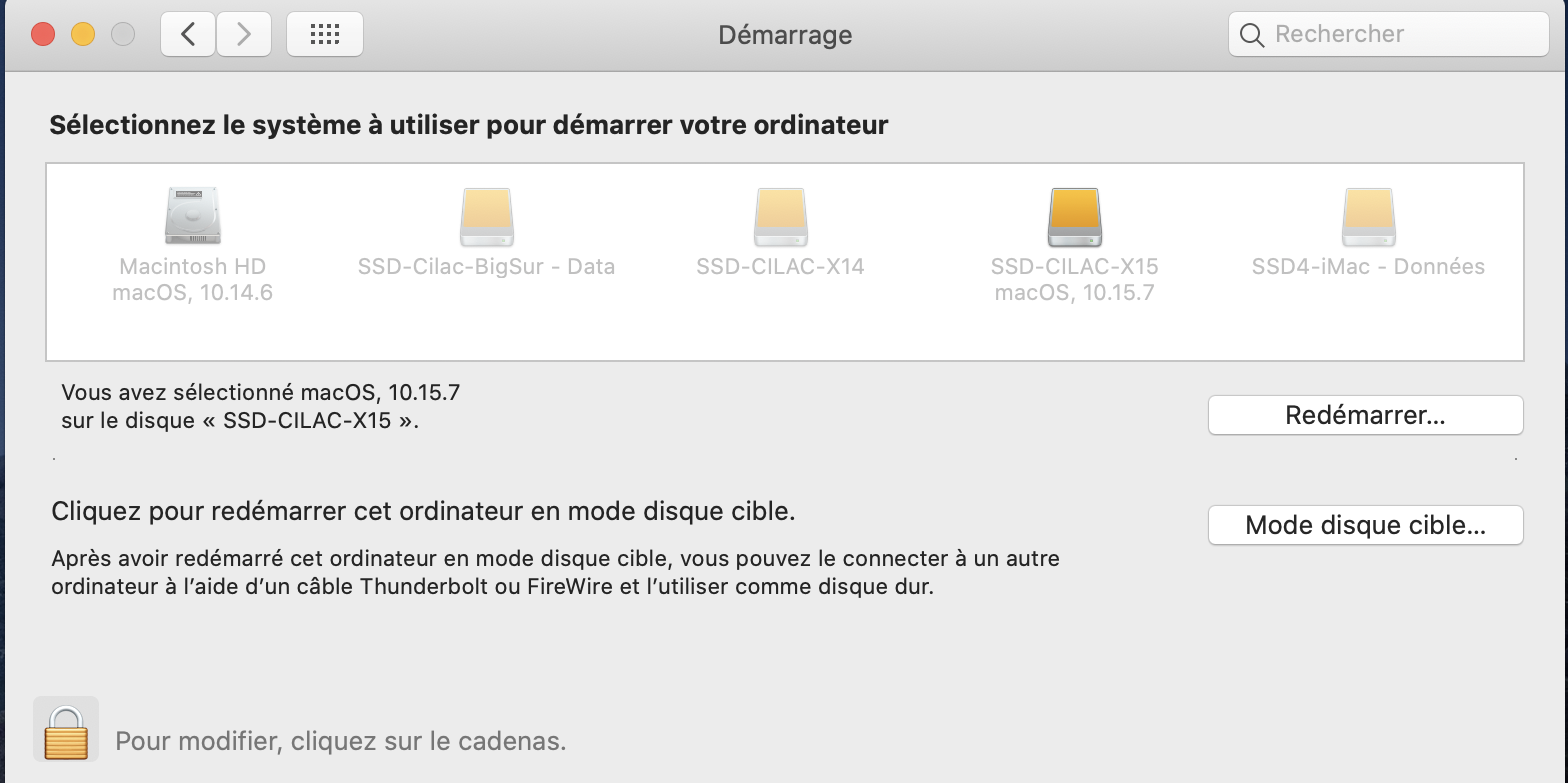 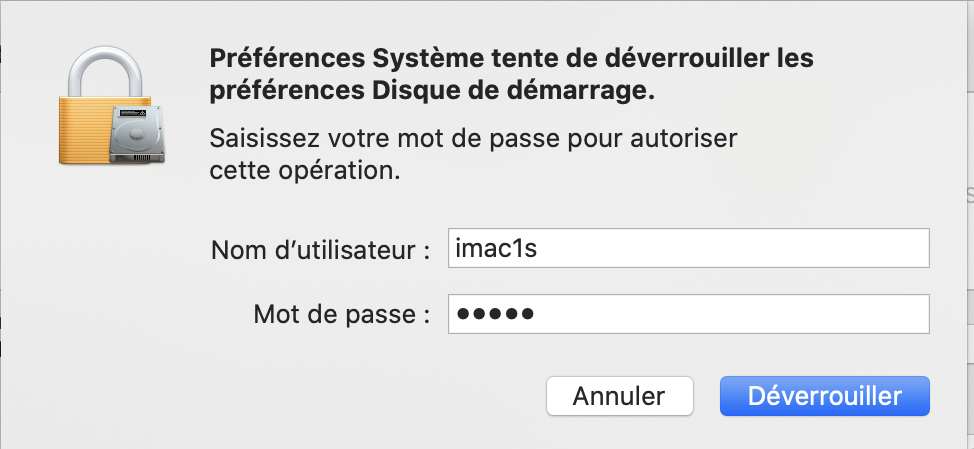 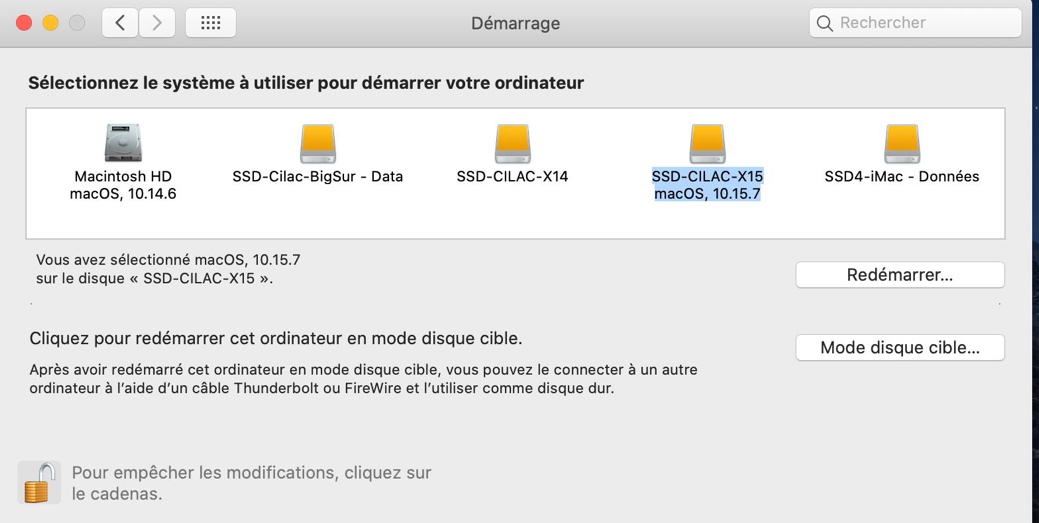 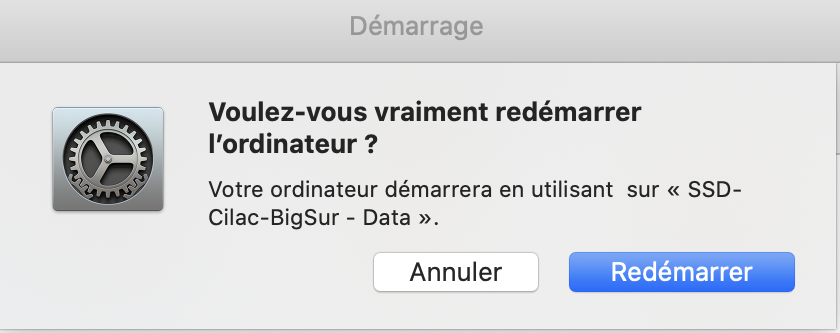 45
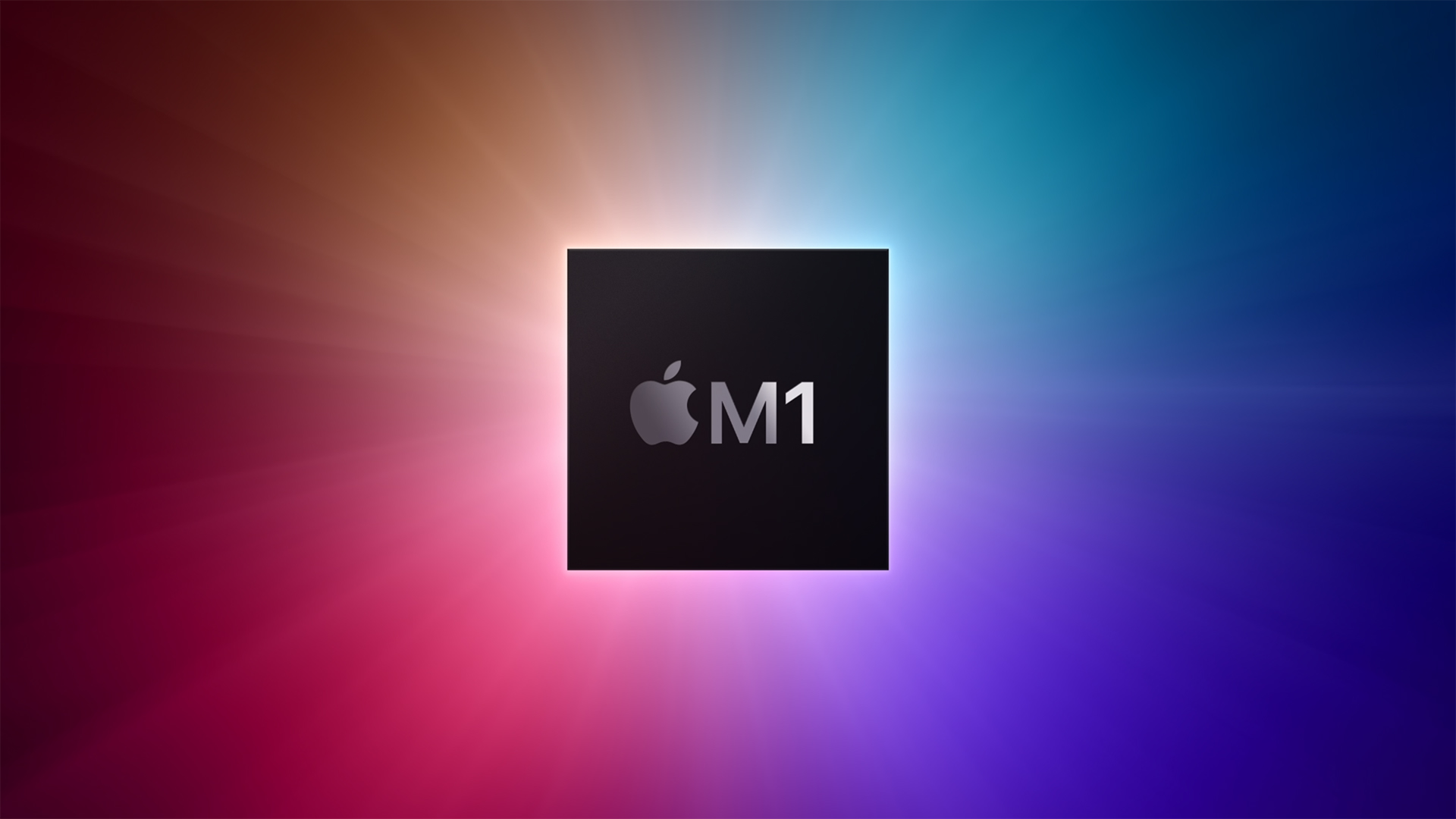 Changement du disque au démarrage sur un Mac M1.
46
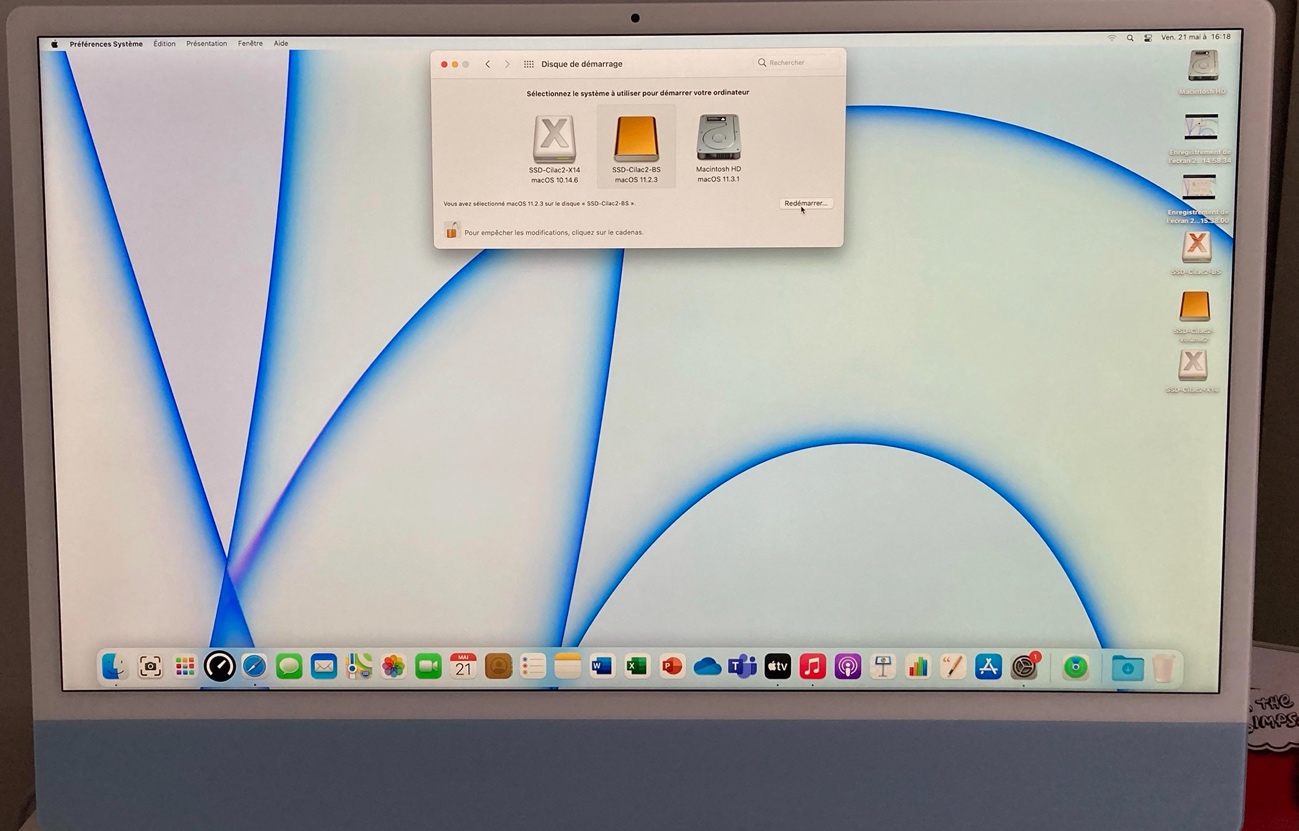 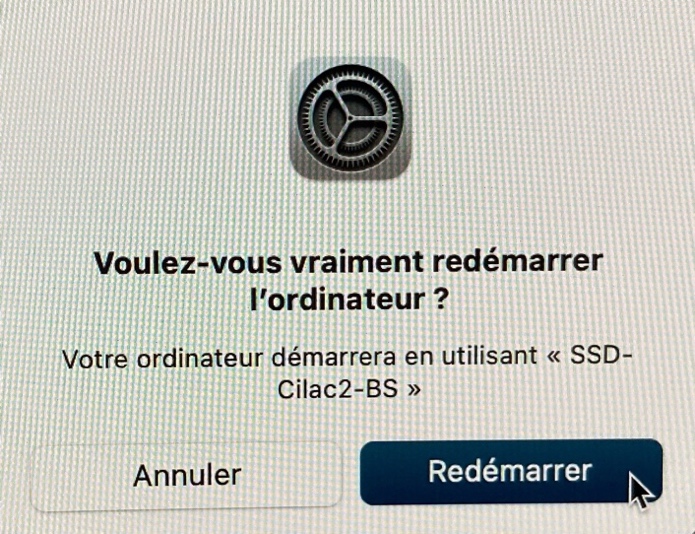 47
[Speaker Notes: Pour changer le disque de démarrage de l’iMac M1, 
Allez dans les préférences système > disque de démarrage, 
Ouvrez le cadenas, 
Donnez le mot de passe de l’utilisateur, puis choisissez le disque, 
Cliquez sur redémarrer,
Confirmez le redémarrage sur le disque qui a été choisi.]
Procédure de sécurité
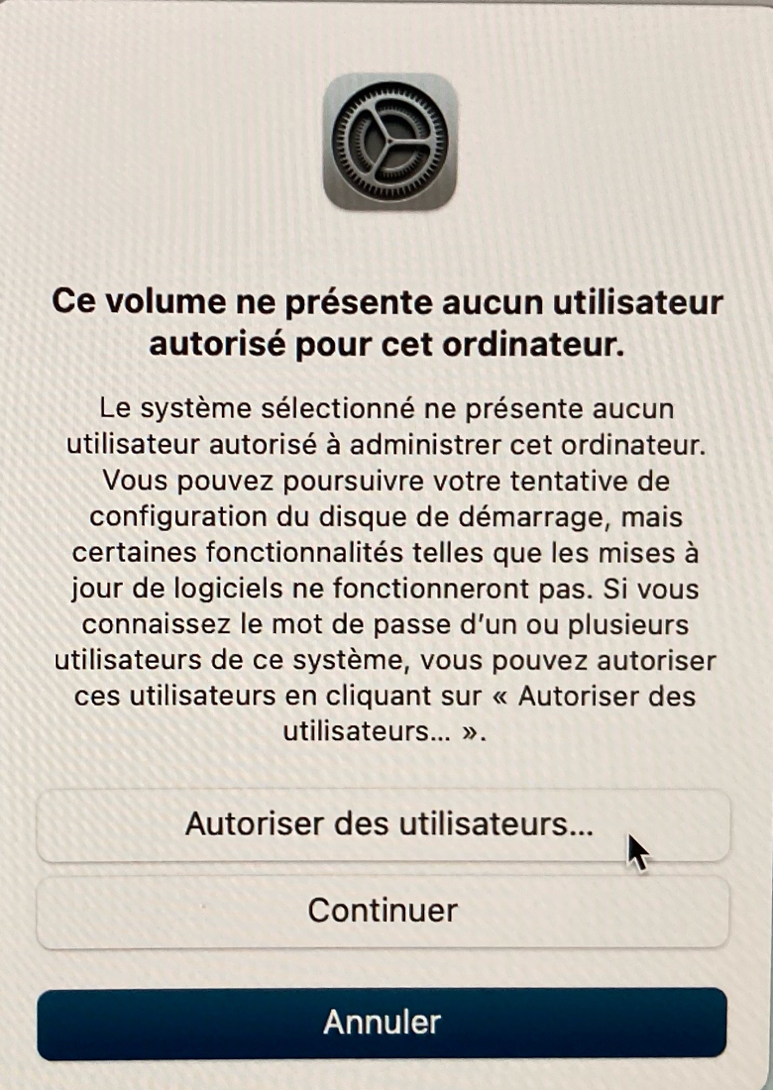 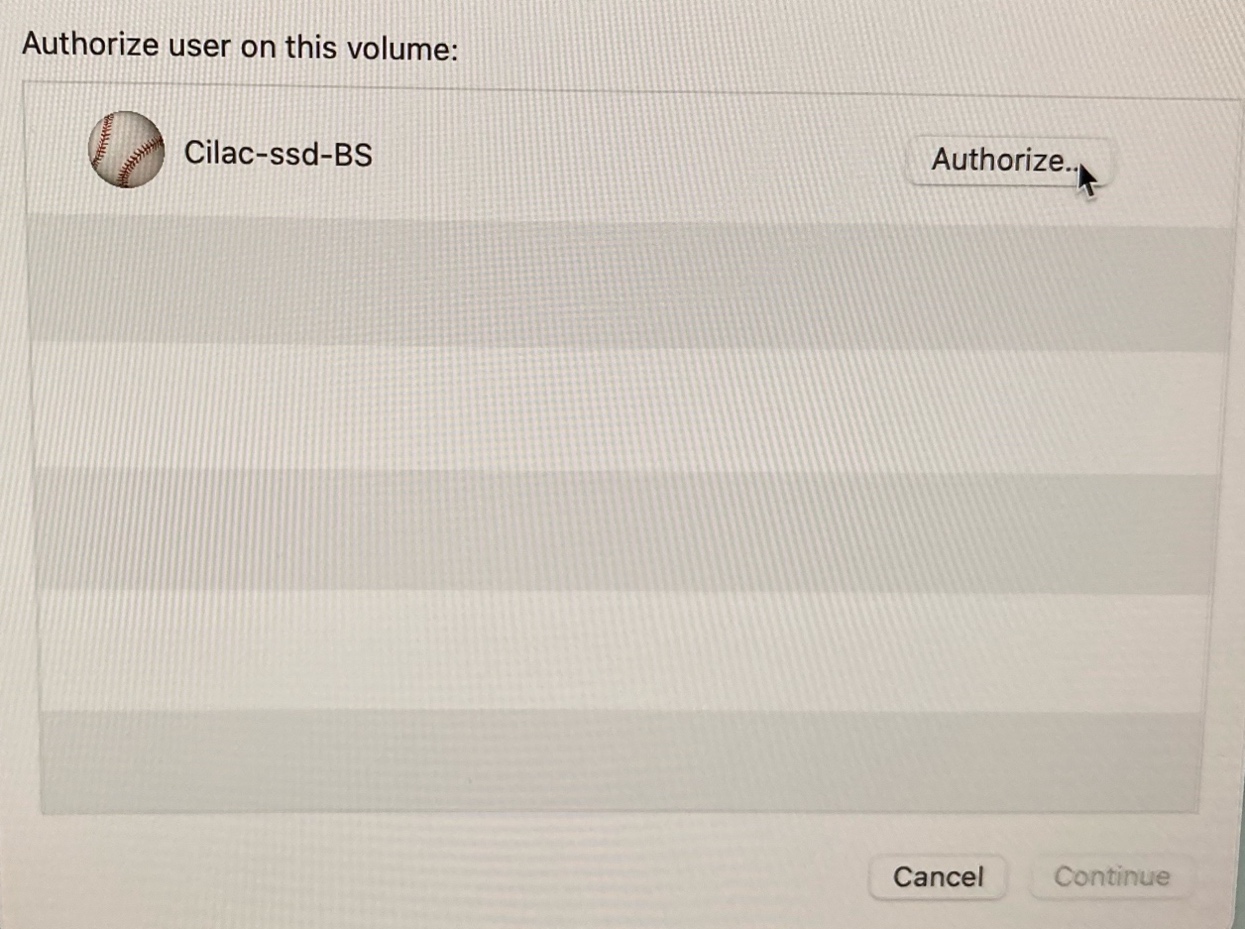 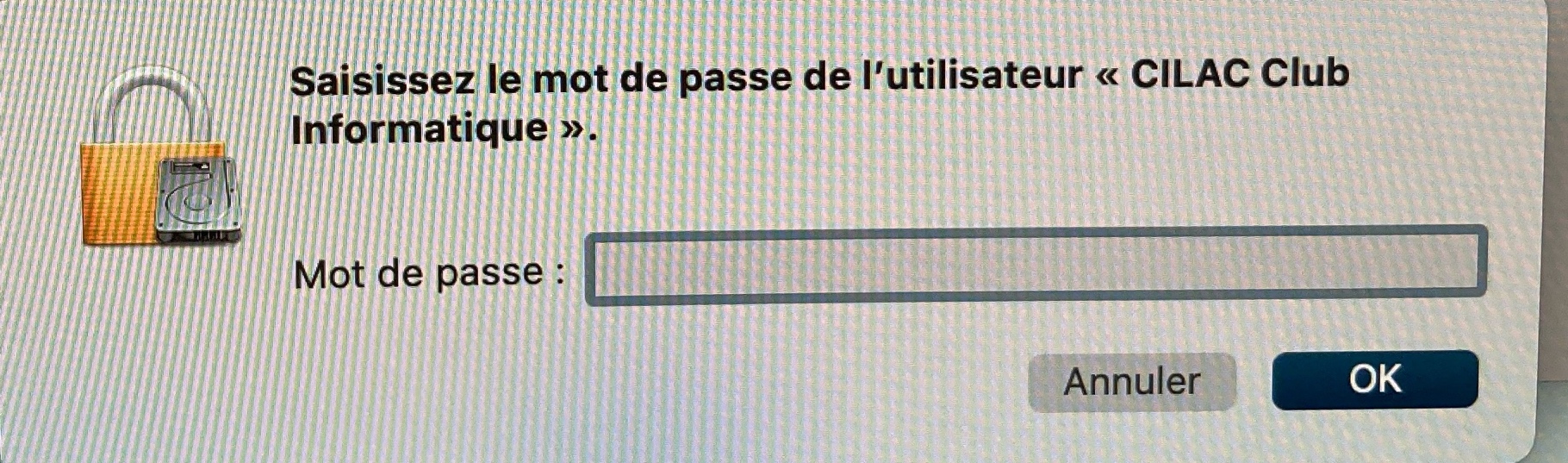 48
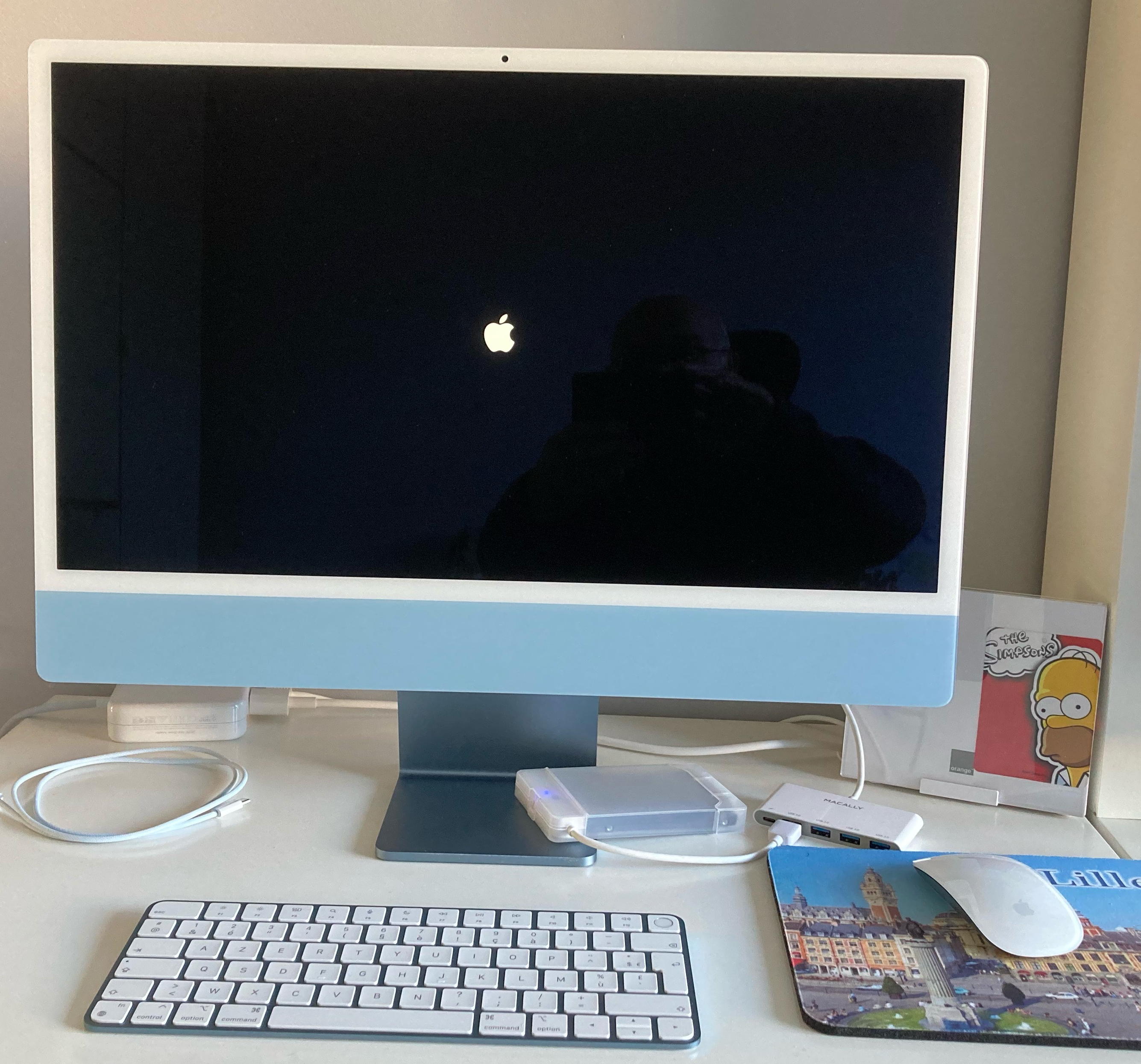 49
Changer de disque système lors du redémarrage d’un Mac Intel.
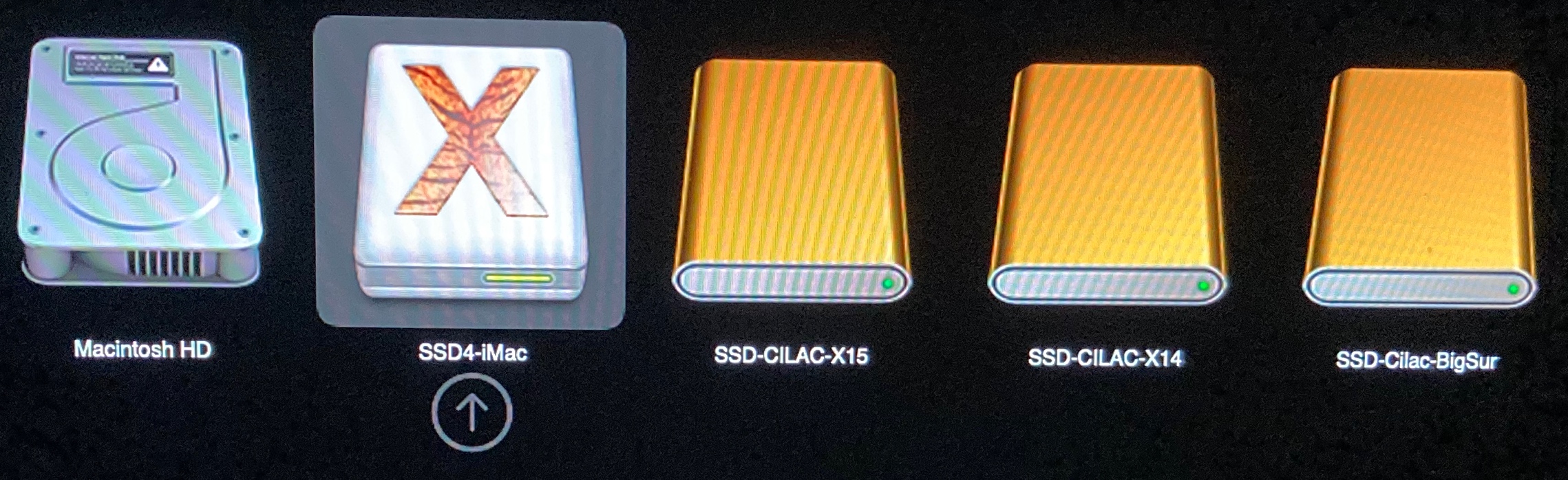 50
[Speaker Notes: Pour changer de disque système lors d’un redémarrage, appuyez longuement sur la touche alt du clavier et restez appuyé sur cette touche jusqu’à l’affichage des disques système ; sélectionnez le disque voulu puis appuyez sur la touche retour.
 
Ici on redémarrera depuis le disque SSD4-iMac.]
Changer de disque système lors du redémarrage d’un MacBook M1.
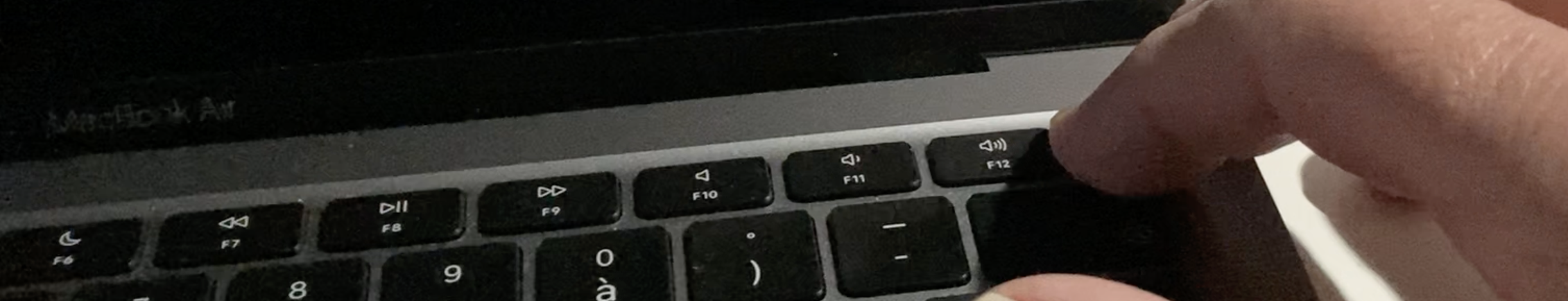 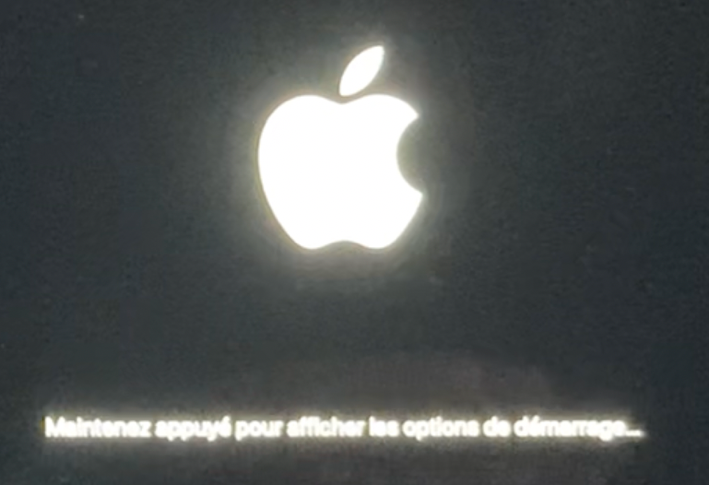 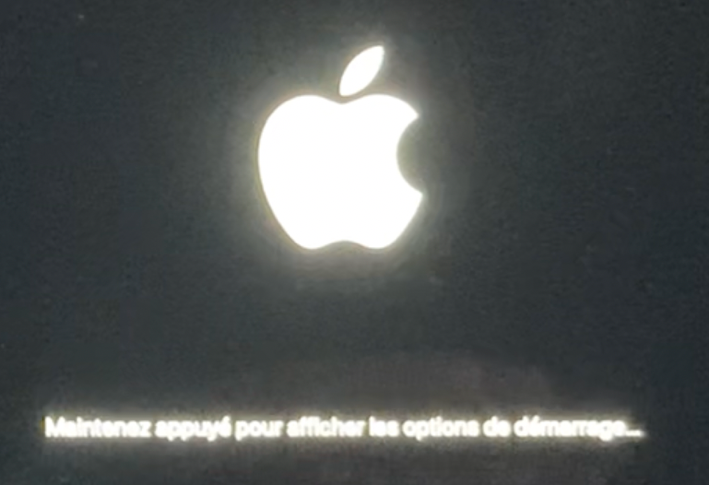 51
[Speaker Notes: Appuyez longuement sur le bouton de démarrage du clavier du MacBook M1.
Maintenez appuyé pour afficher les options de démarrage, chargement des options de démarrage.]
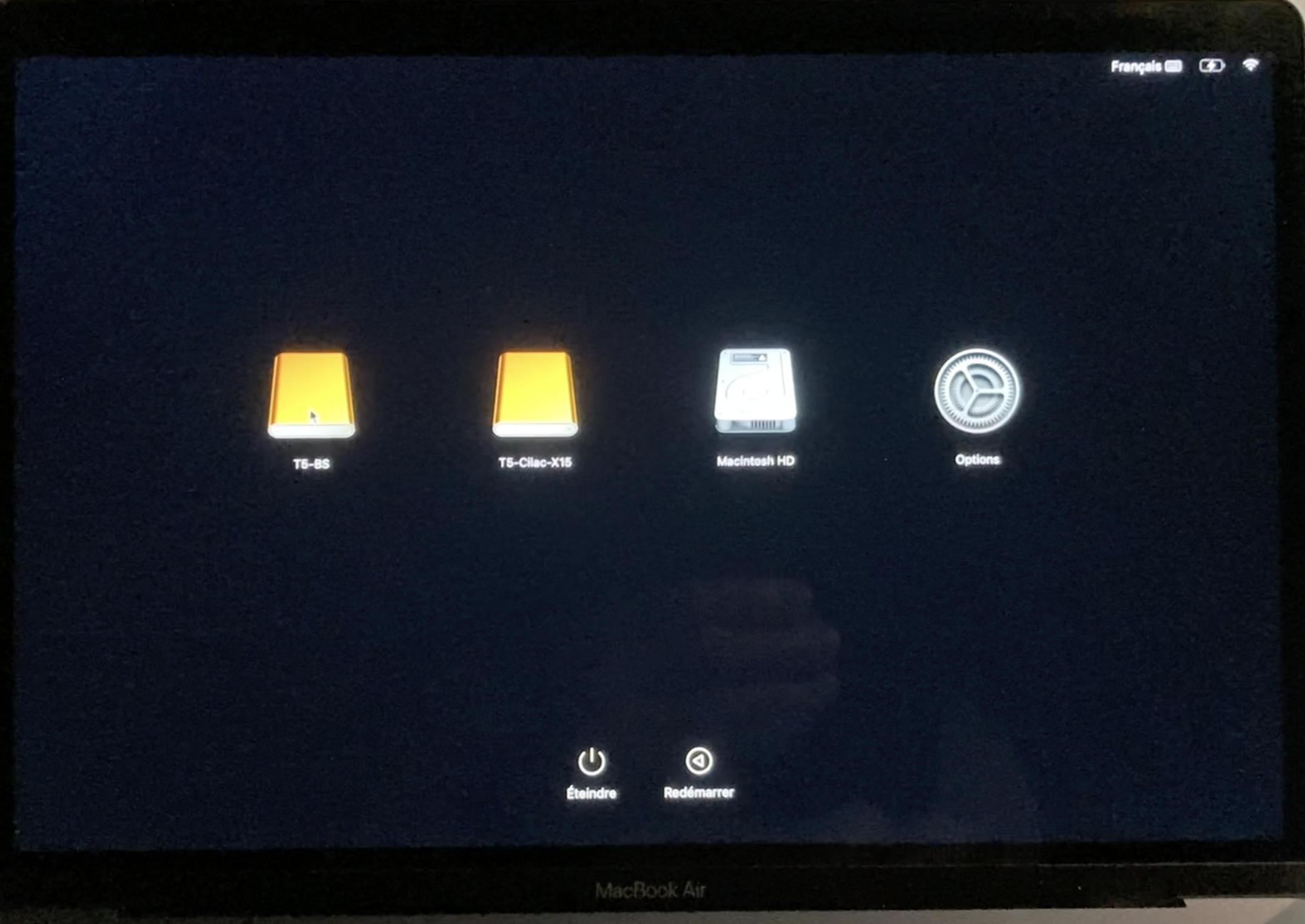 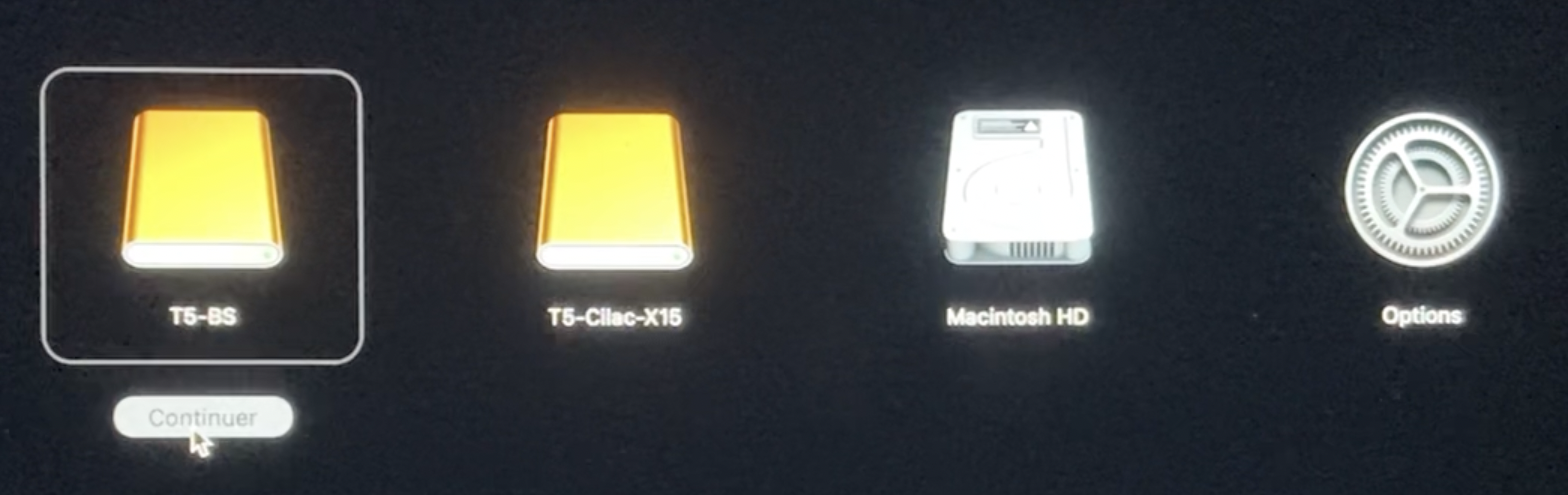 52
[Speaker Notes: Cliquez sur un disque ou sur les options de démarrage 
Sélection du disque T5-BS, puis continuer.]
Changer de disque système au redémarrage d’un iMac M1.
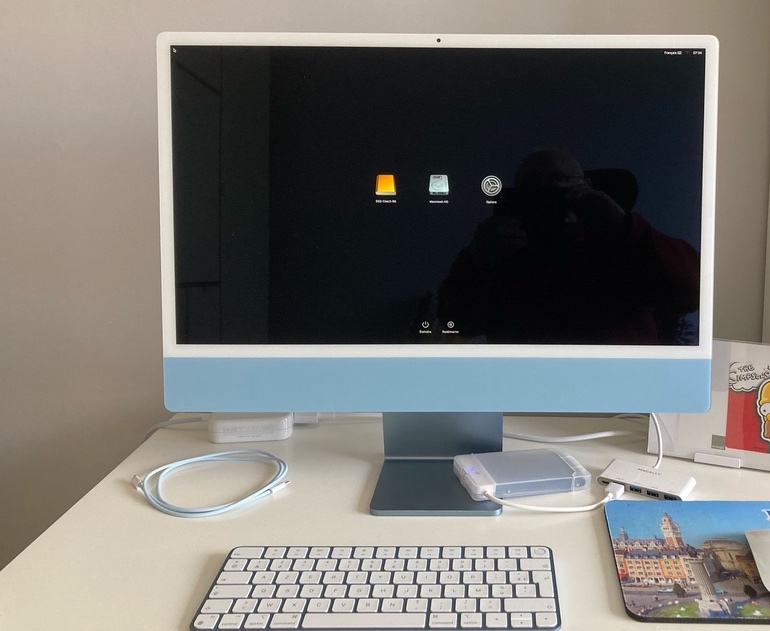 53
[Speaker Notes: Appuyez longuement sur le bouton de démarrage.]
De macOS 10.14 à macOS12 bêta
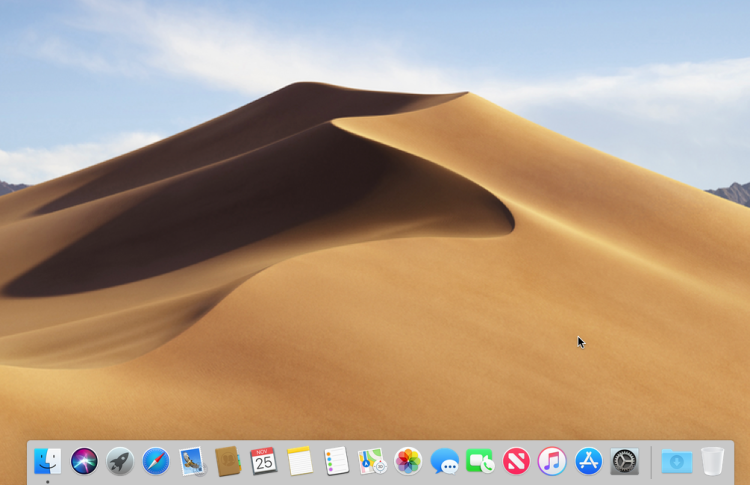 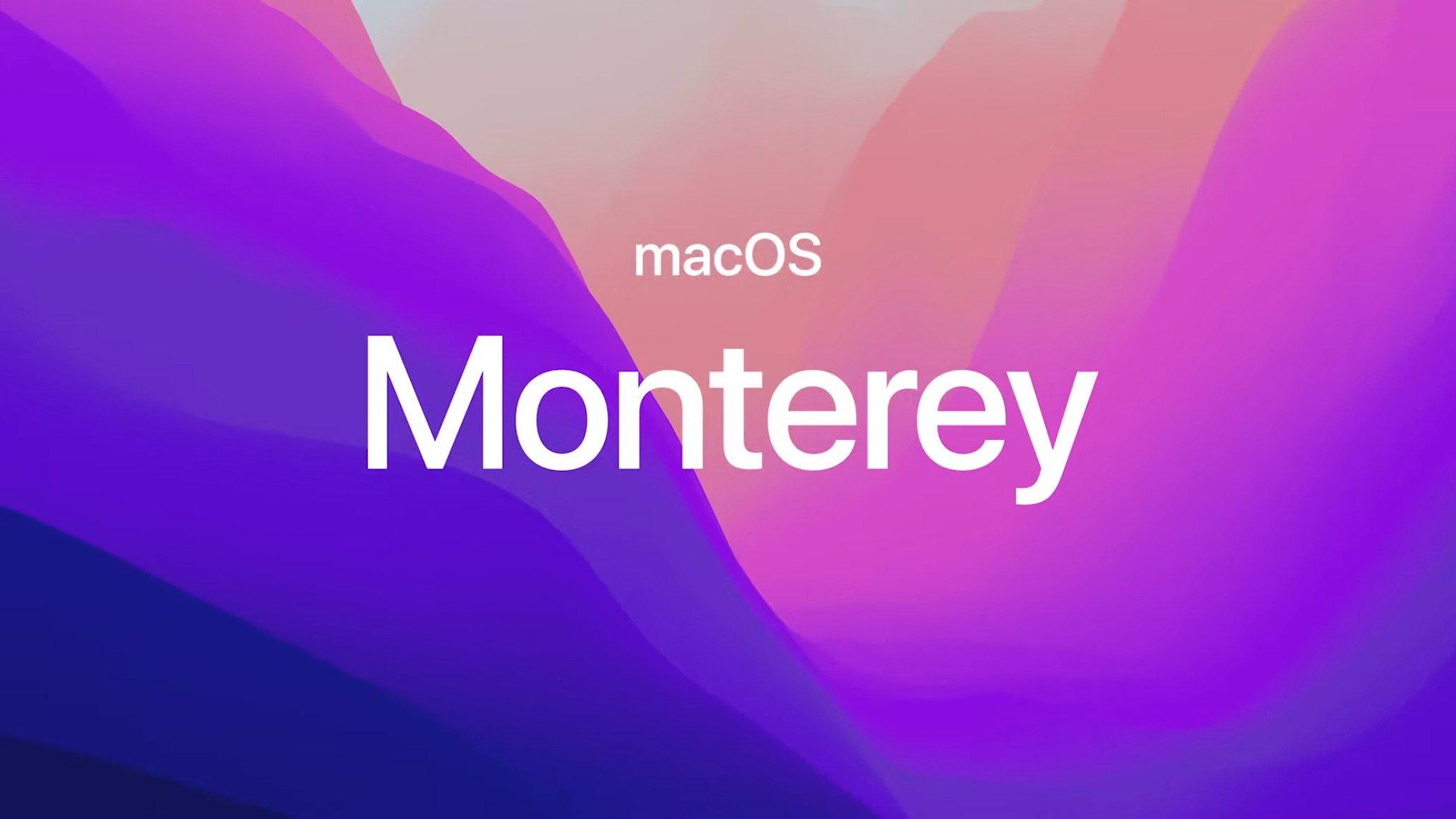 54
[Speaker Notes: Appuyez longuement sur le bouton de démarrage.]
Recherche Apple bêta
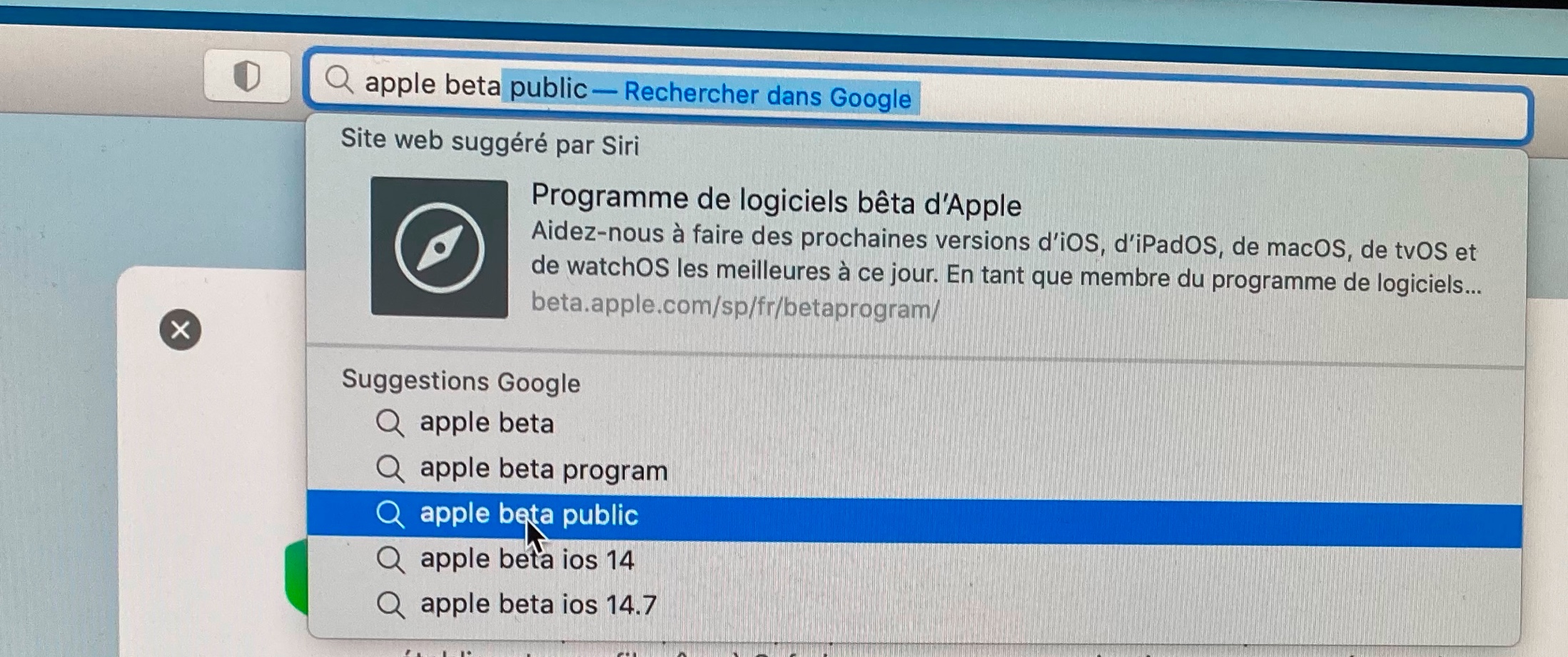 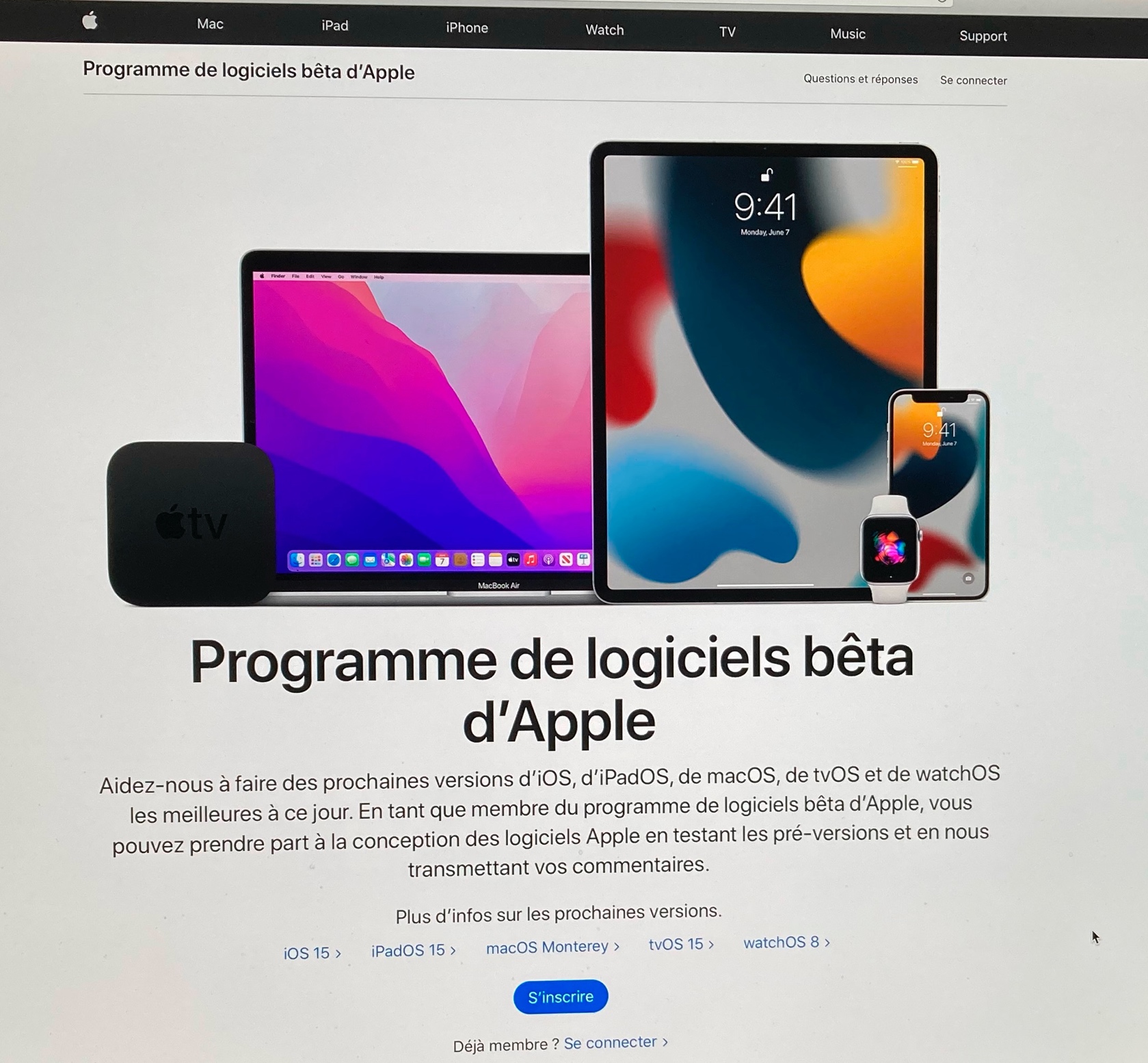 55
[Speaker Notes: Recherchez le site Apple bêta et inscrivez-vous ou cliquez se connecter si vous êtes déjà inscrit au programme bêta.]
Saisissez votre identifiant Apple et mot de passe
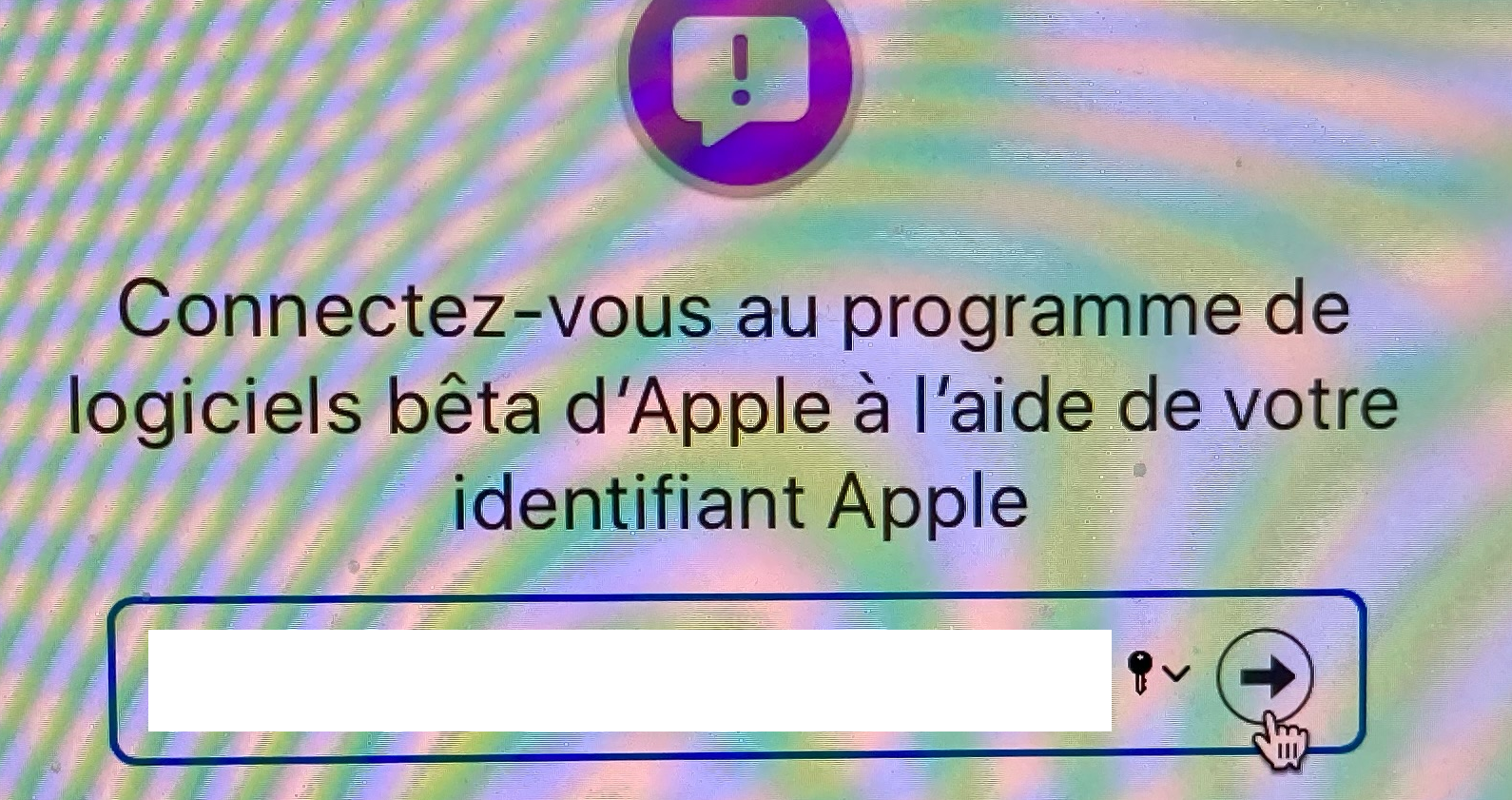 Identifiant Apple
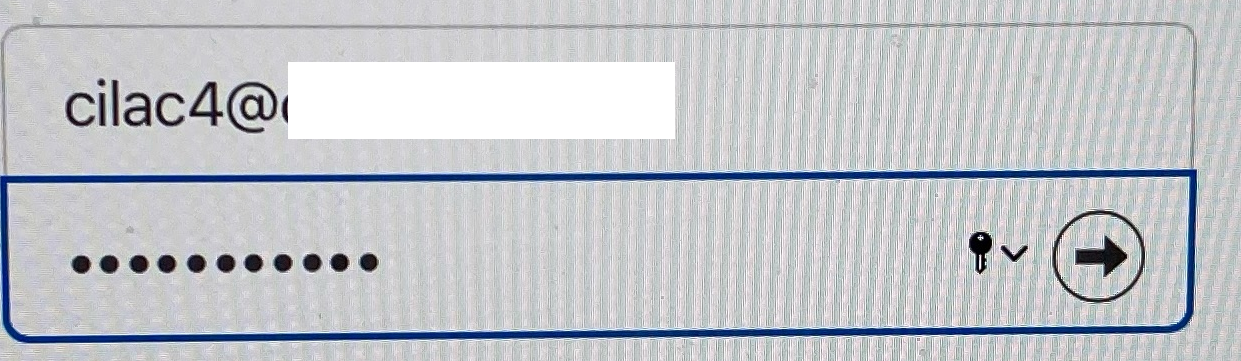 56
Identification à 2 facteurs
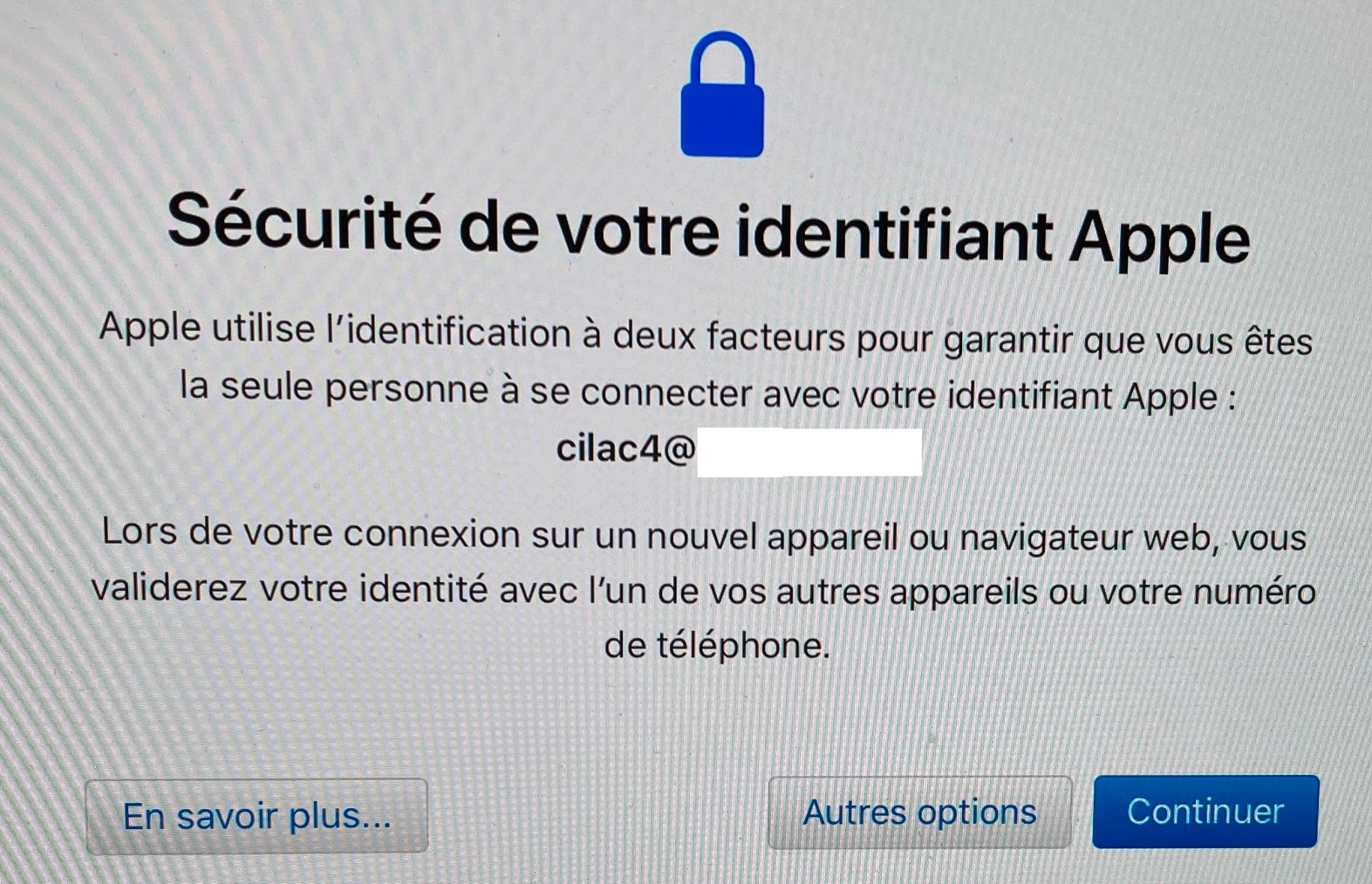 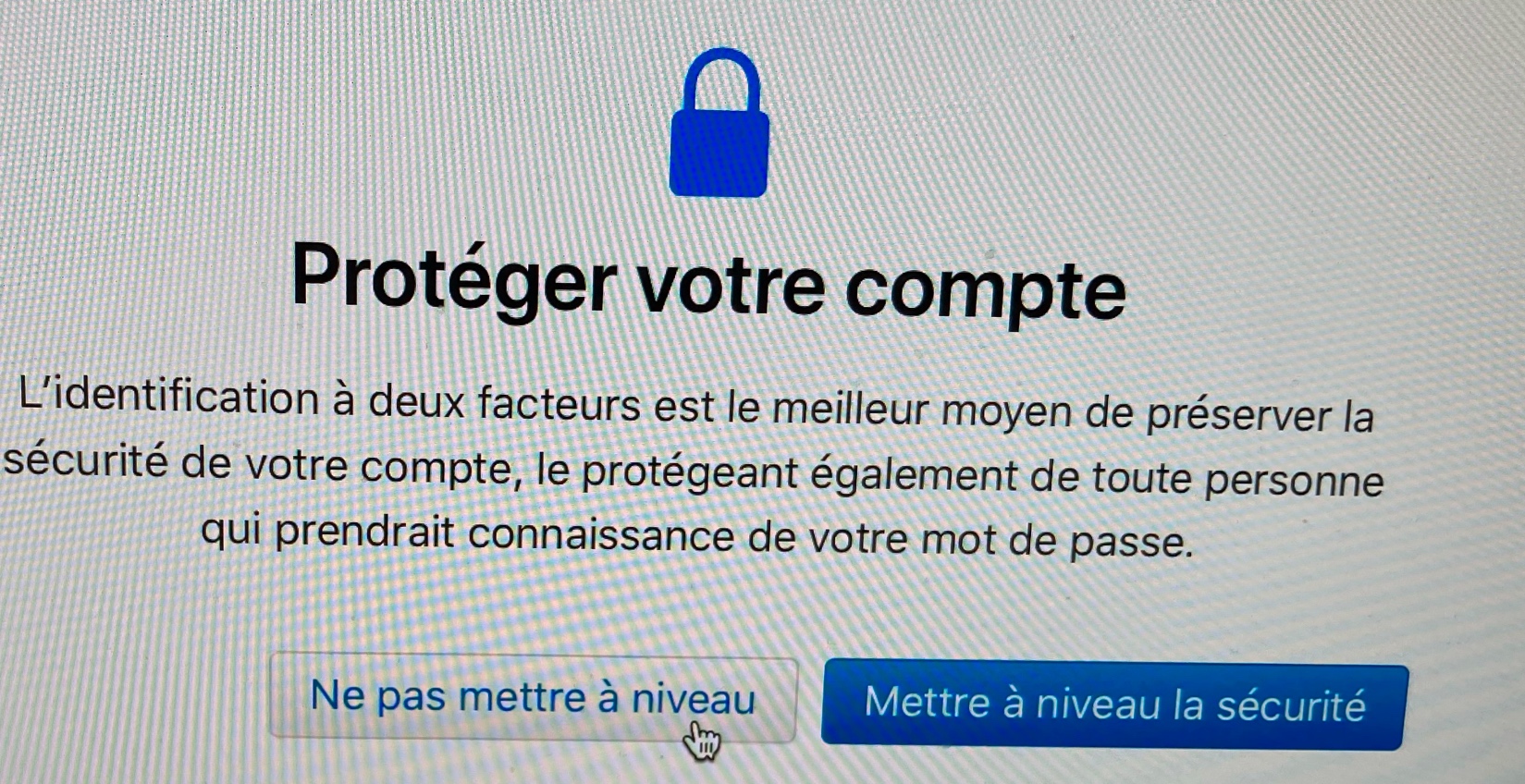 57
[Speaker Notes: Appuyez longuement sur le bouton de démarrage.]
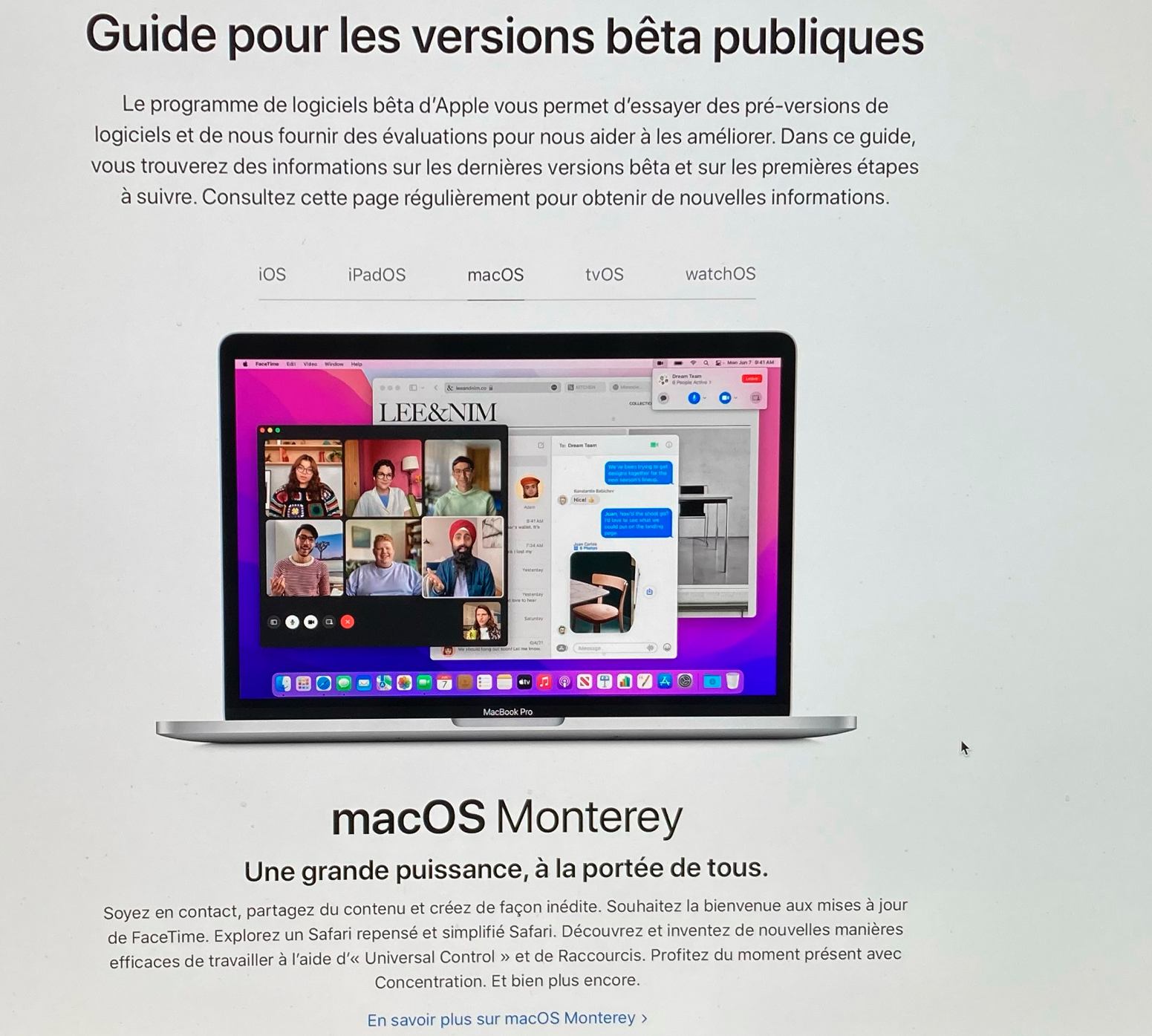 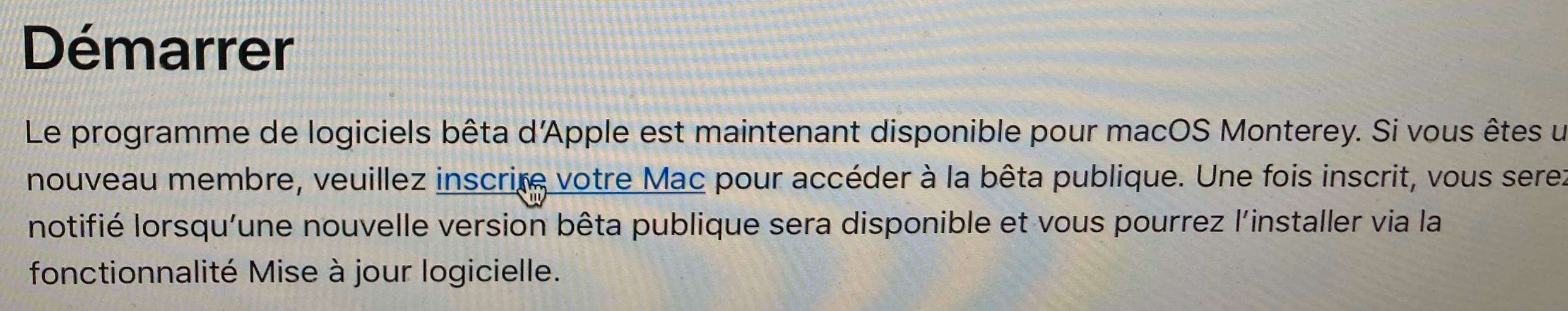 58
[Speaker Notes: Cliquez sur le lien inscrire votre Mac.]
Téléchargement de l’utilitaire
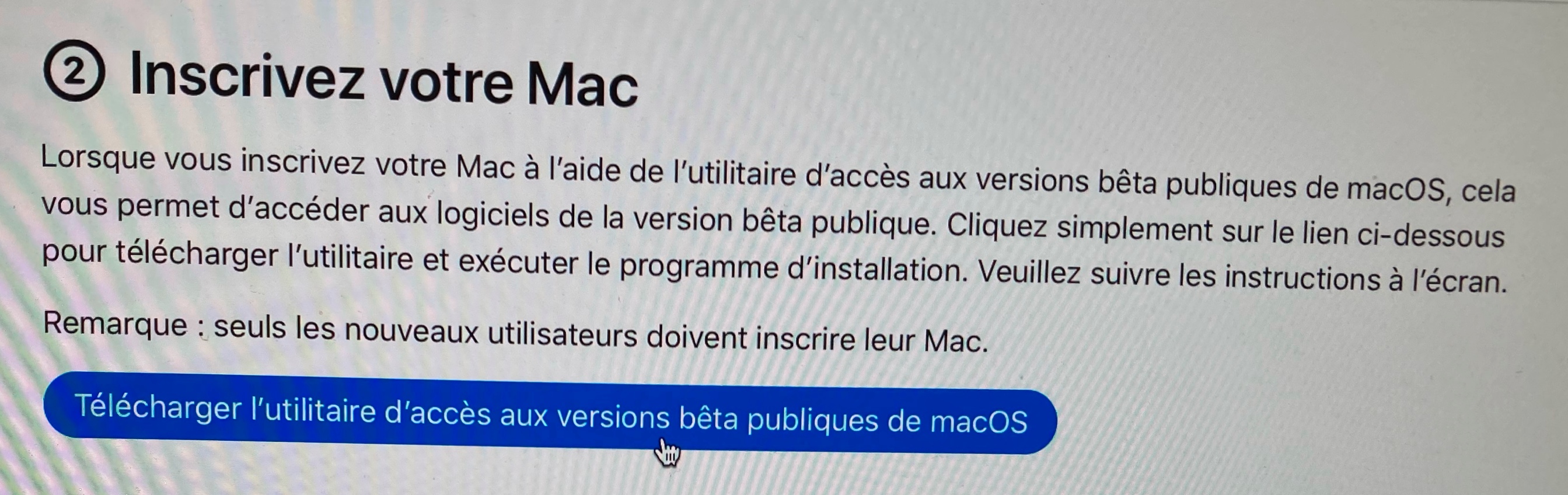 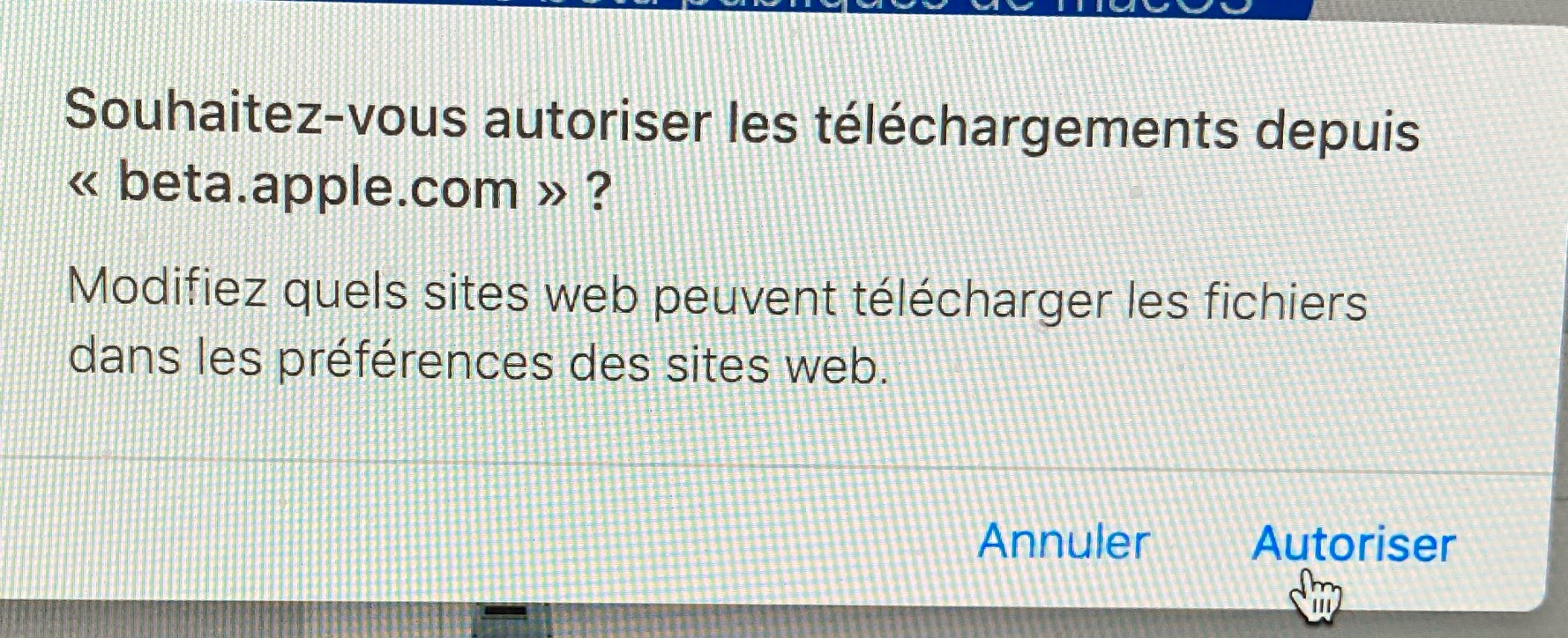 59
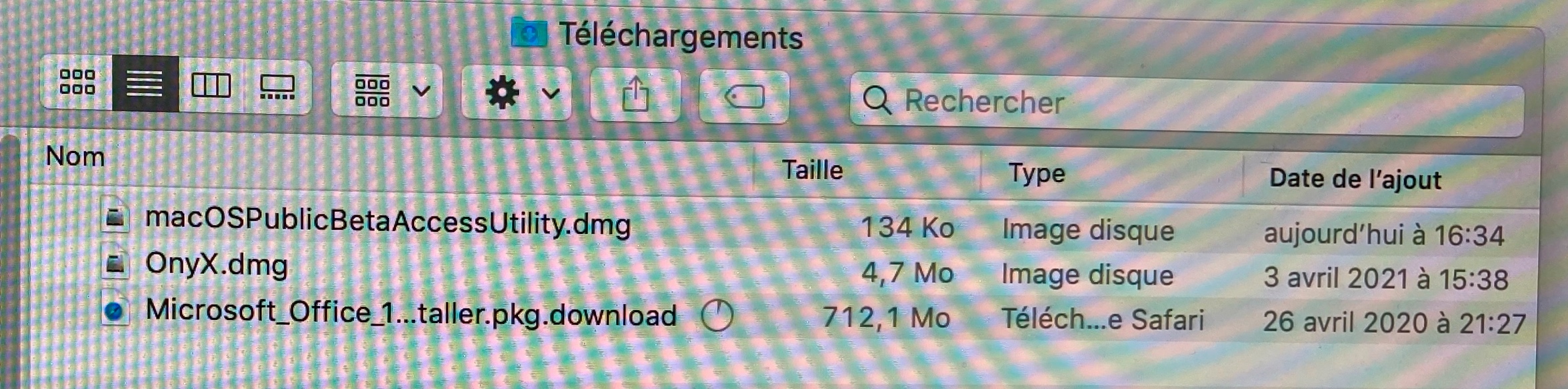 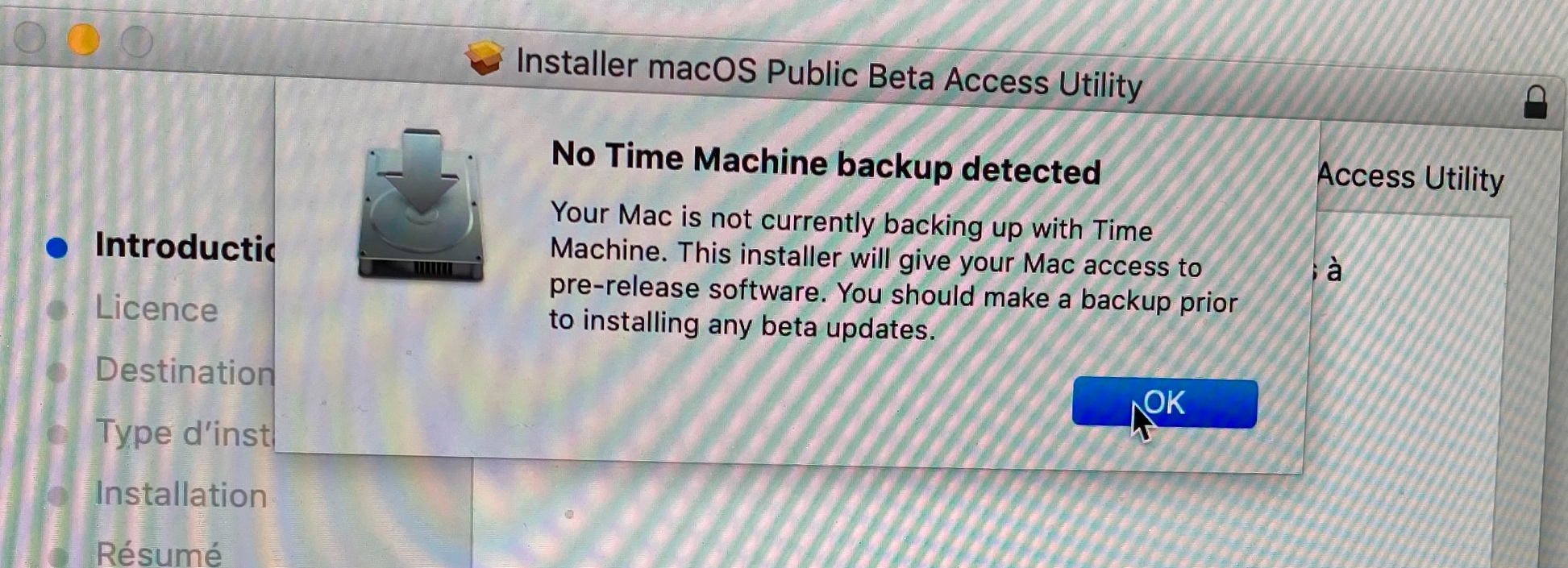 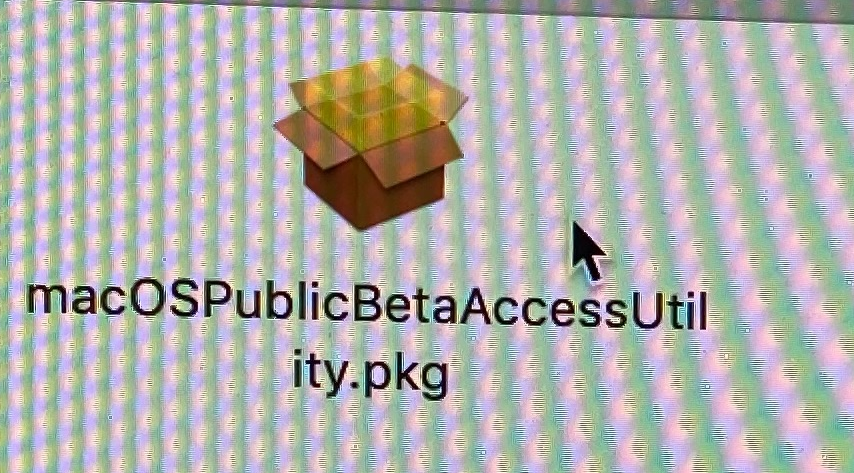 60
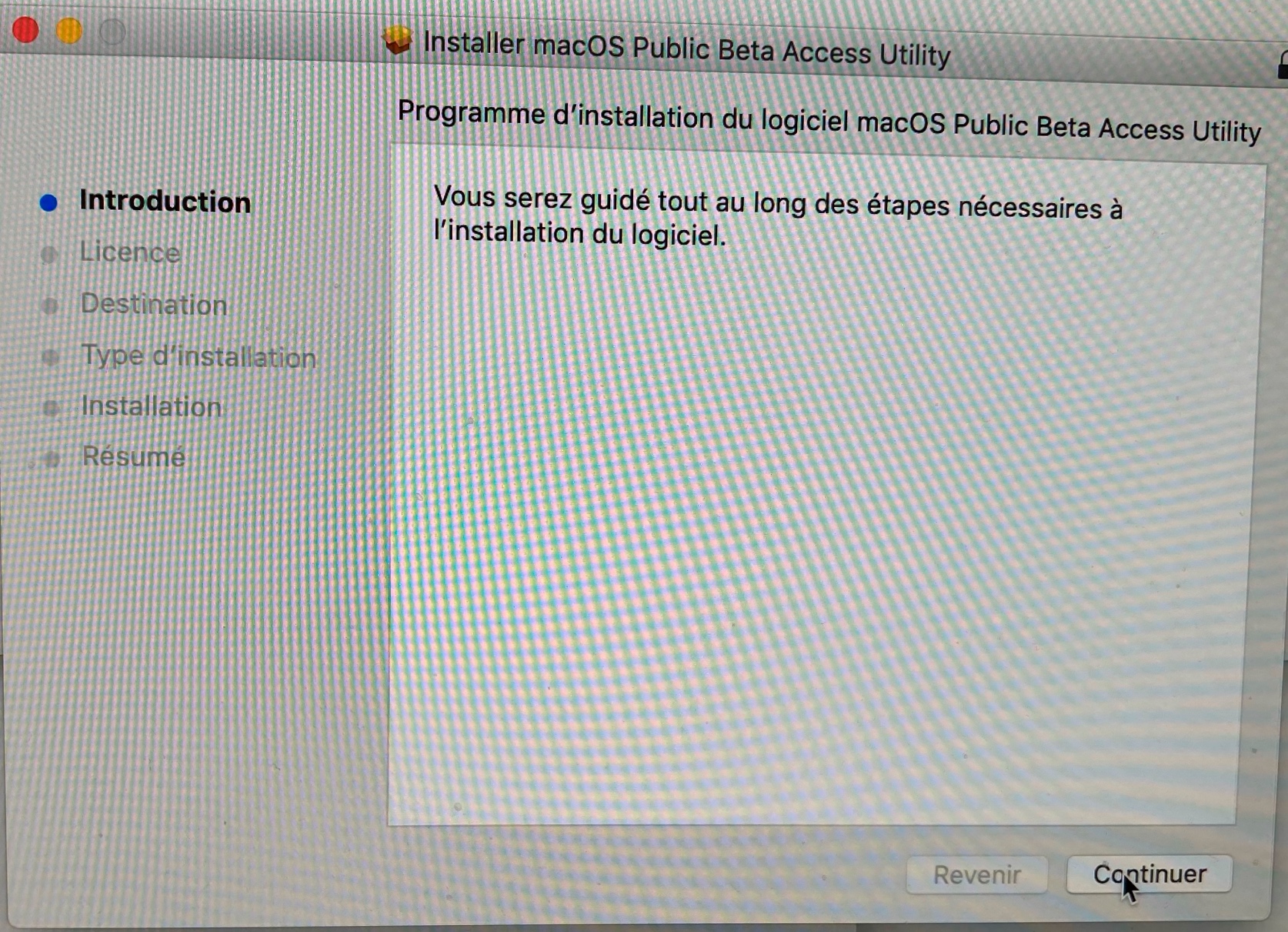 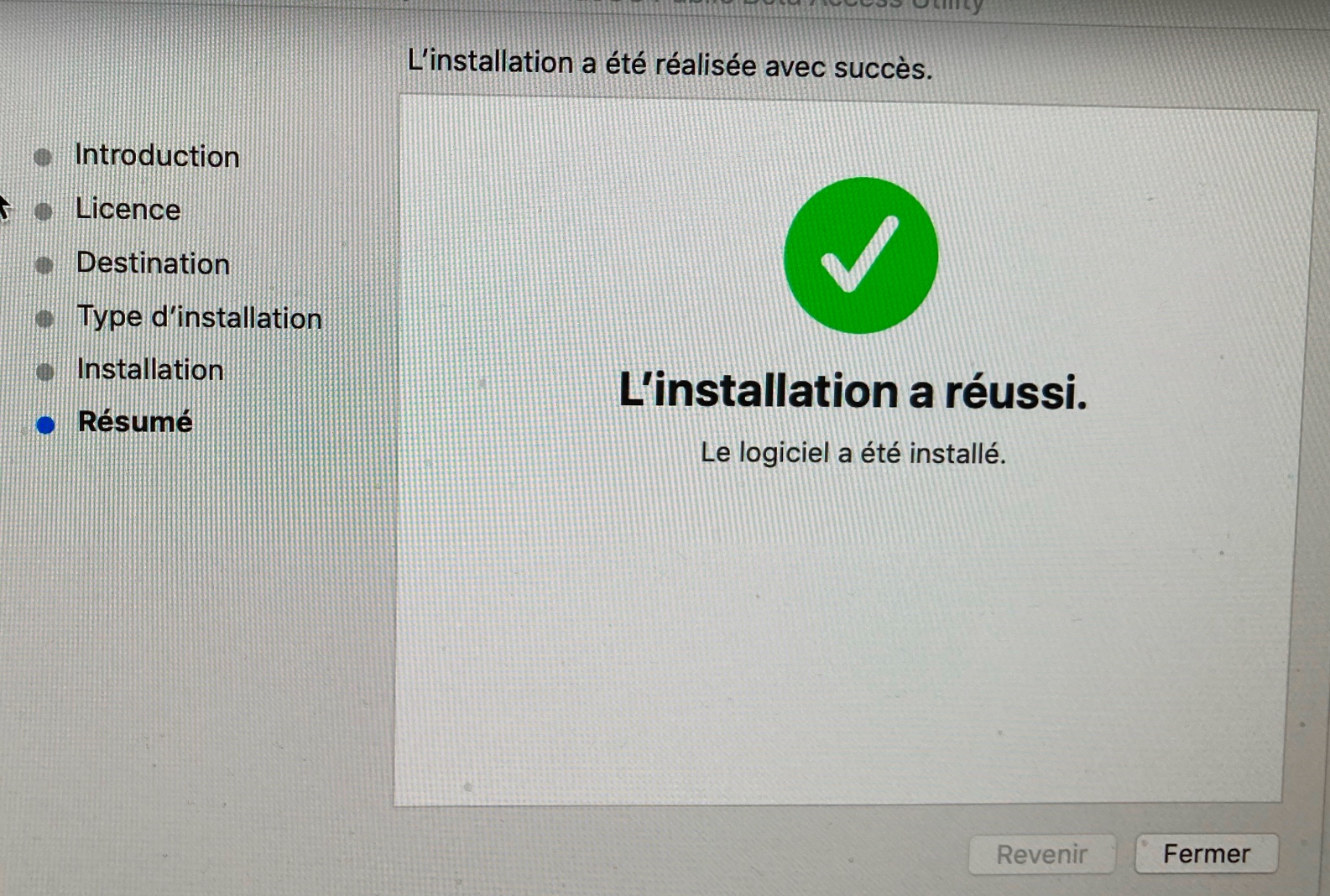 61
[Speaker Notes: Appuyez longuement sur le bouton de démarrage.]
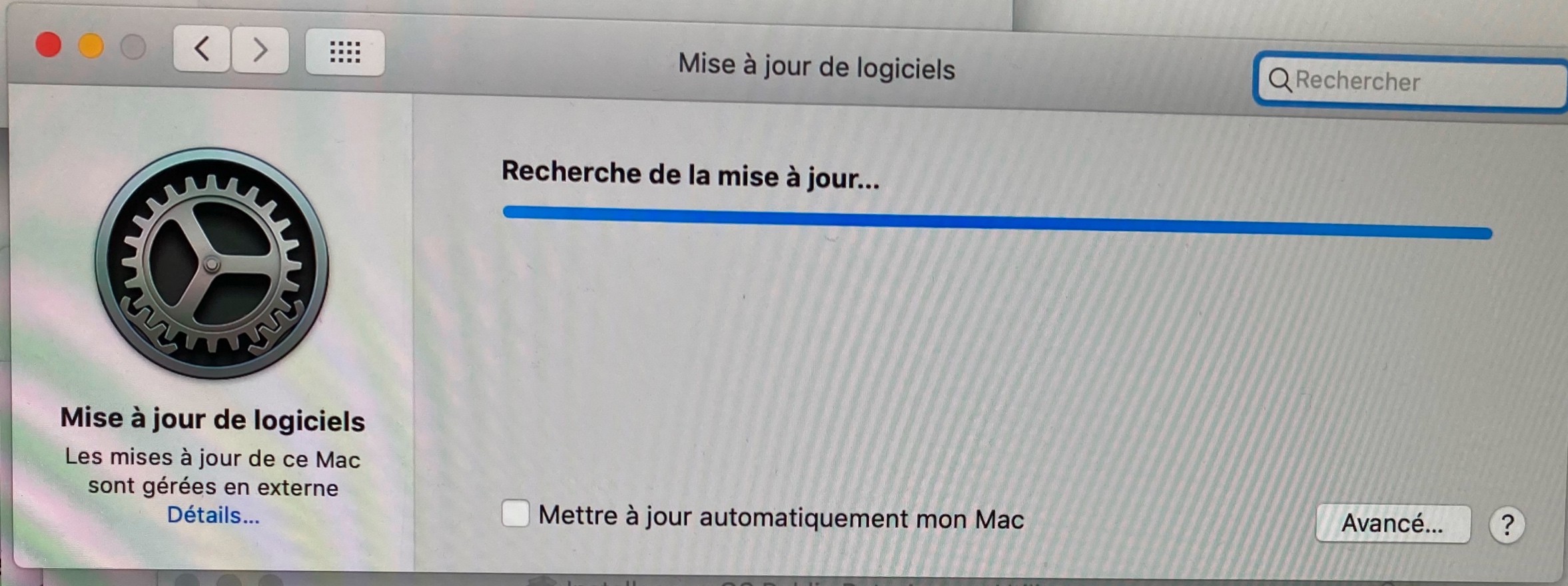 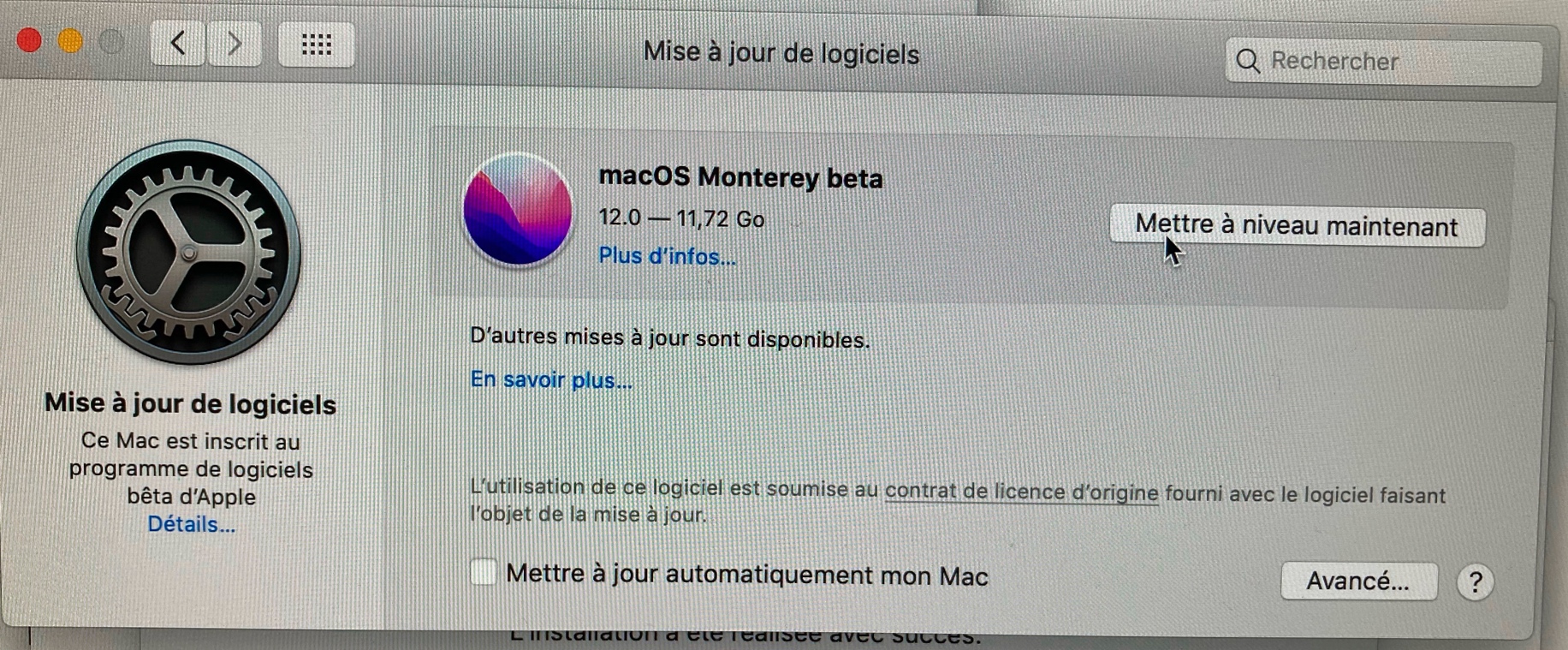 62
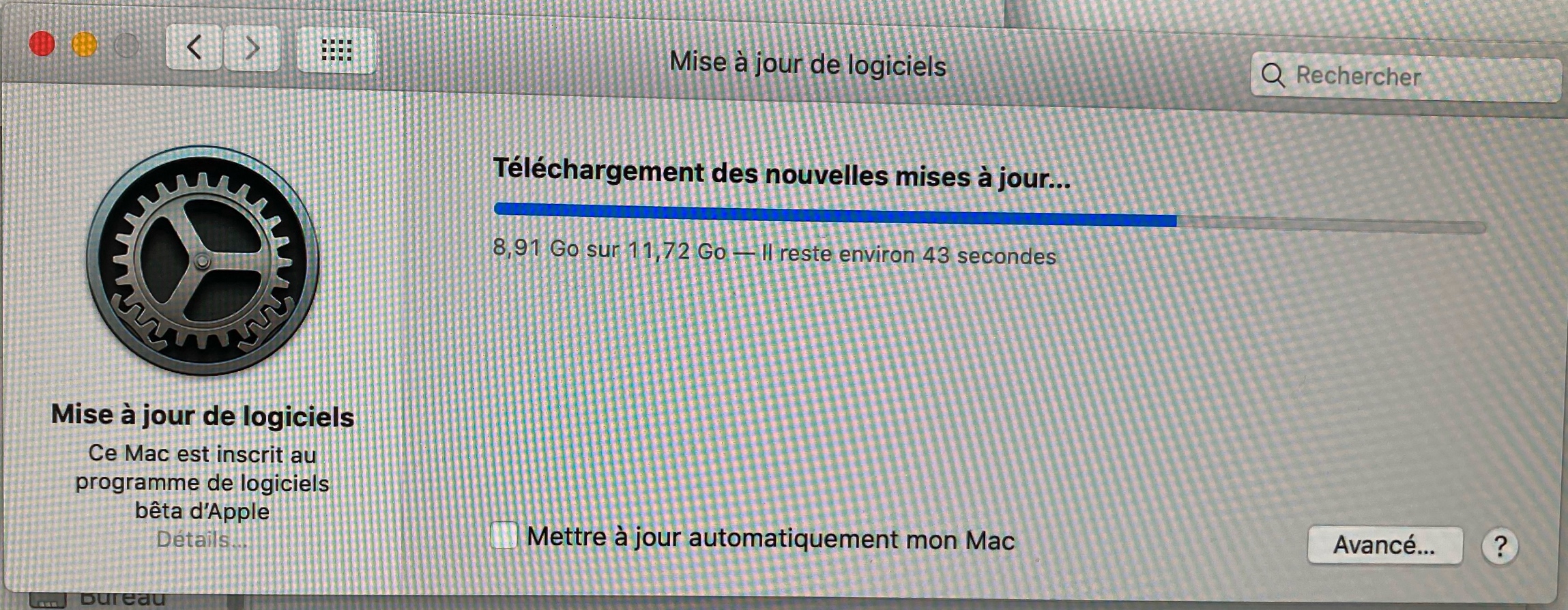 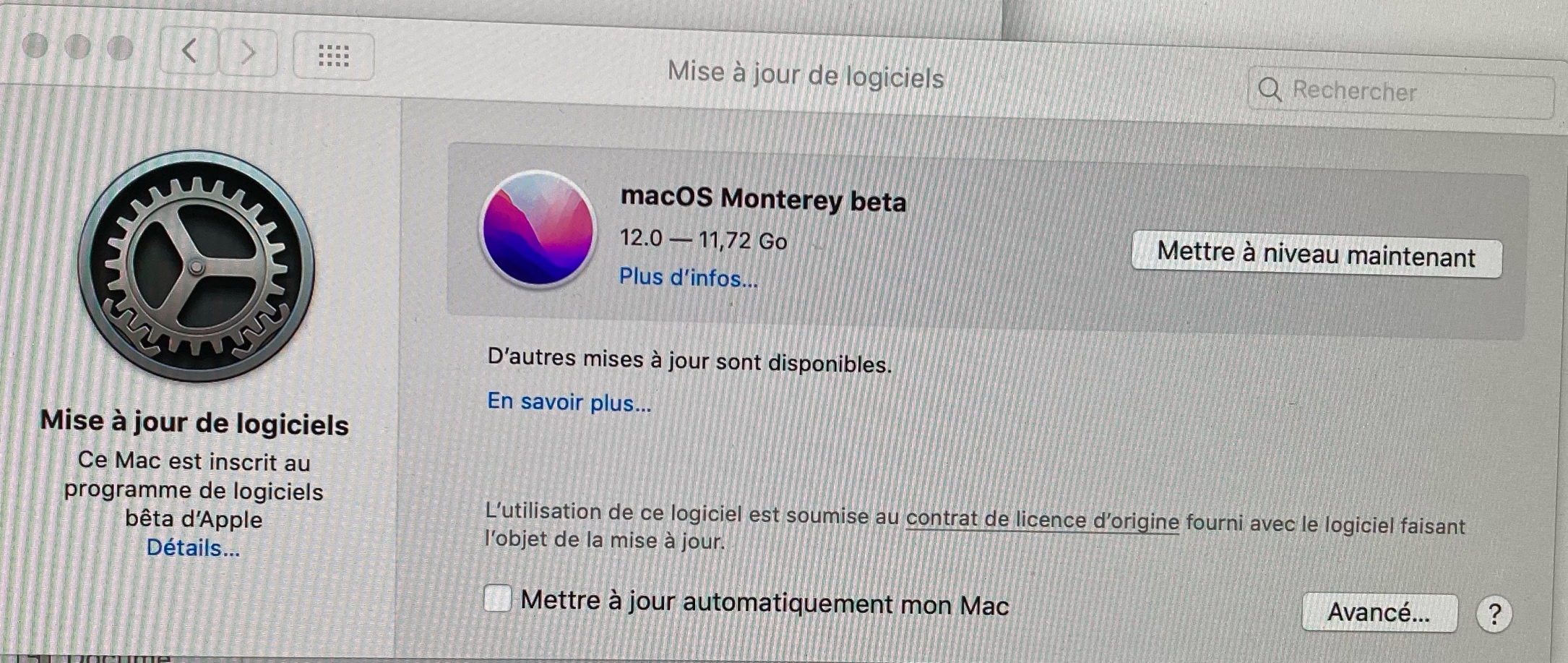 63
[Speaker Notes: Appuyez longuement sur le bouton de démarrage.]
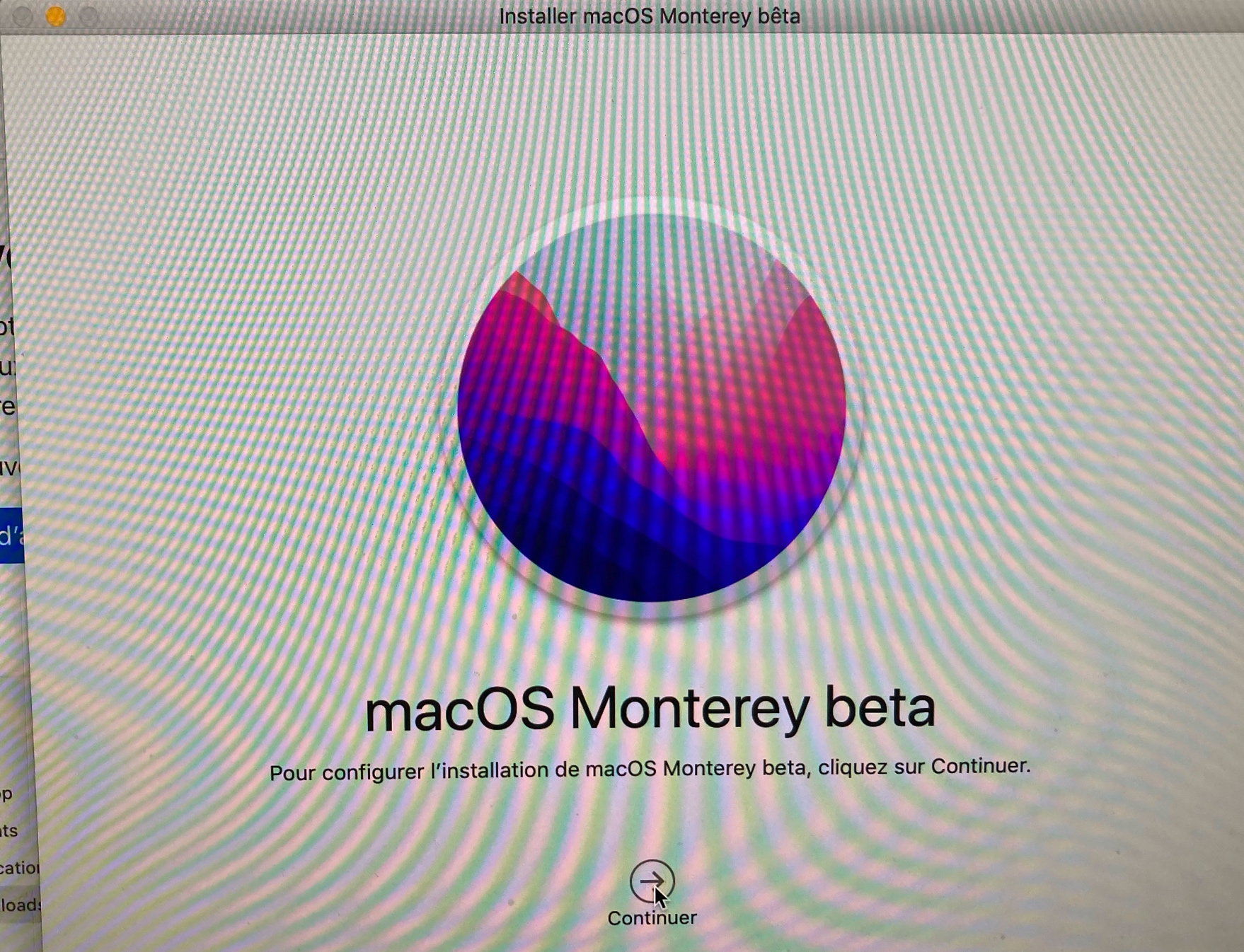 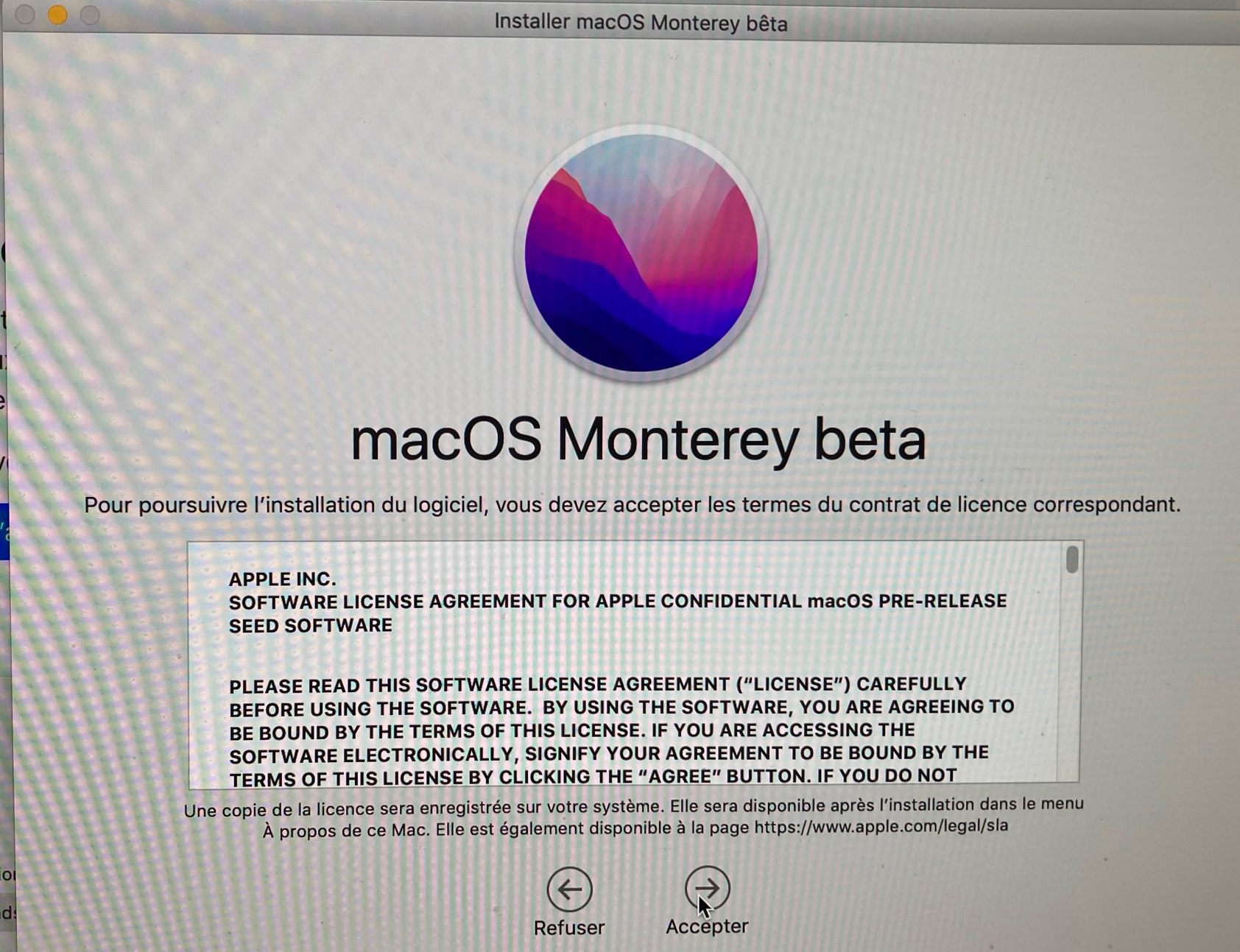 64
Choix du disque pour l’installation
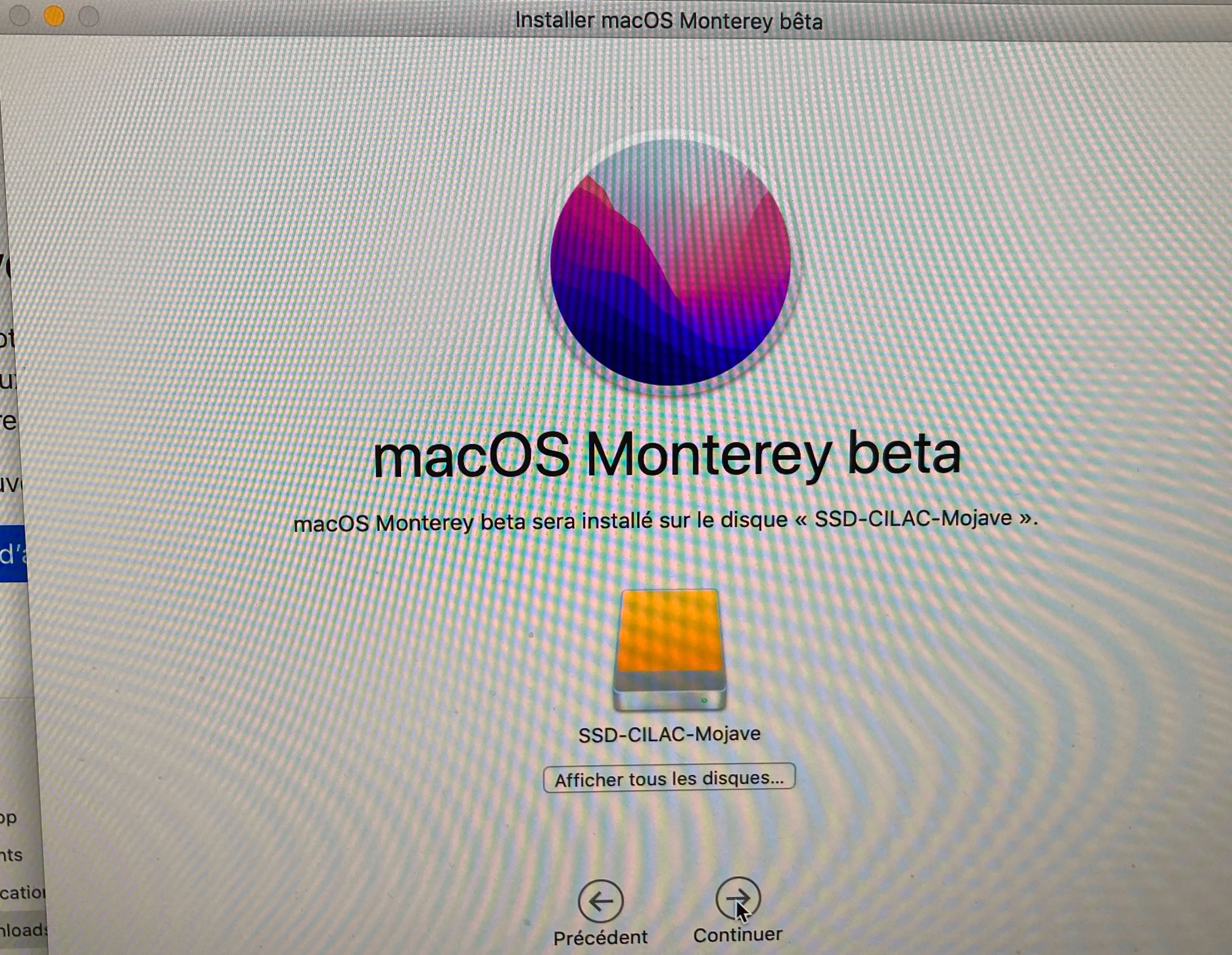 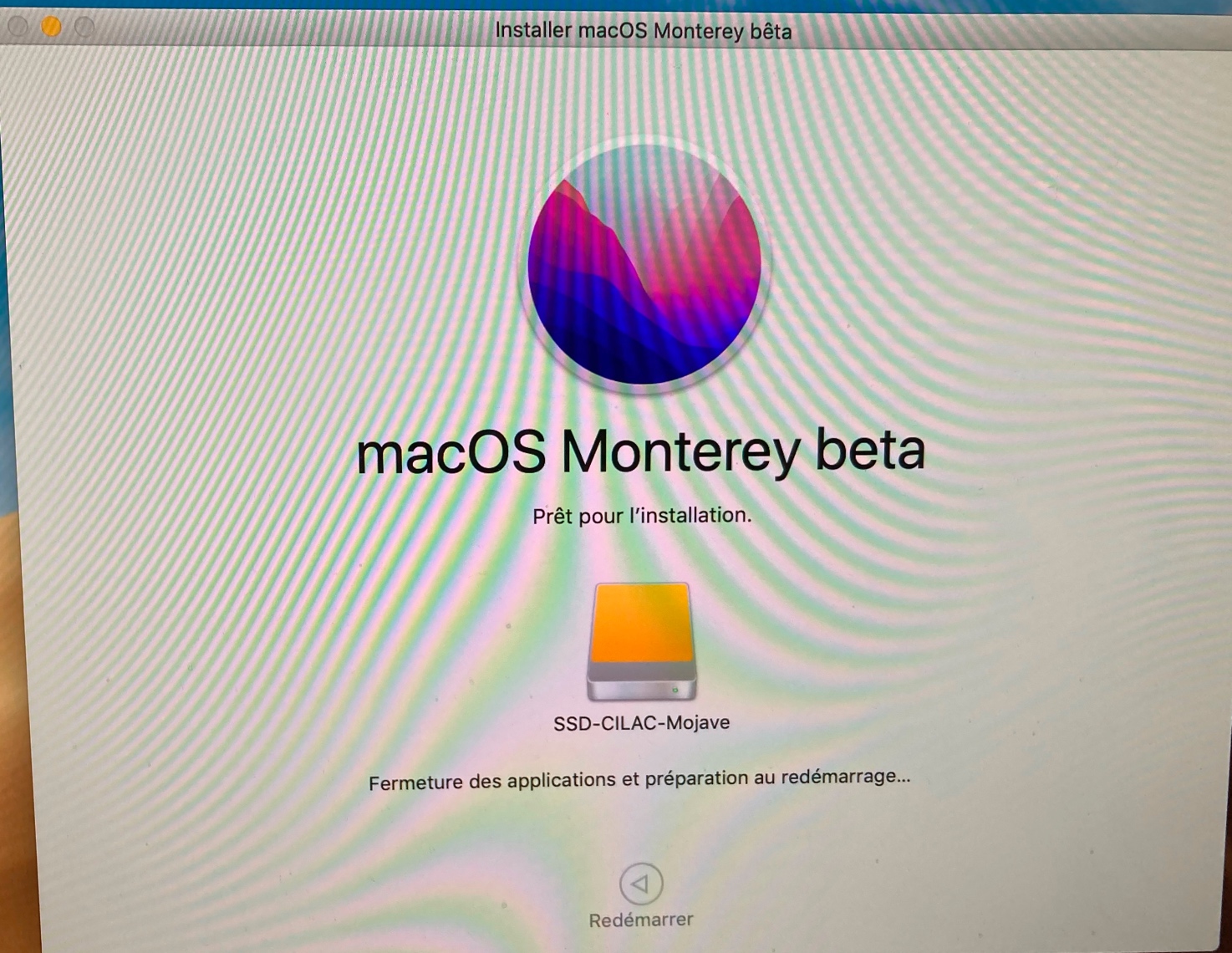 65
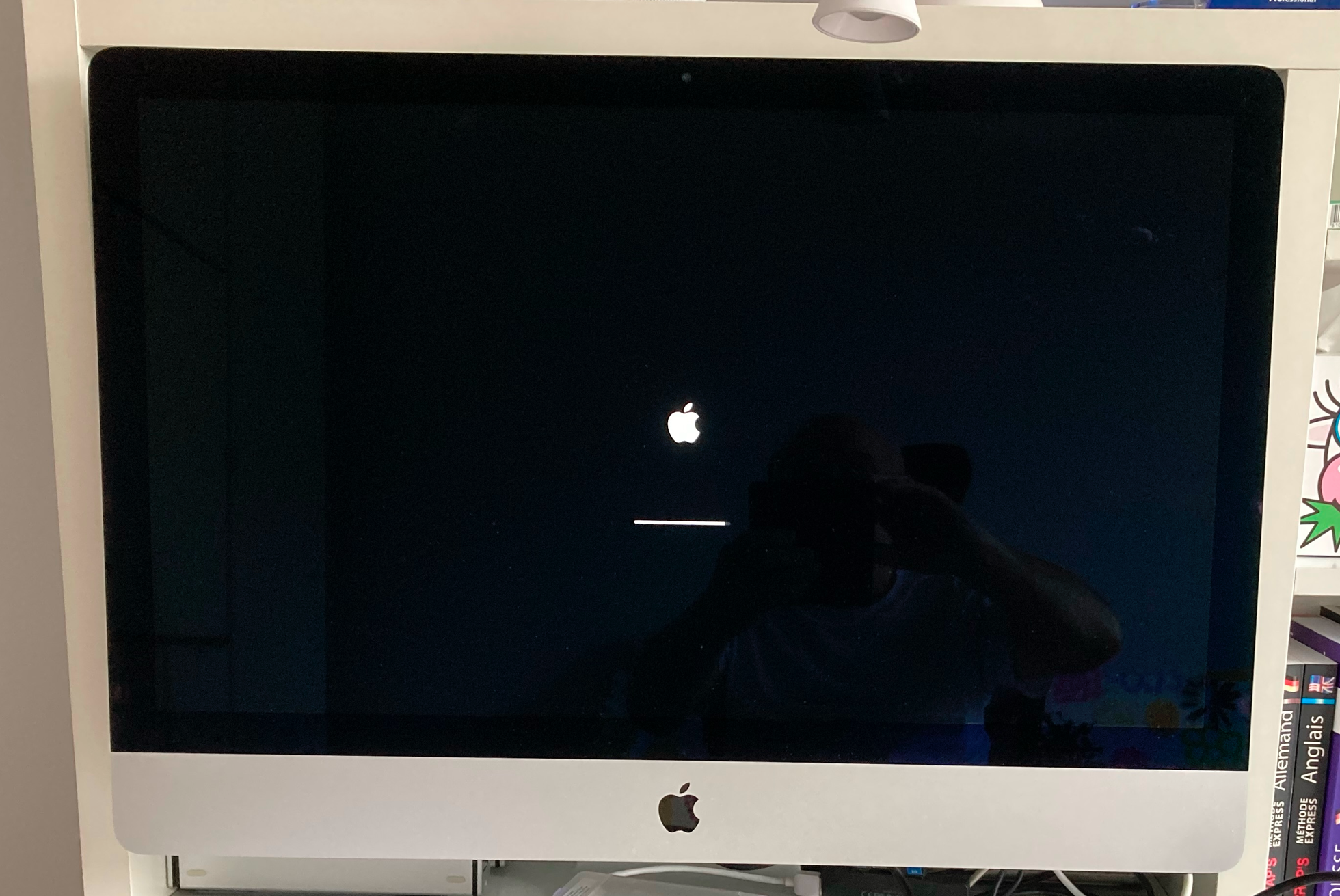 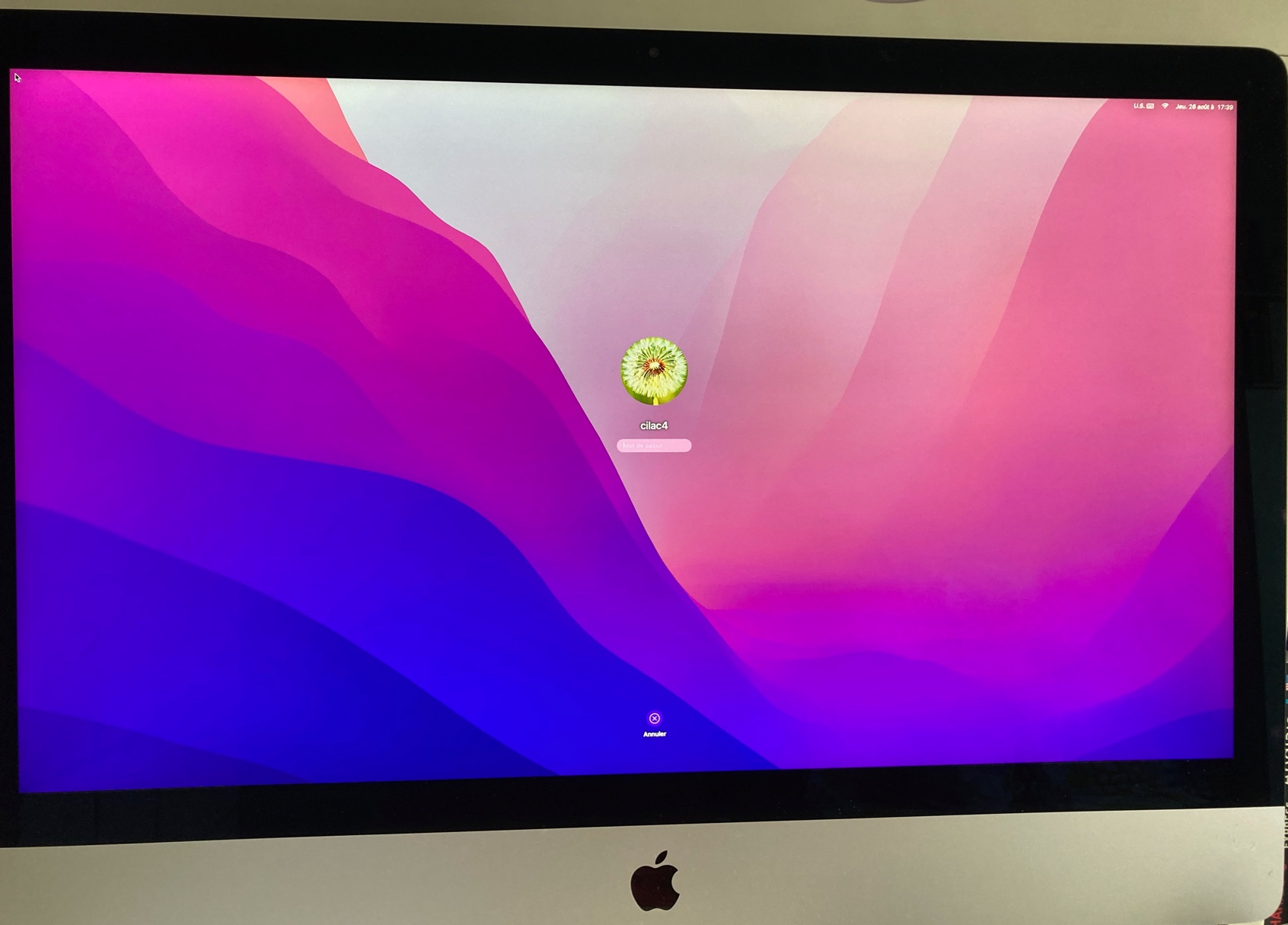 66
iCloud
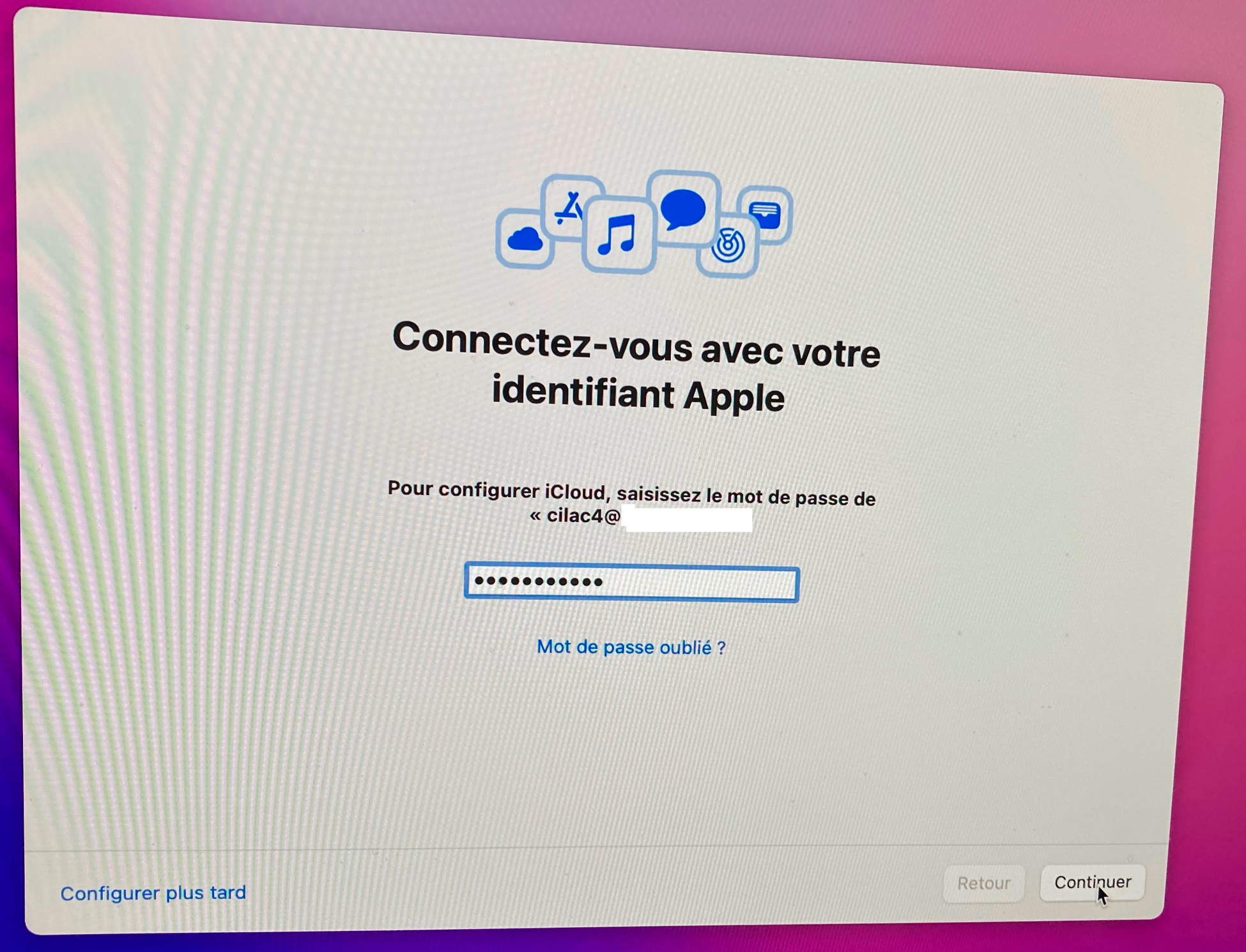 67
Sécurité
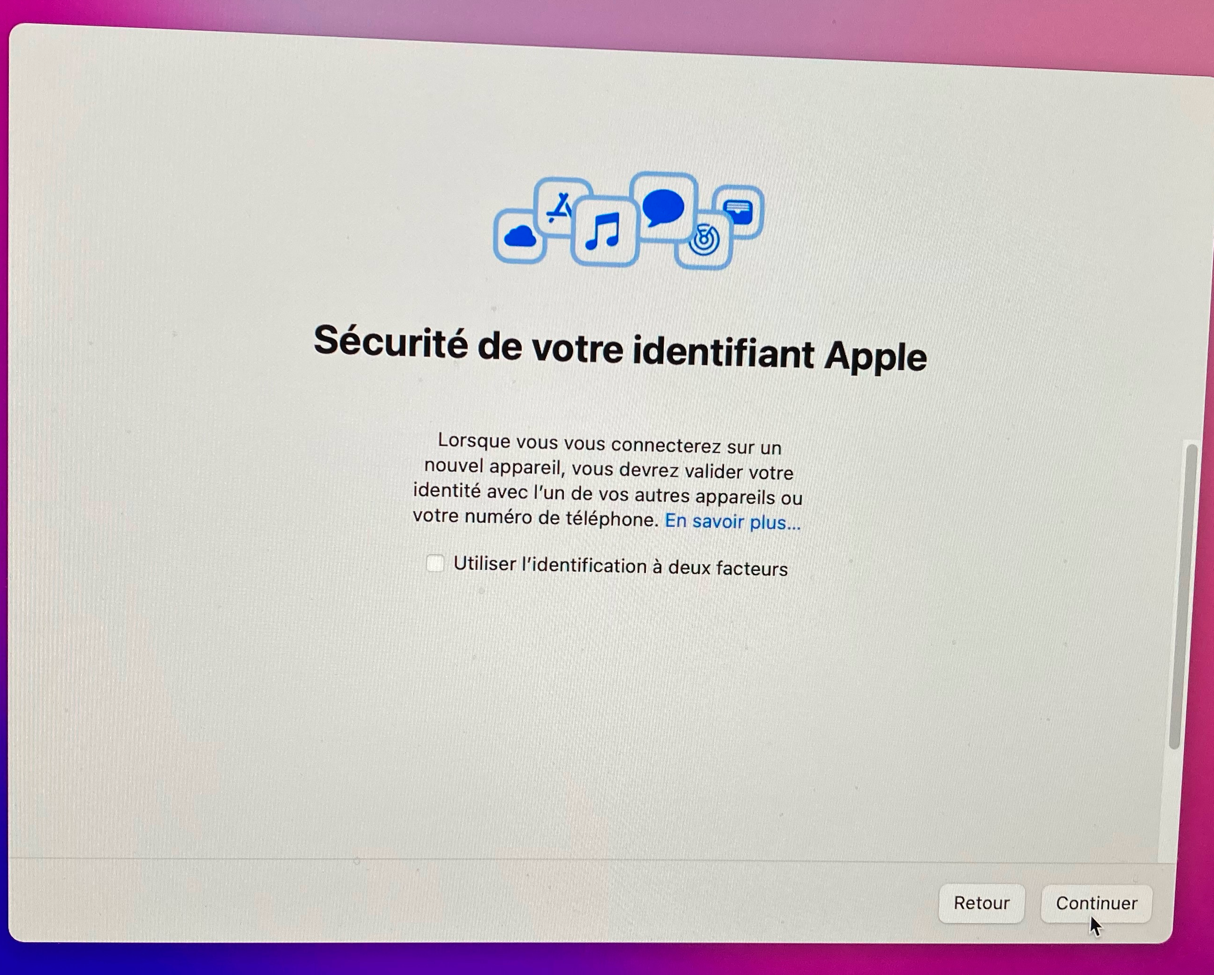 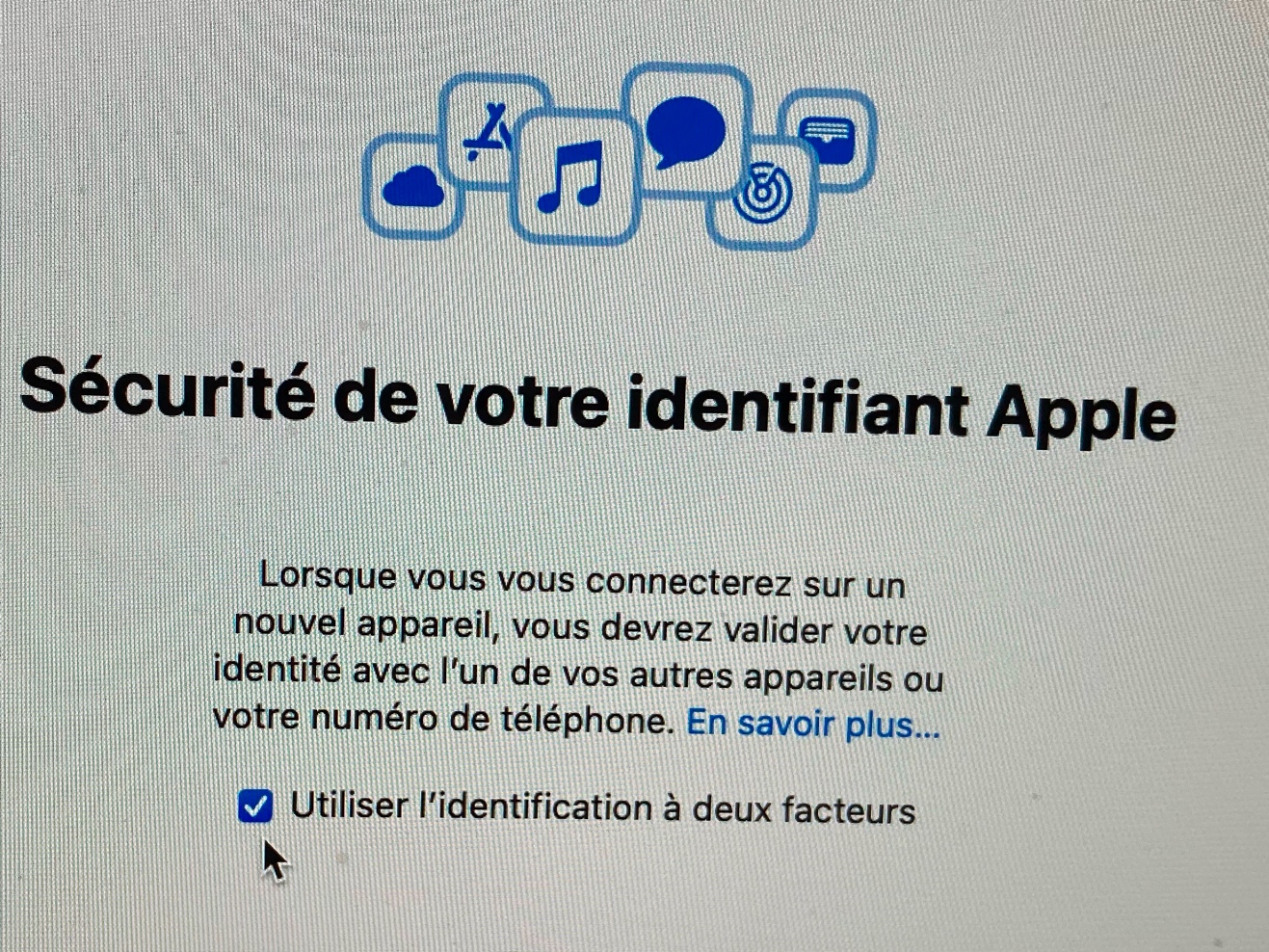 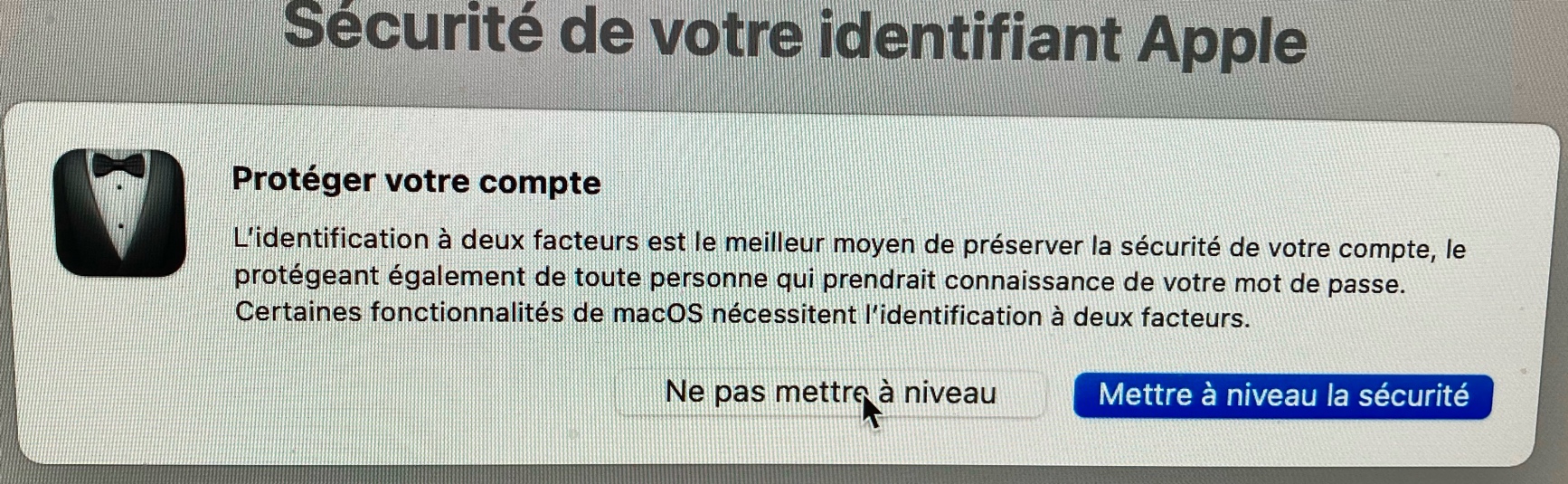 68
[Speaker Notes: Appuyez longuement sur le bouton de démarrage.]
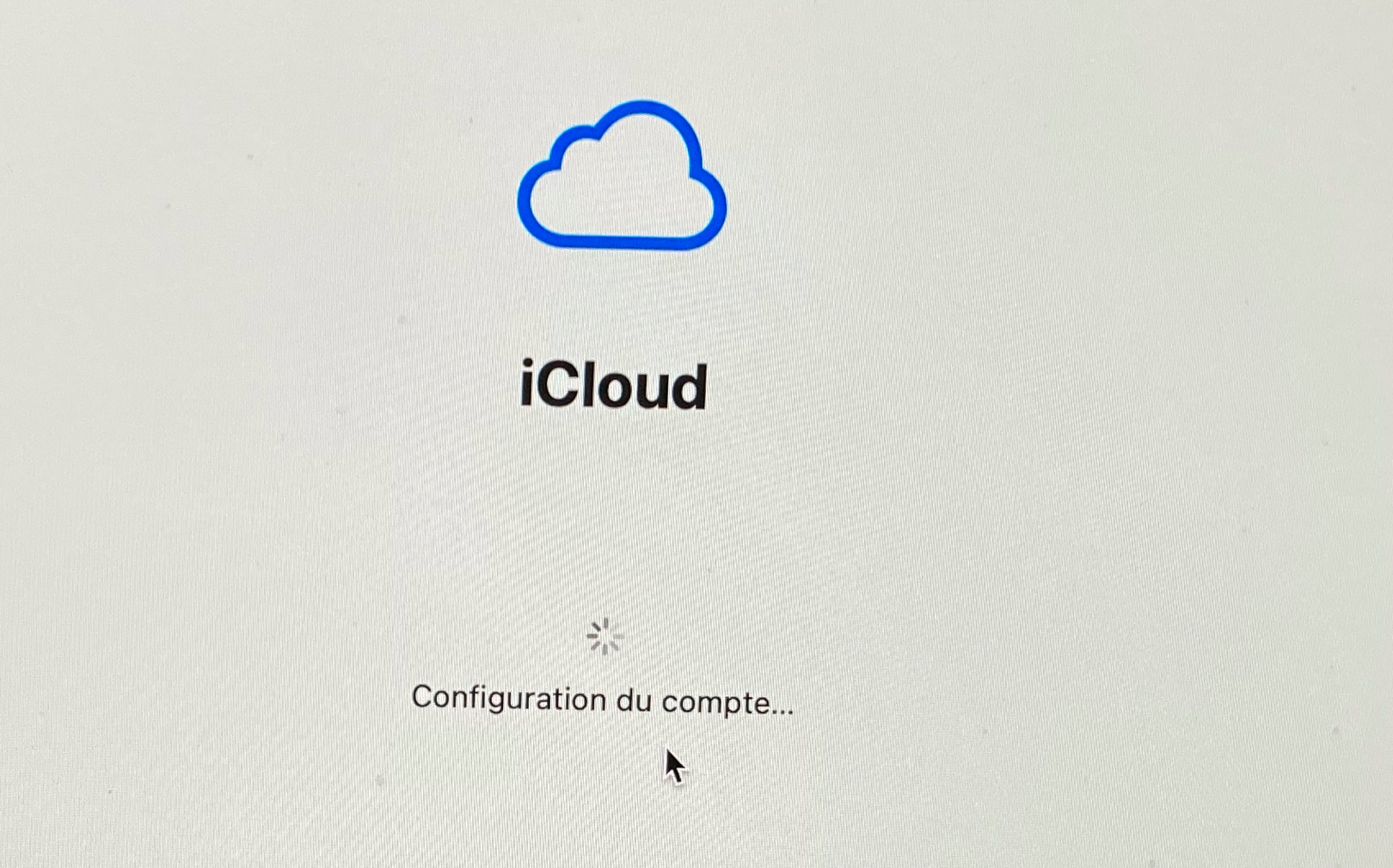 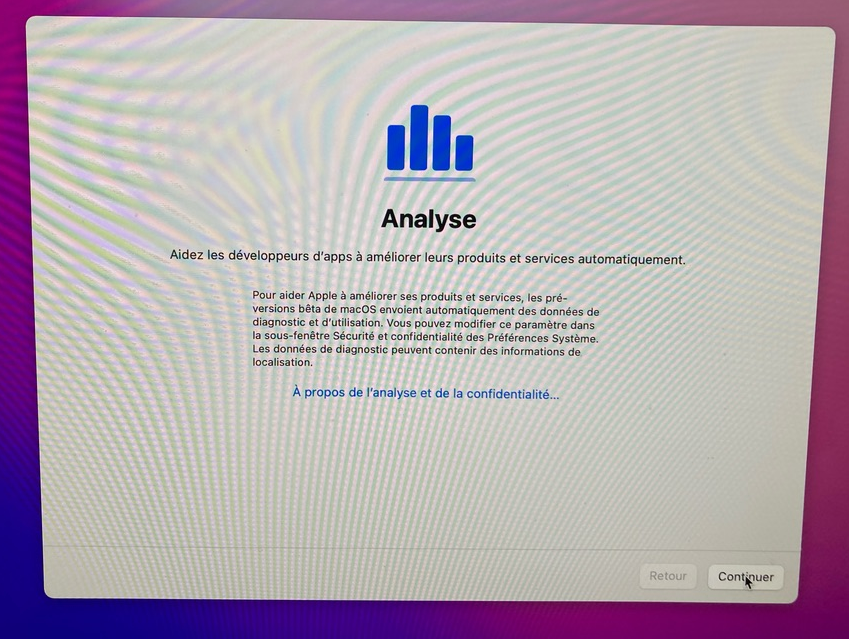 69
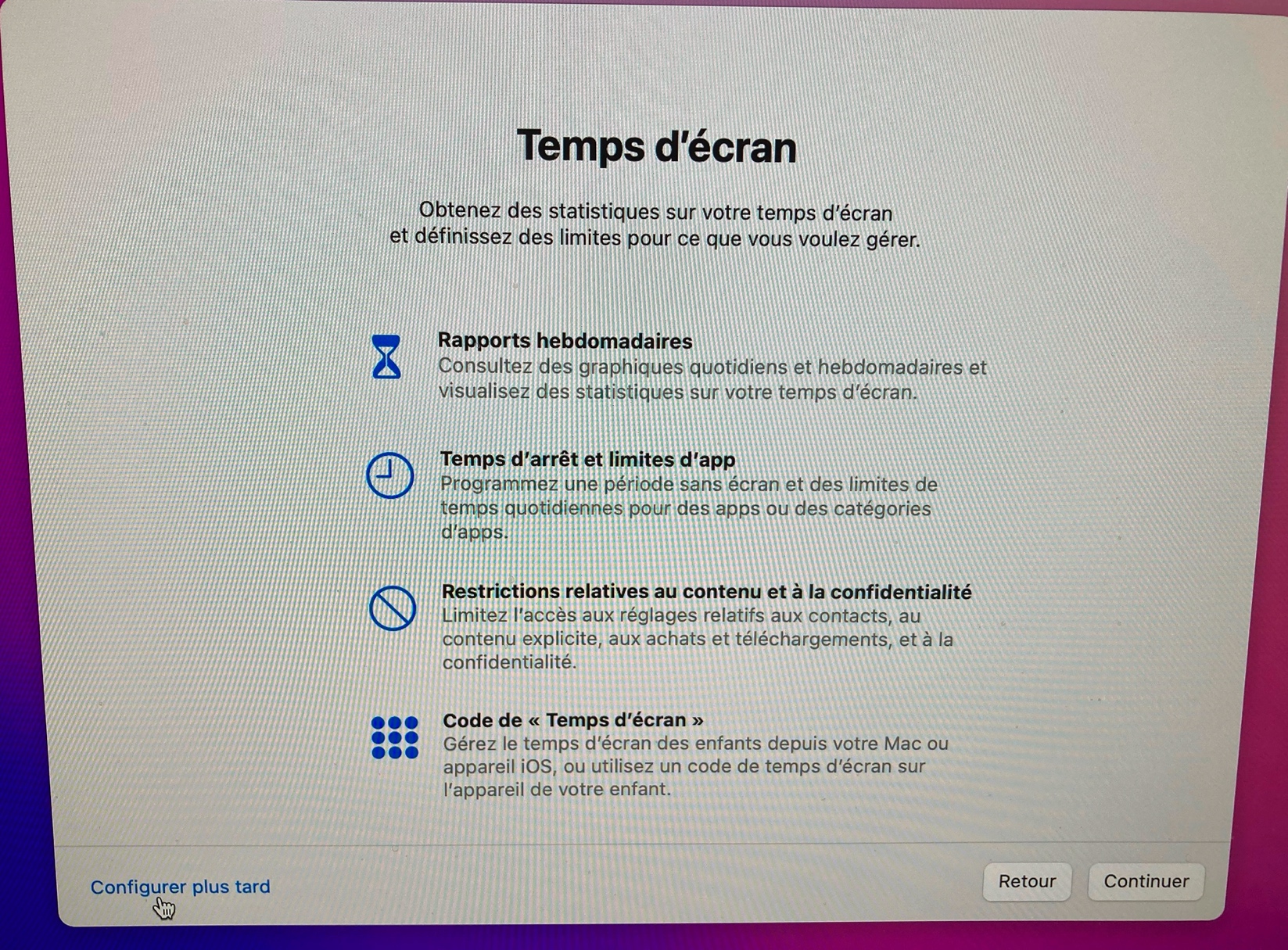 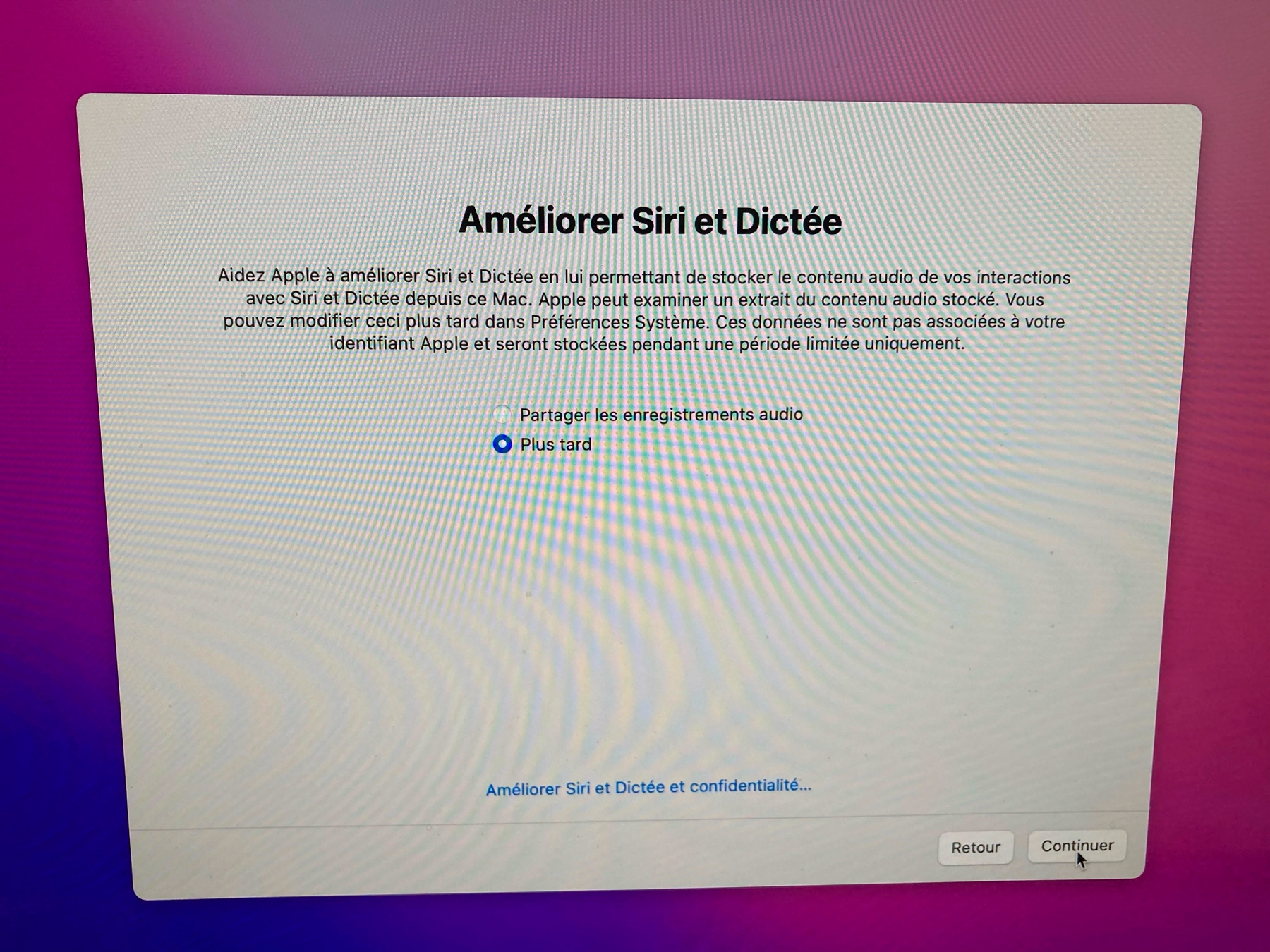 70
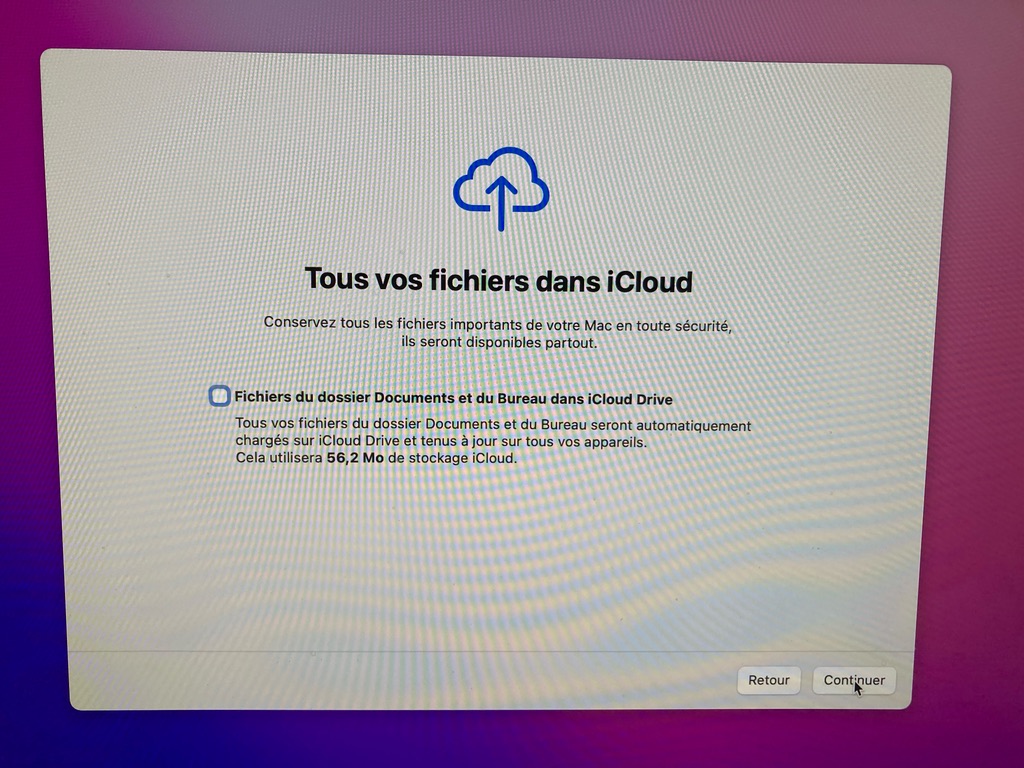 71
Dans Mail
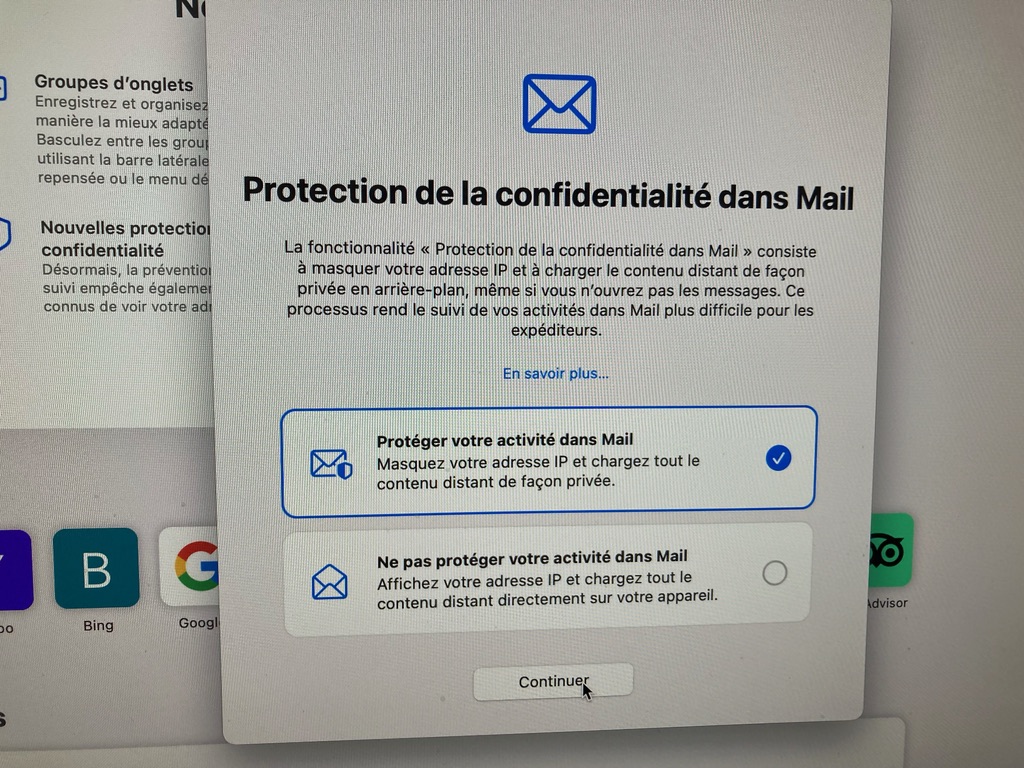 72
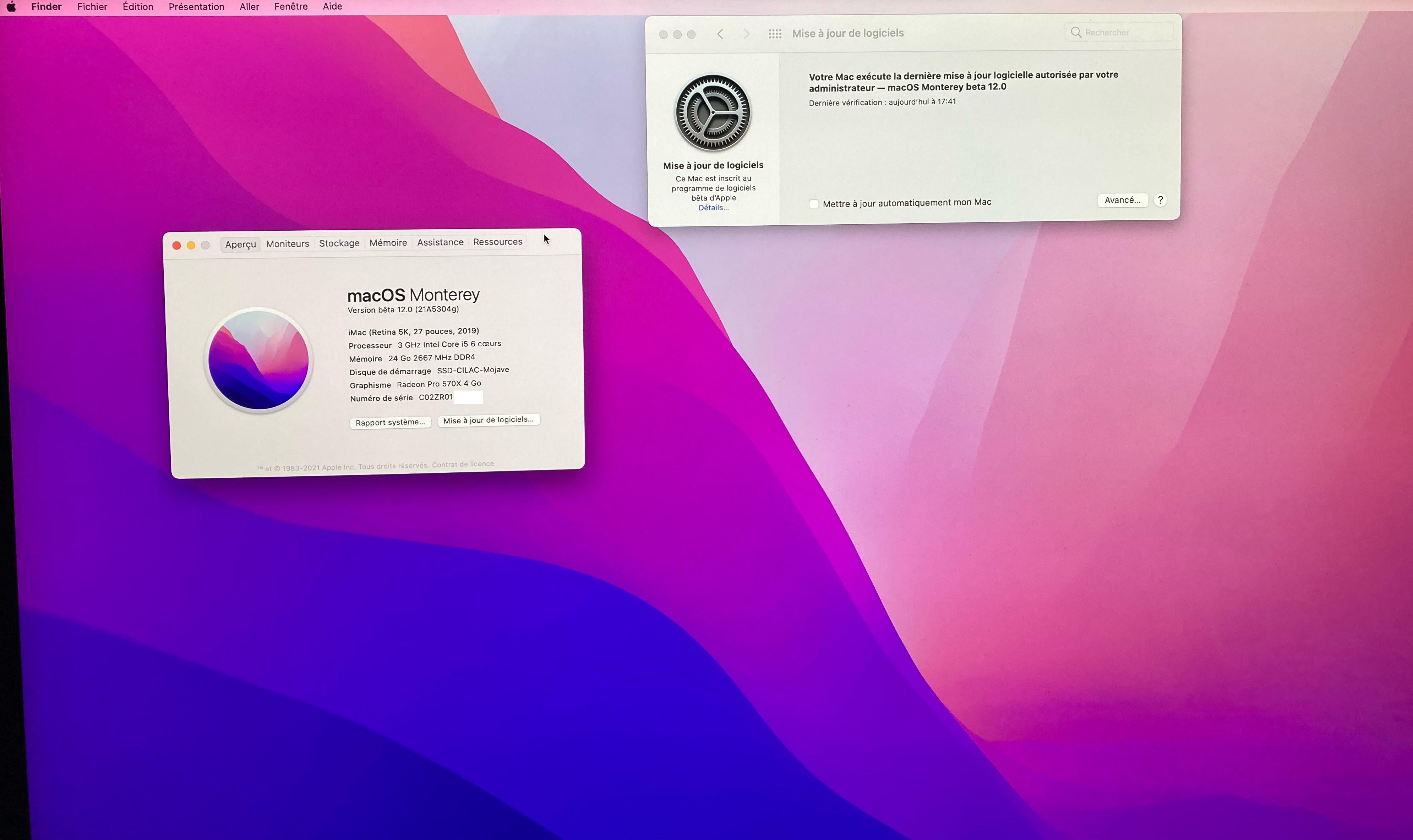 73
Renommer le disque
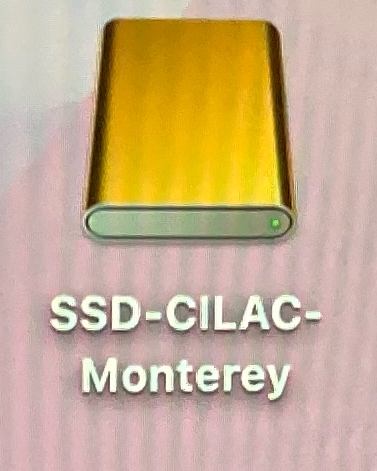 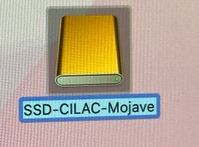 74
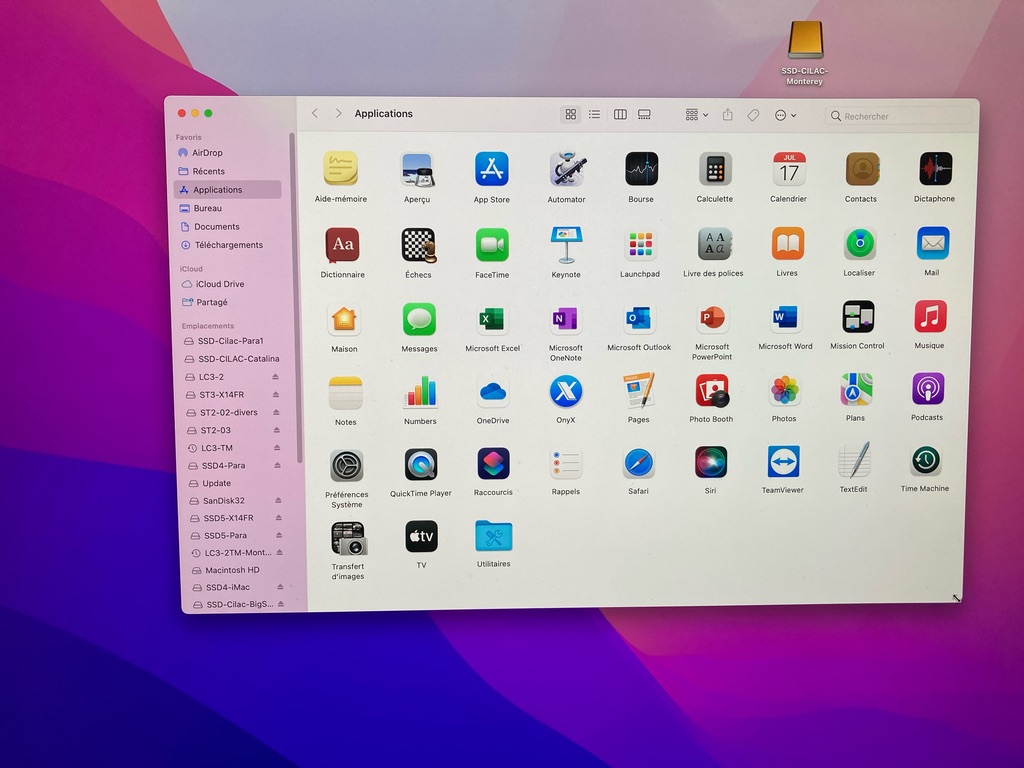 75
Disques de démarrage
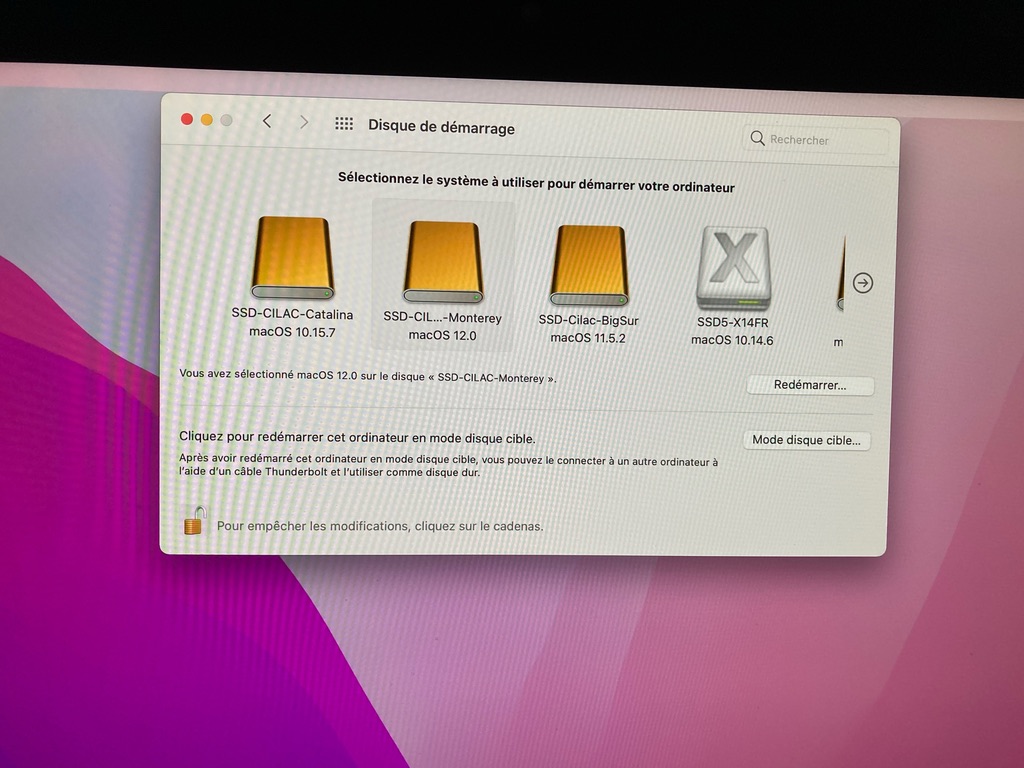 76
Vue des volumes
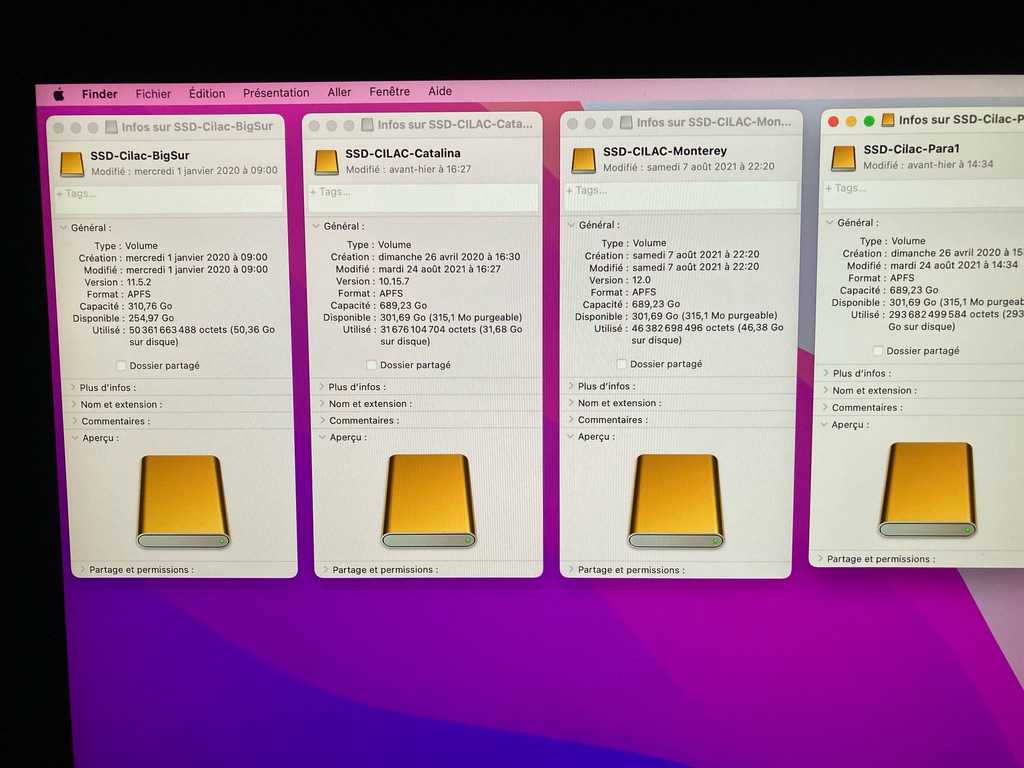 77
Structure du disque
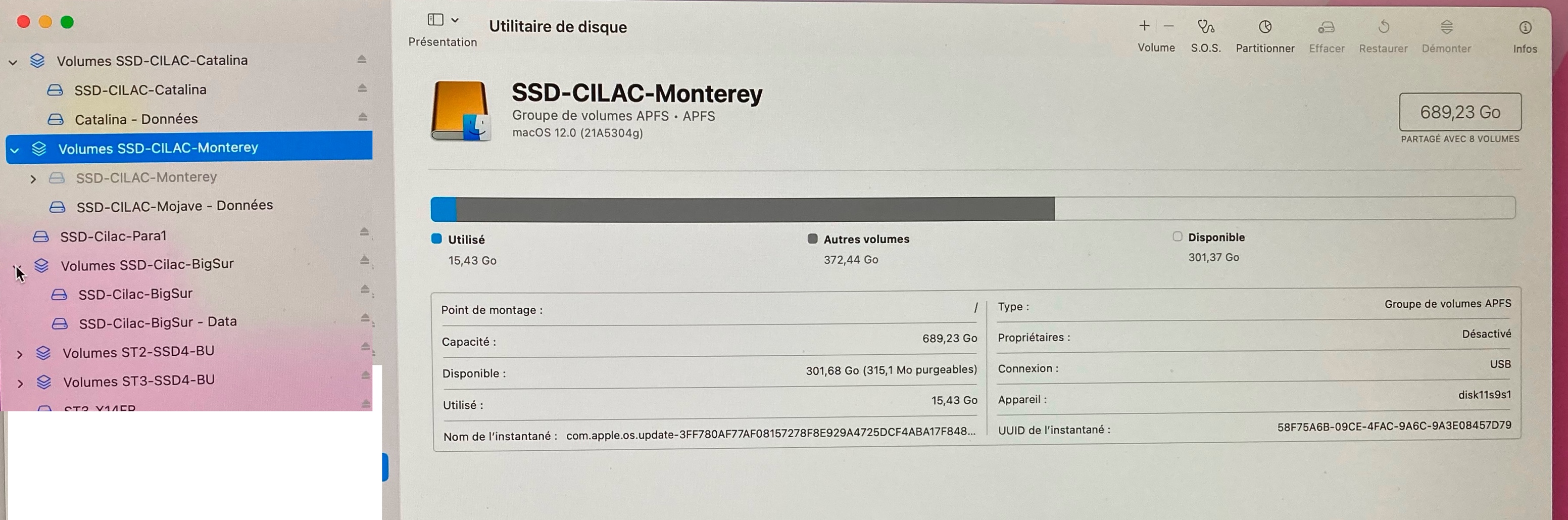 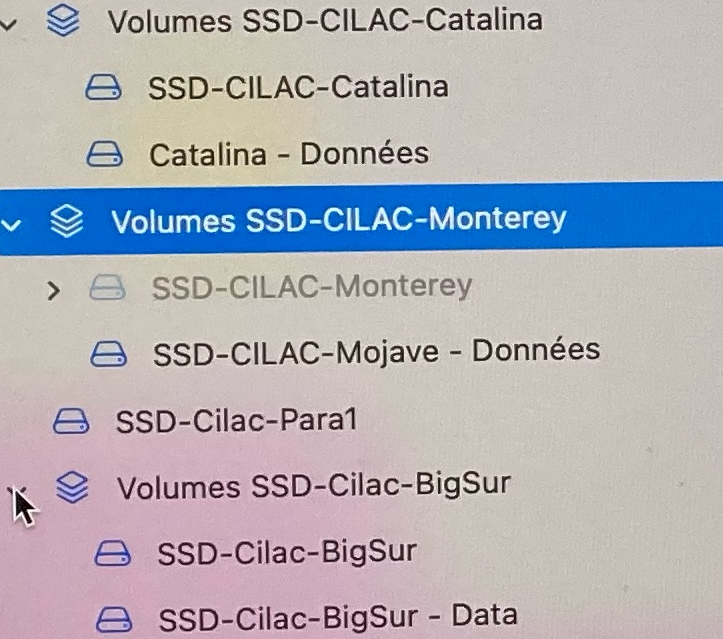 78
[Speaker Notes: App]
Plus sur
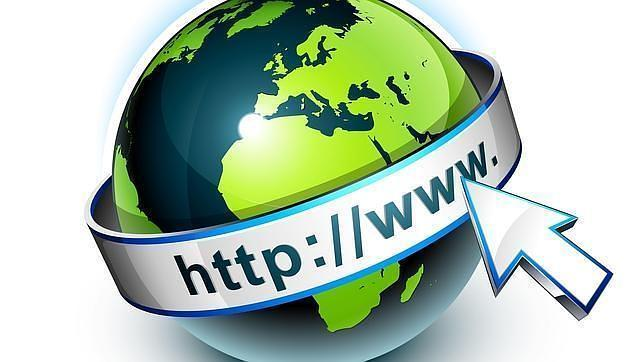 www.cornil.com
79
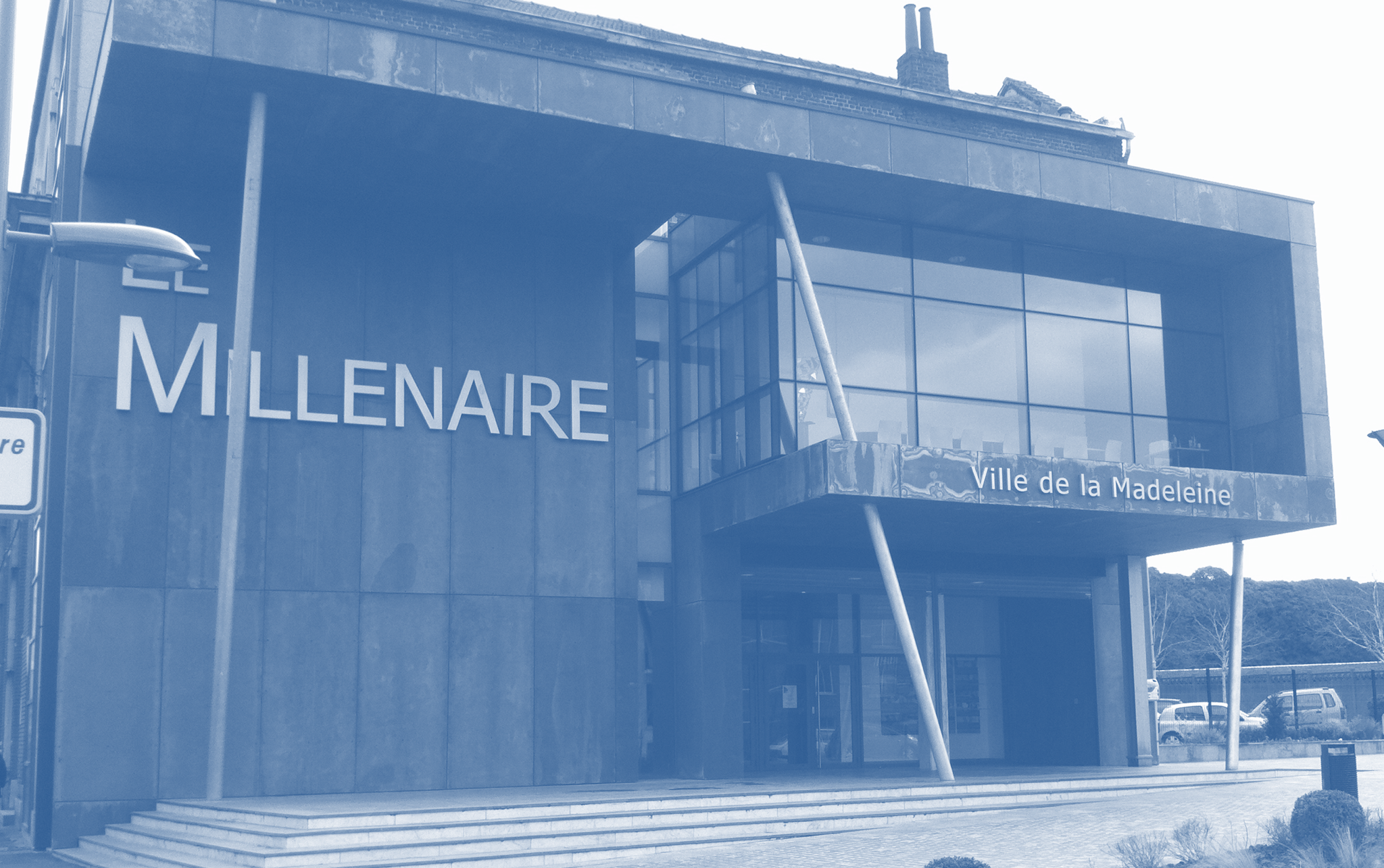 iPad, iPhone, Mac et + c’est au CILAC
80
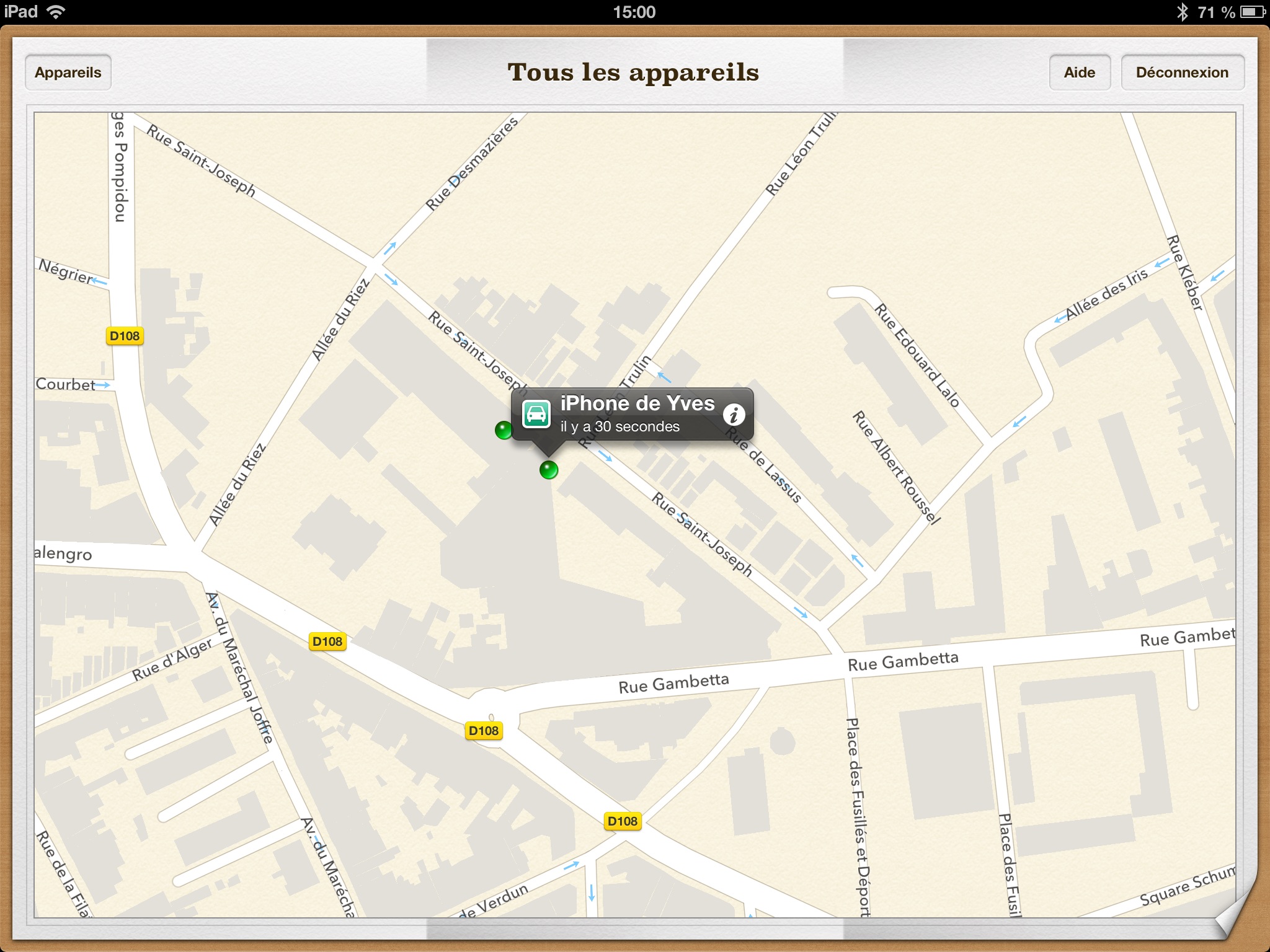 https://cilaclamadeleine.org
81
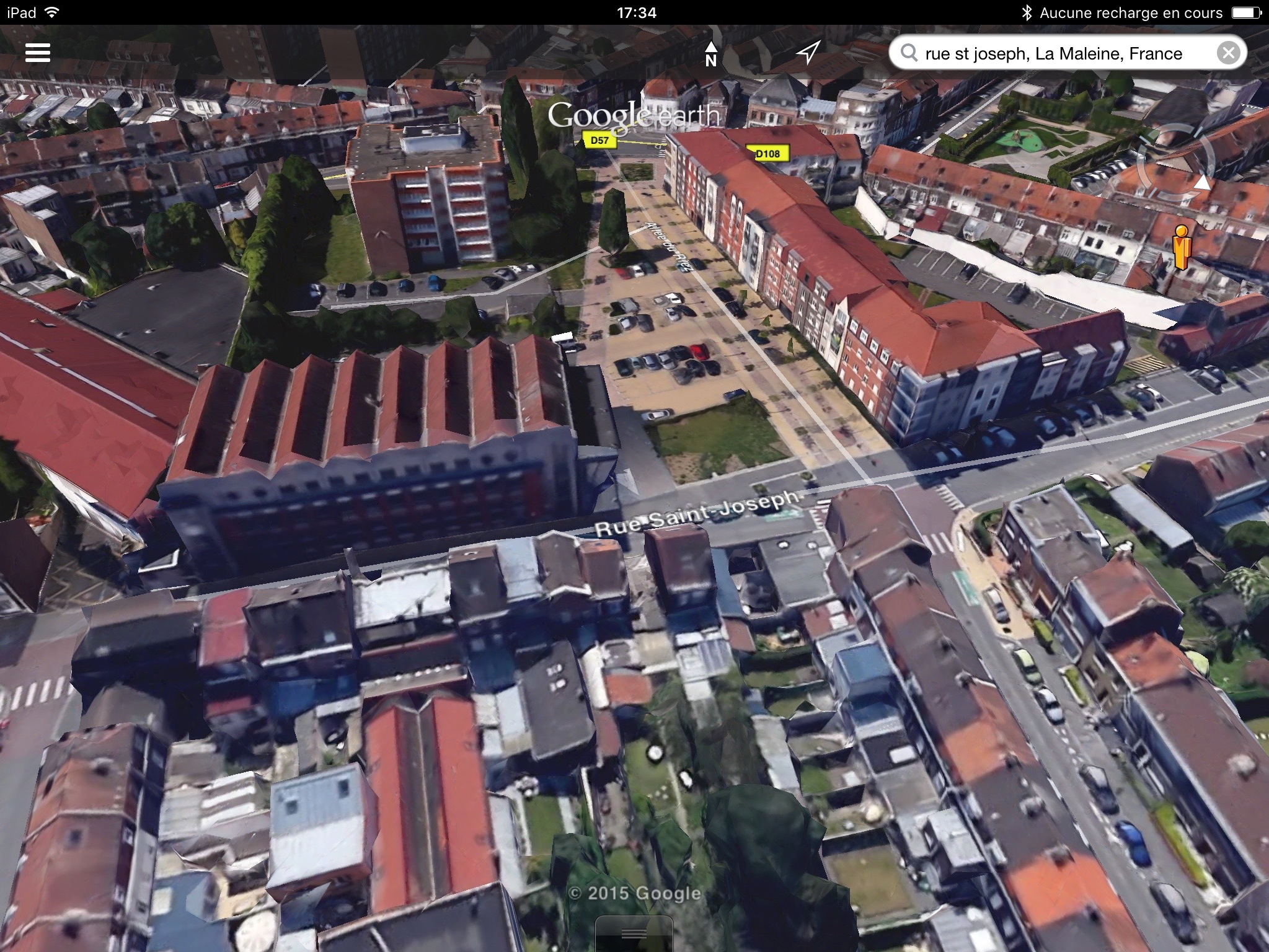 Le Cilac est au CCA35 rue St Joseph
59110 La Madeleine
82